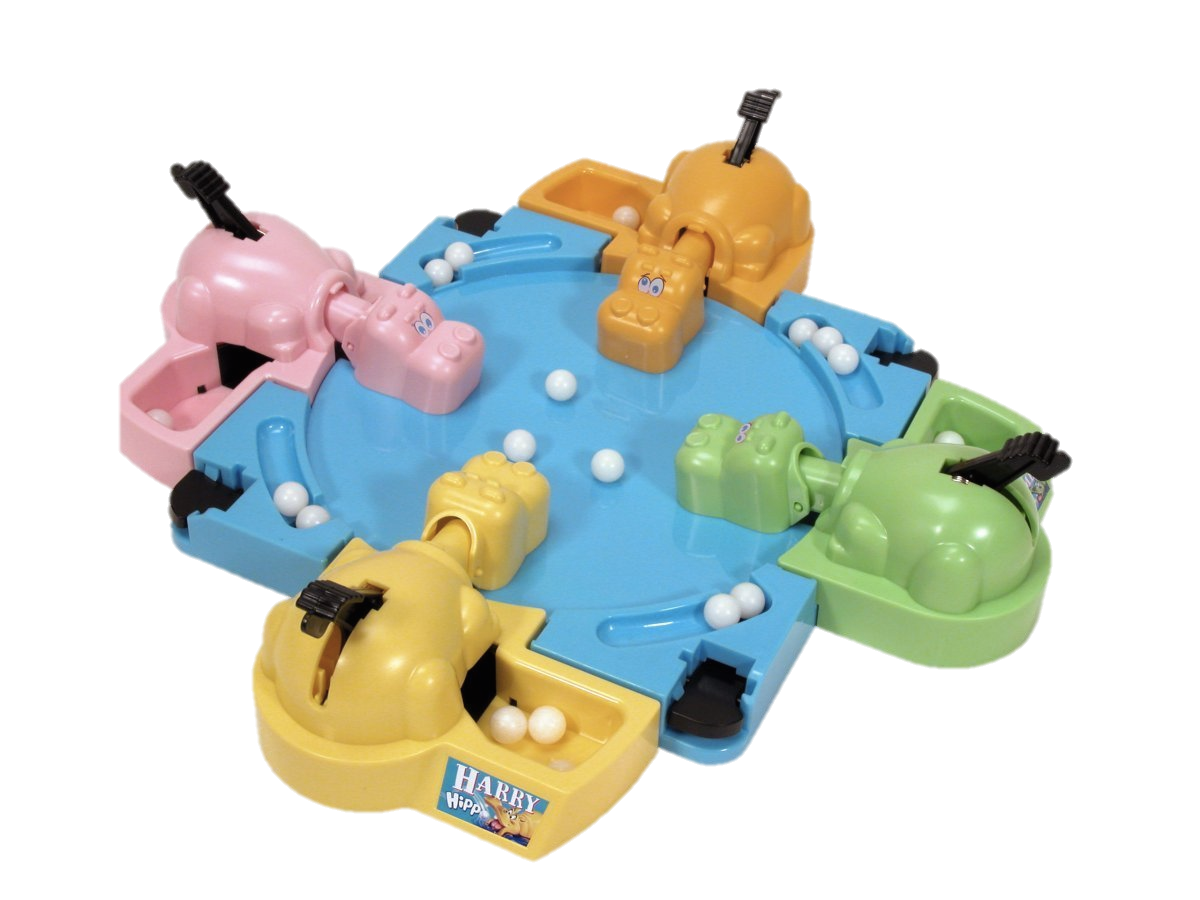 Are you more economic than a first grader?
a mixed methods approach in a common pool resources experiment
Amanda Brooke Jennings
University of Delaware
[Speaker Notes: veronga national park - kenya]
Research Questions
What factors predict choosing to play a common pool resources game instead of taking a set allocation of resources?
How do children’s choices and explanations compare to those of novice and expert adults?
2
[Speaker Notes: Research questions]
QUAL Data Collection (a)
QUAN Data Collection
QUAL Data Collection (b)
Data Collection
QUAL Data Analysis (1)
Qualitative Data – Pre Experiment
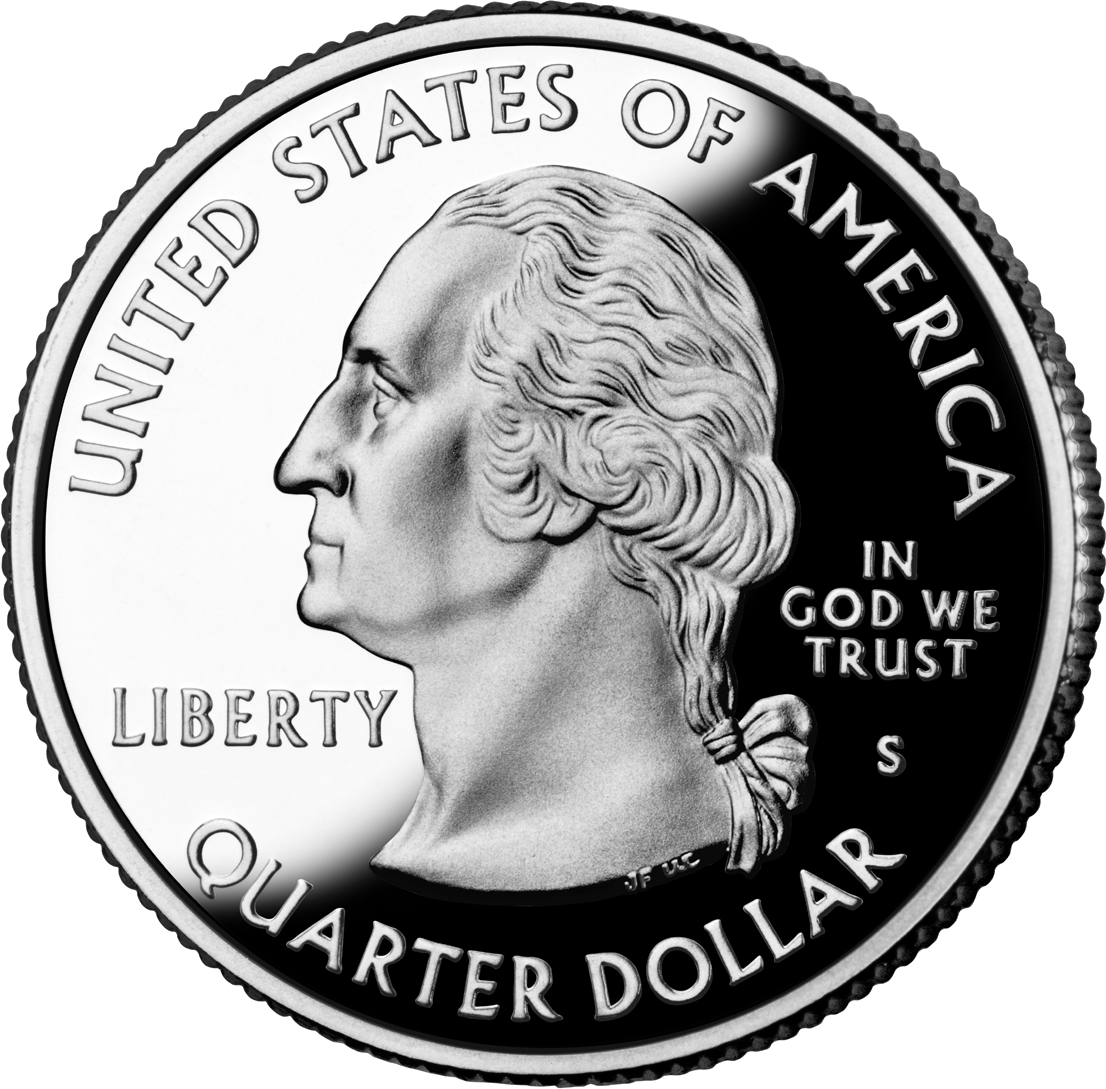 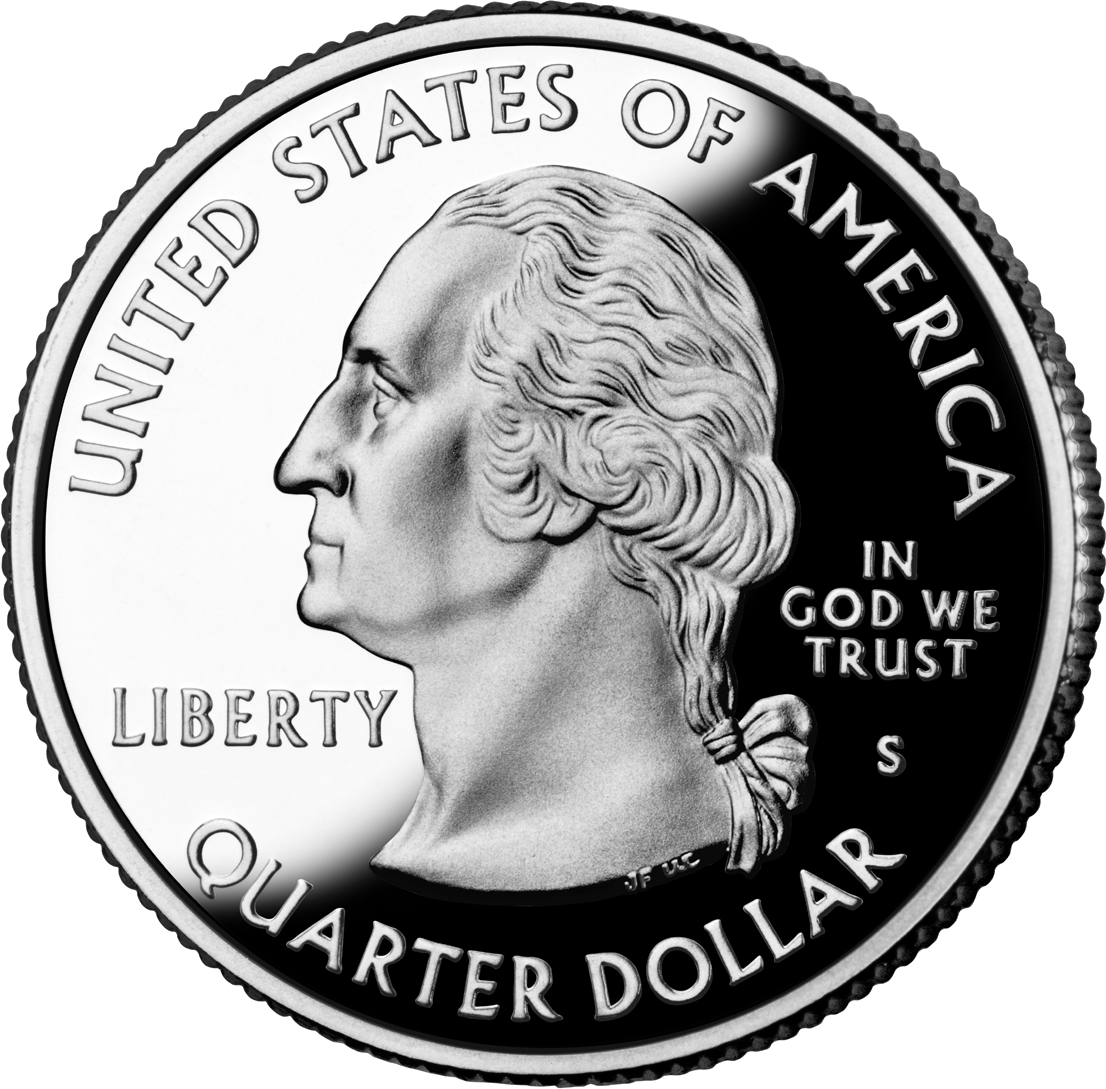 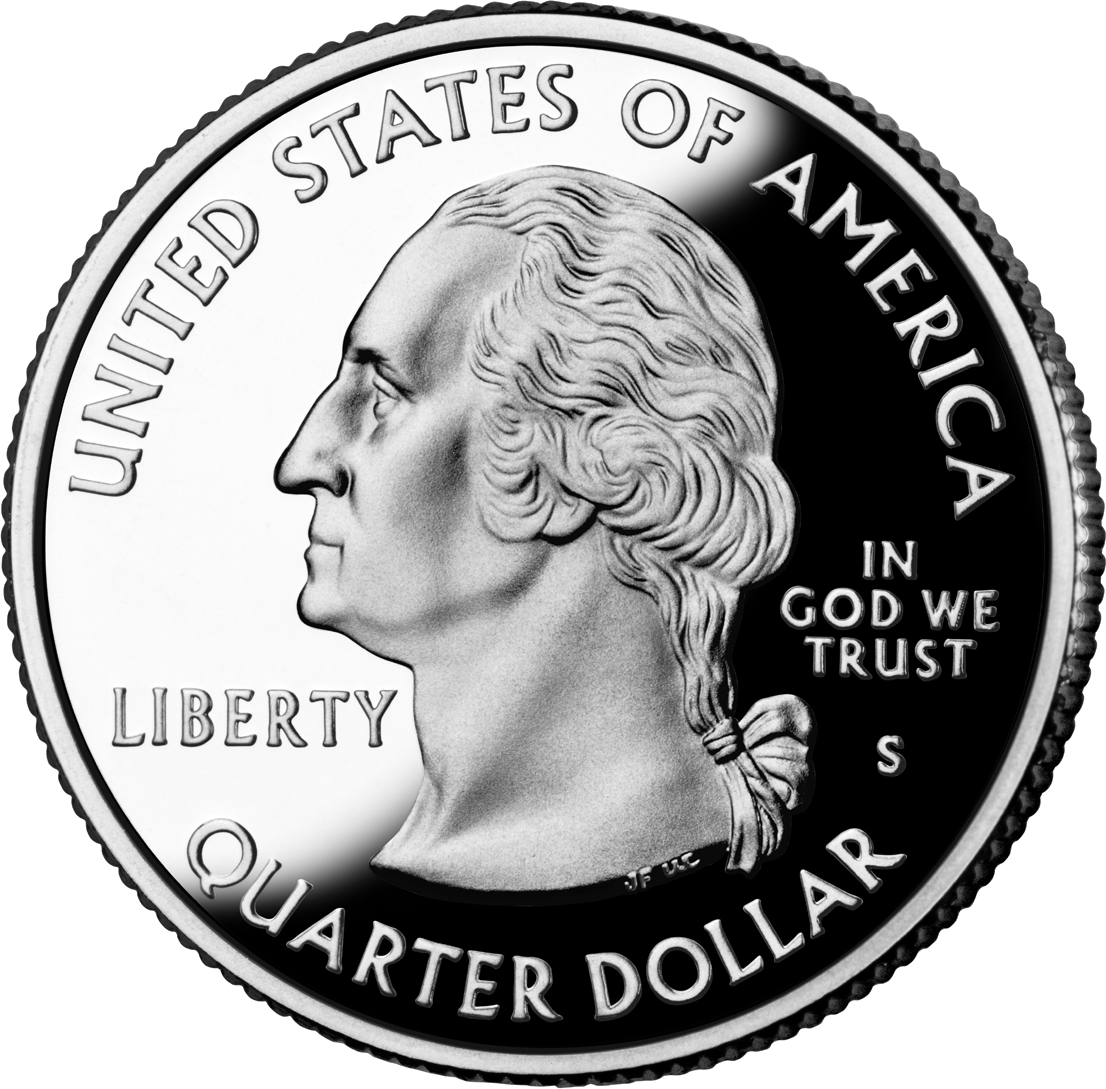 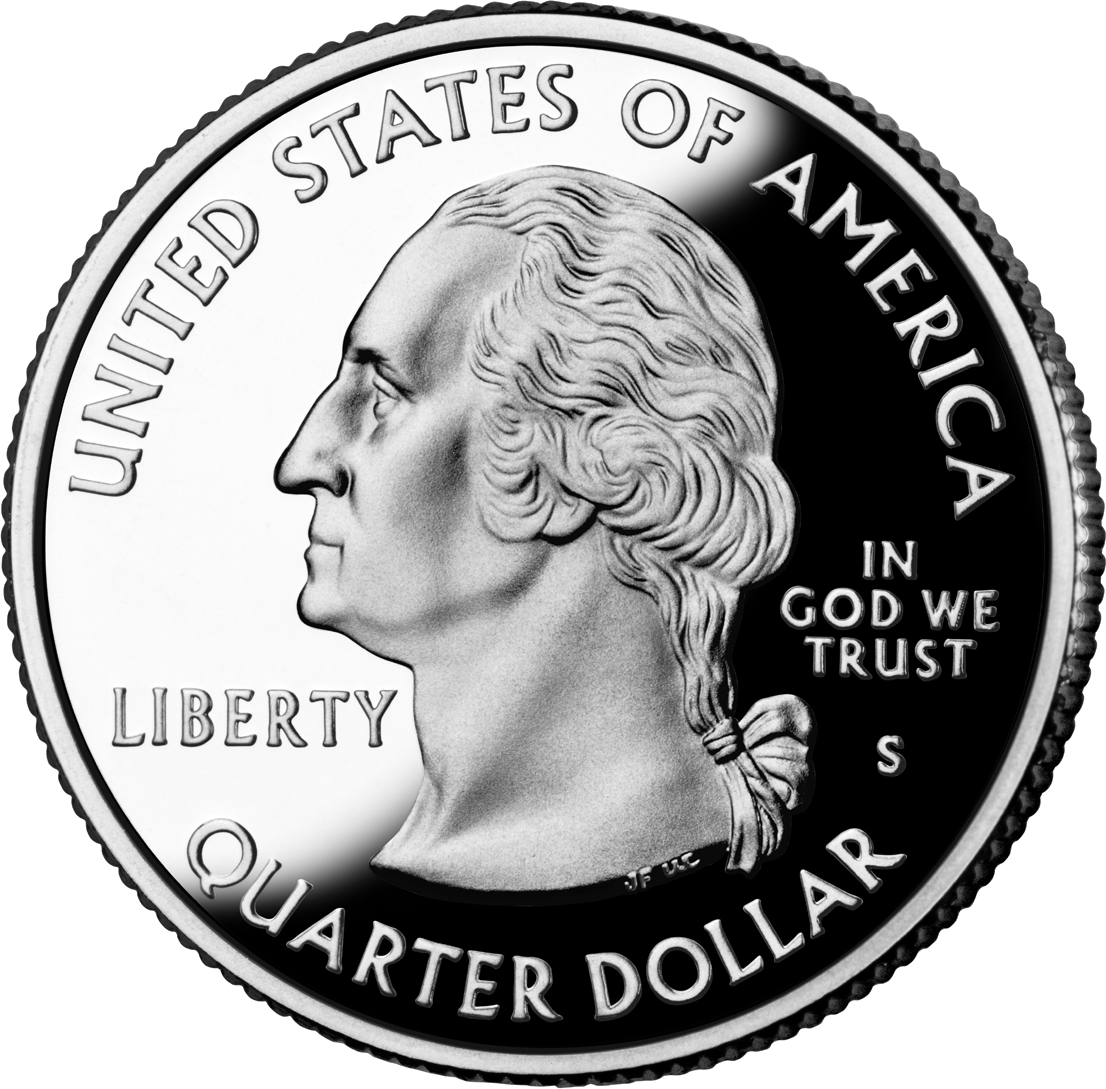 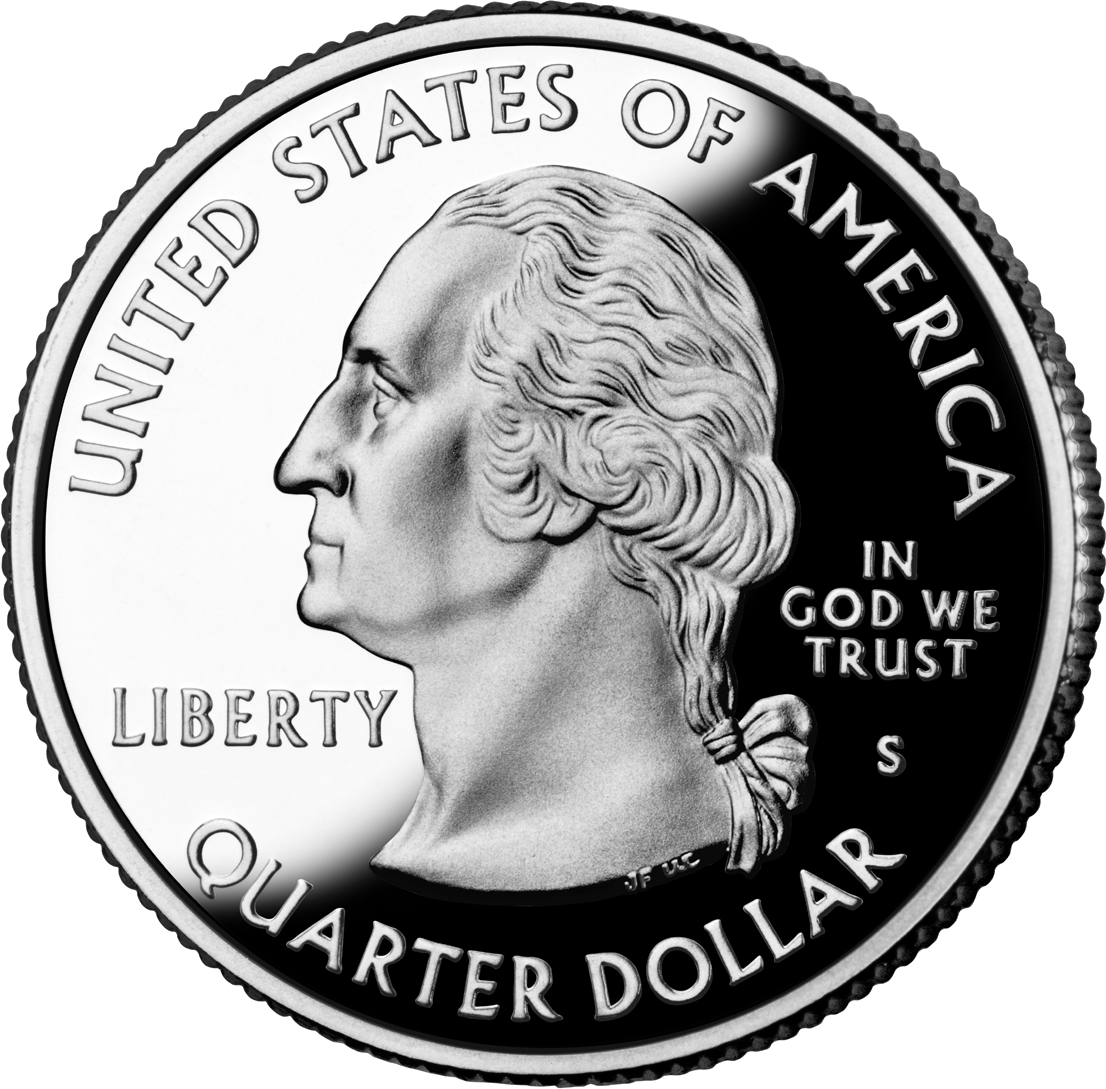 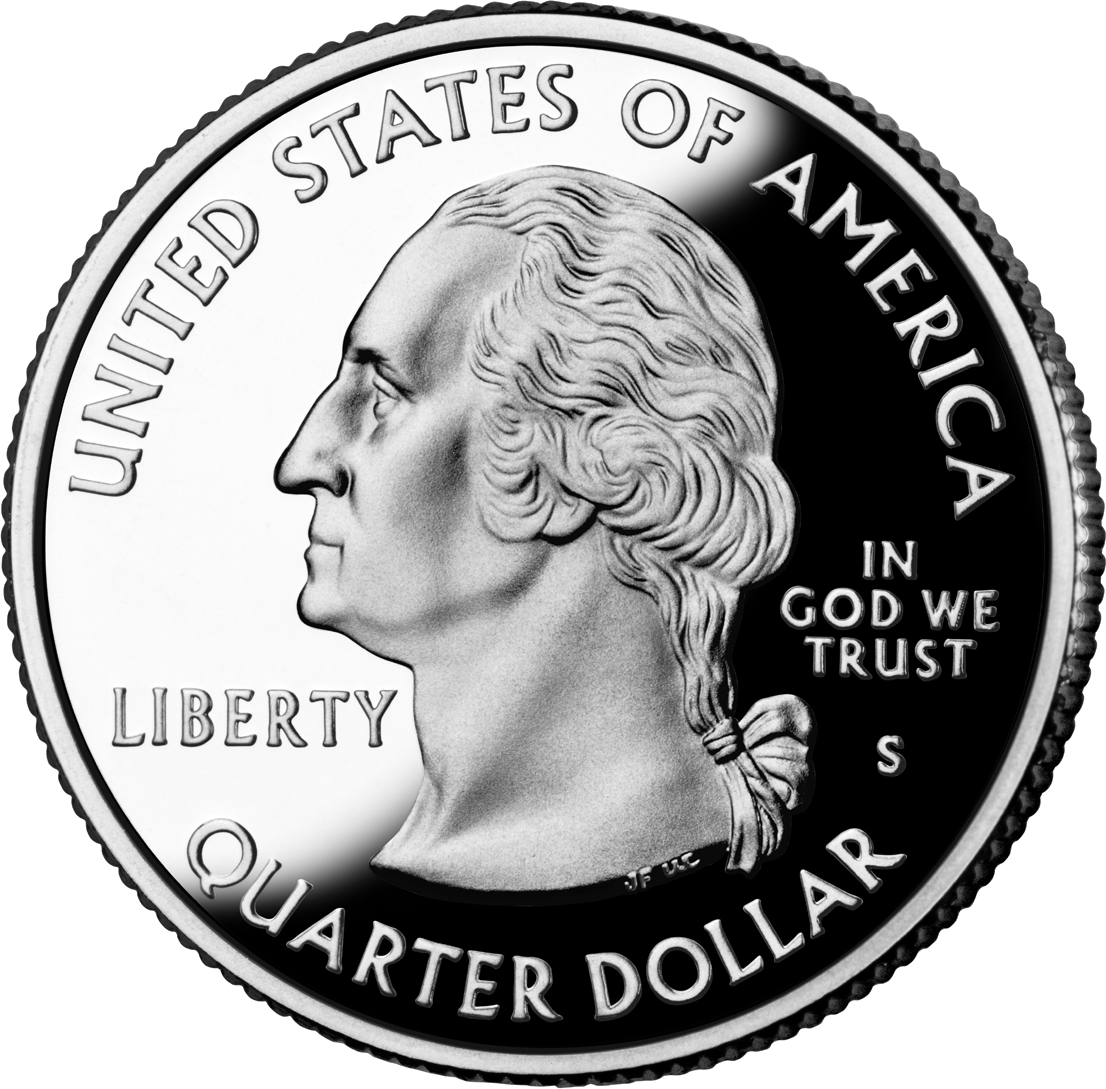 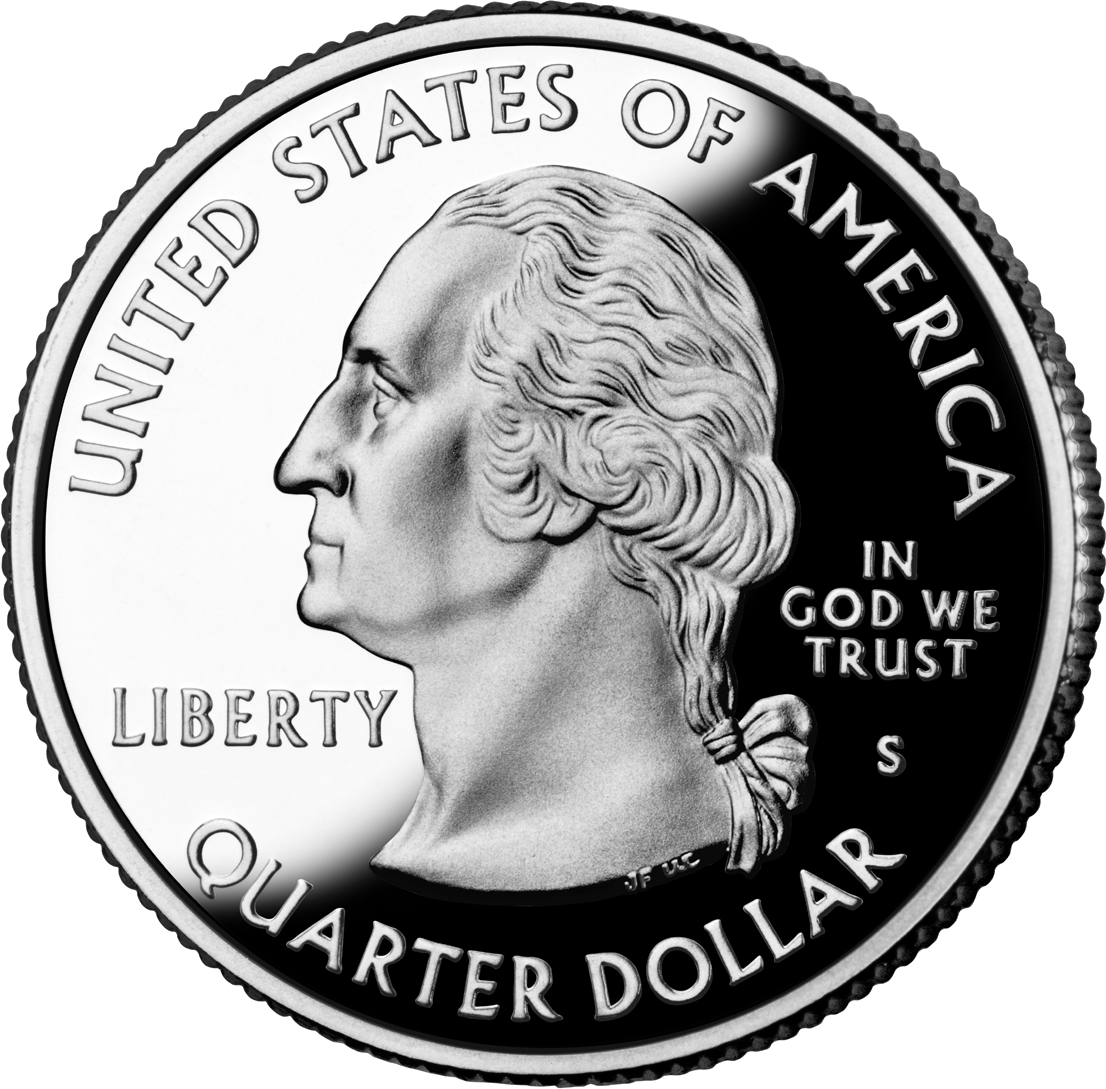 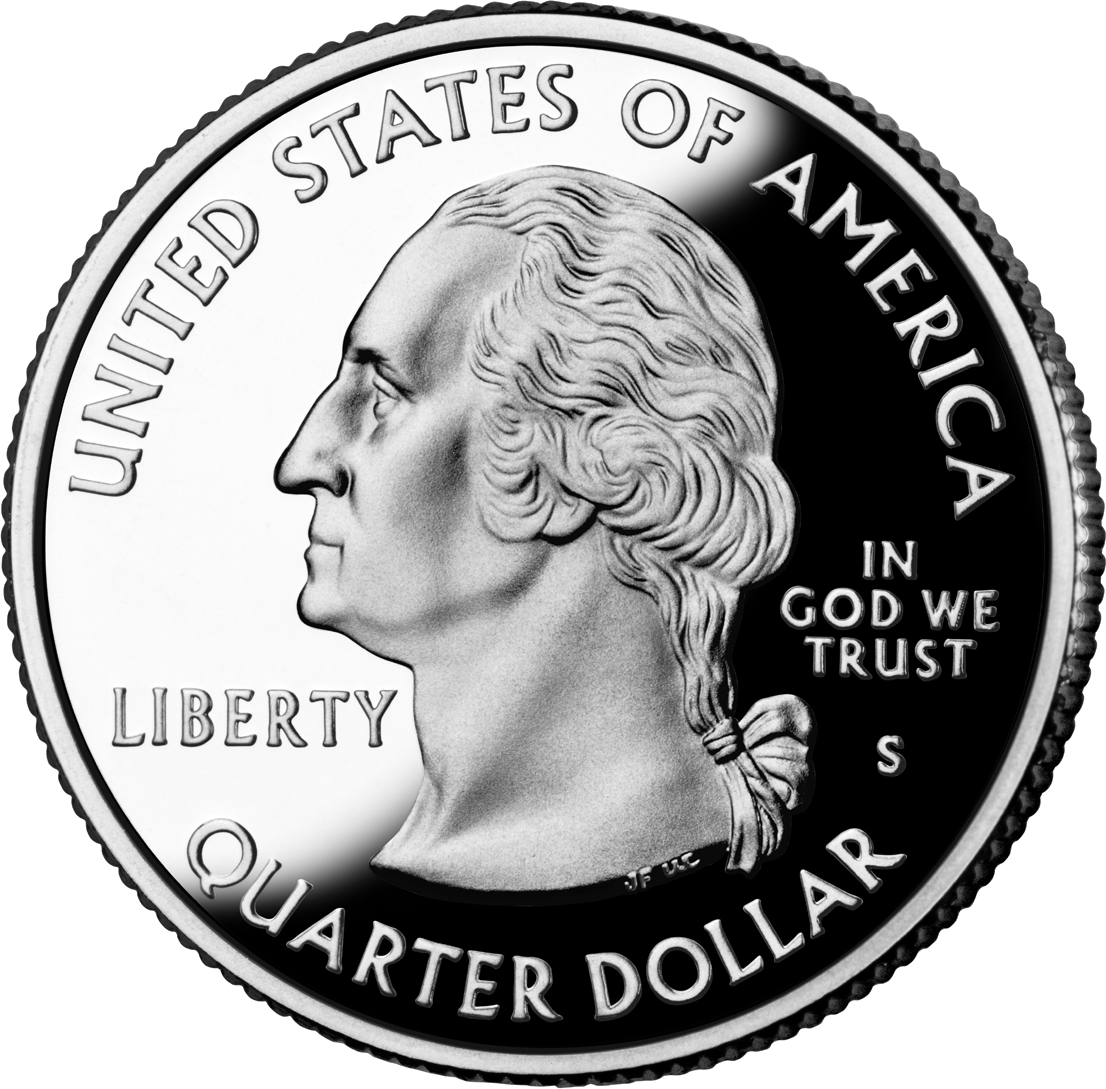 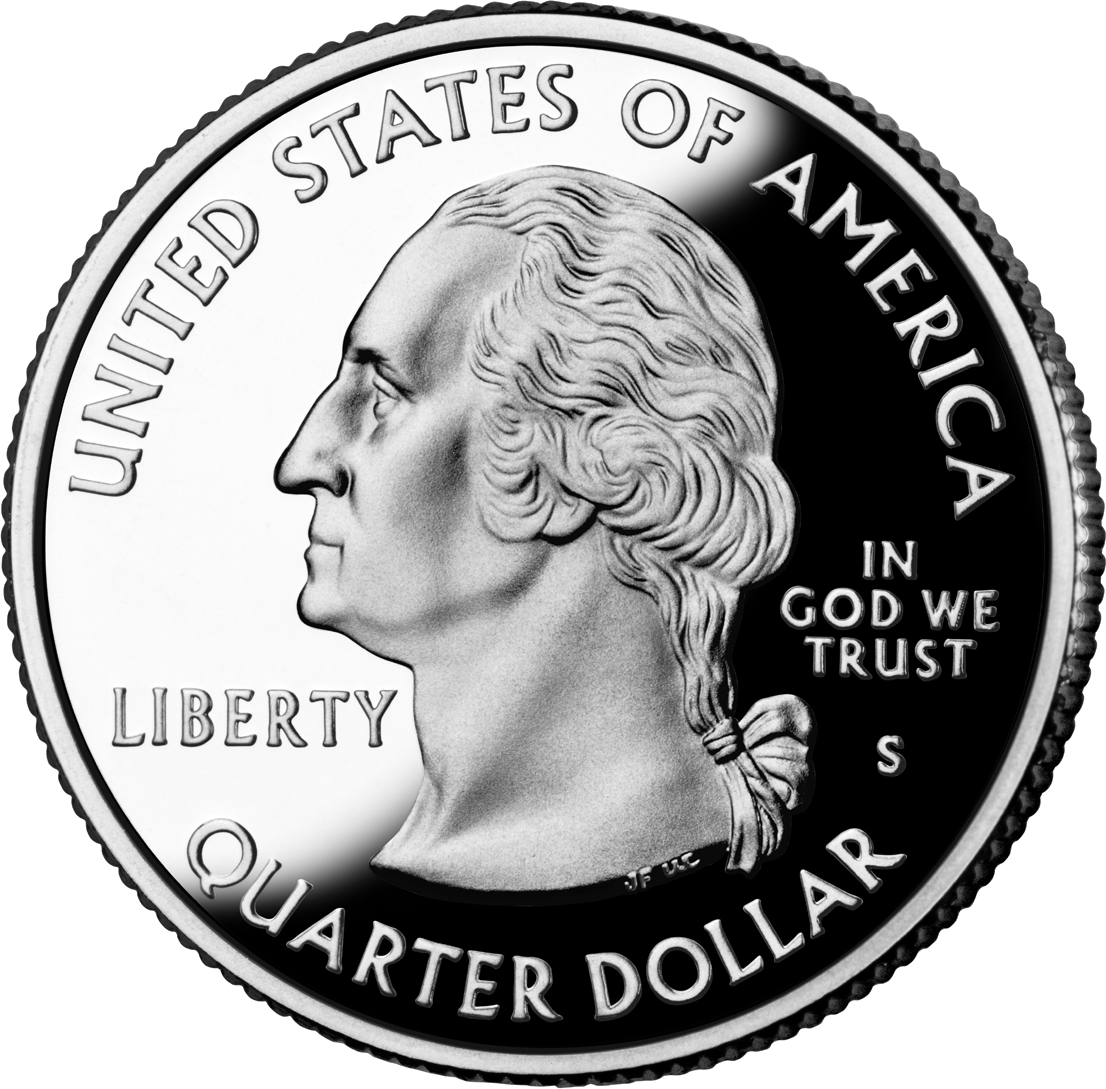 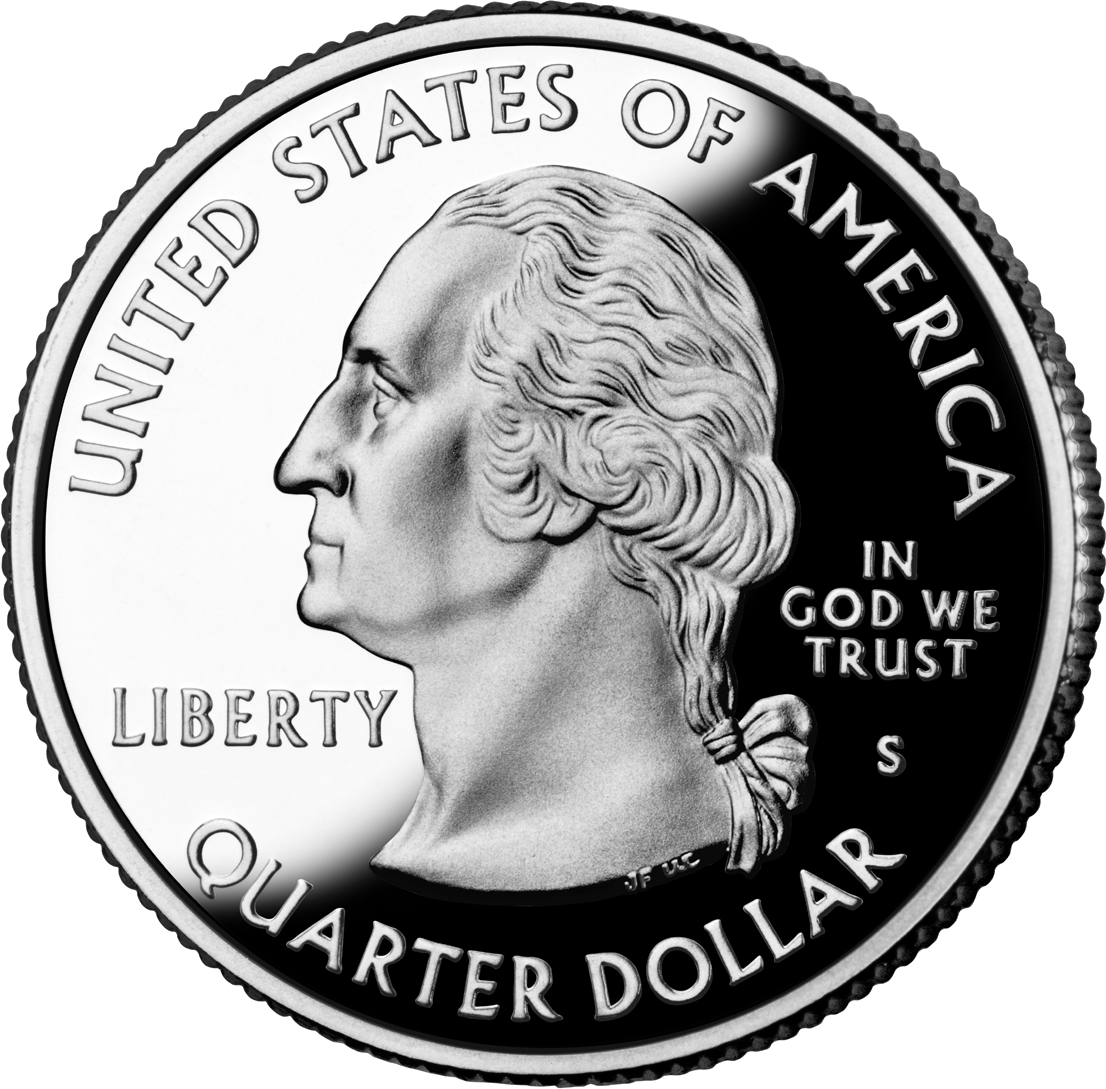 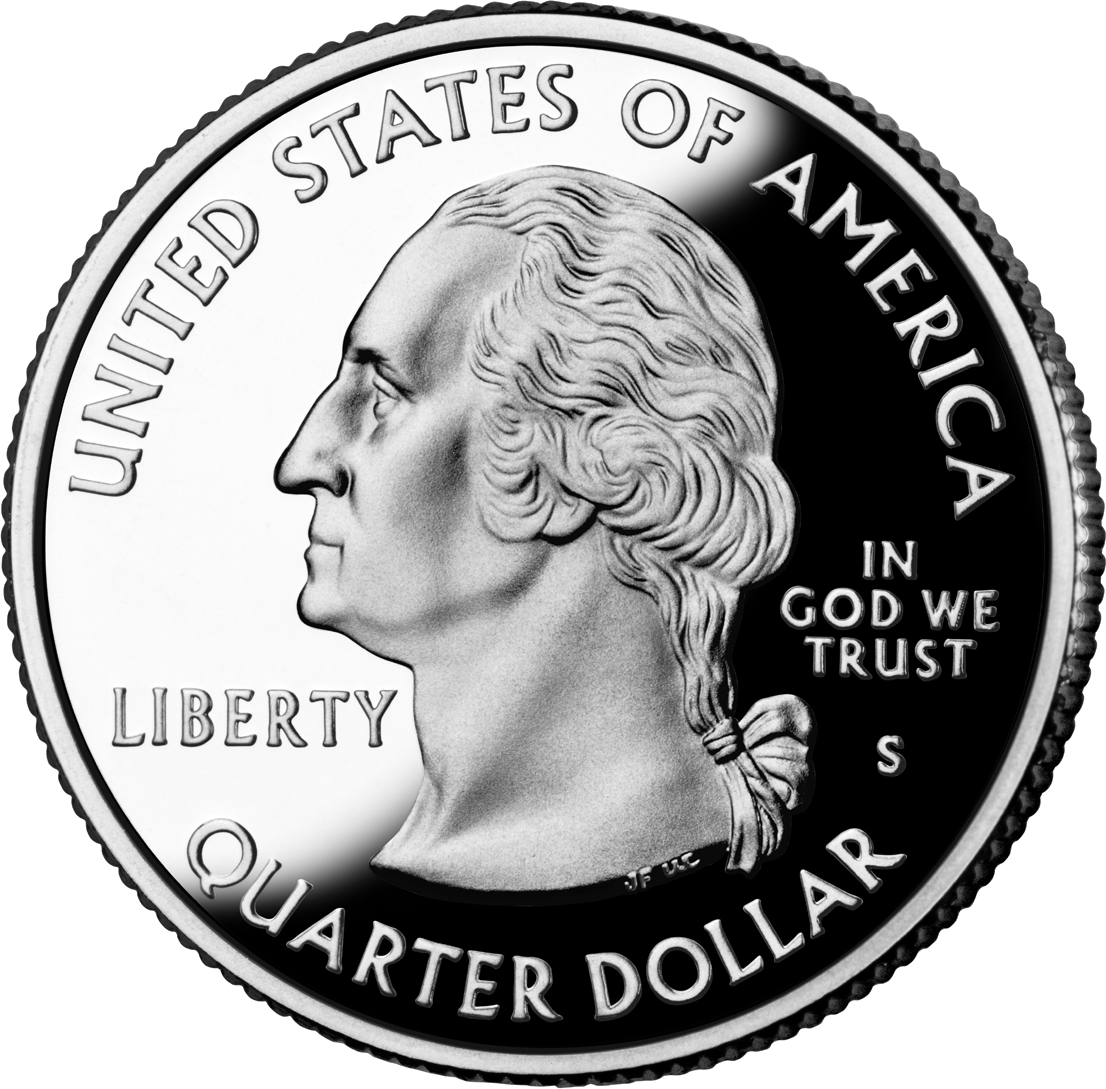 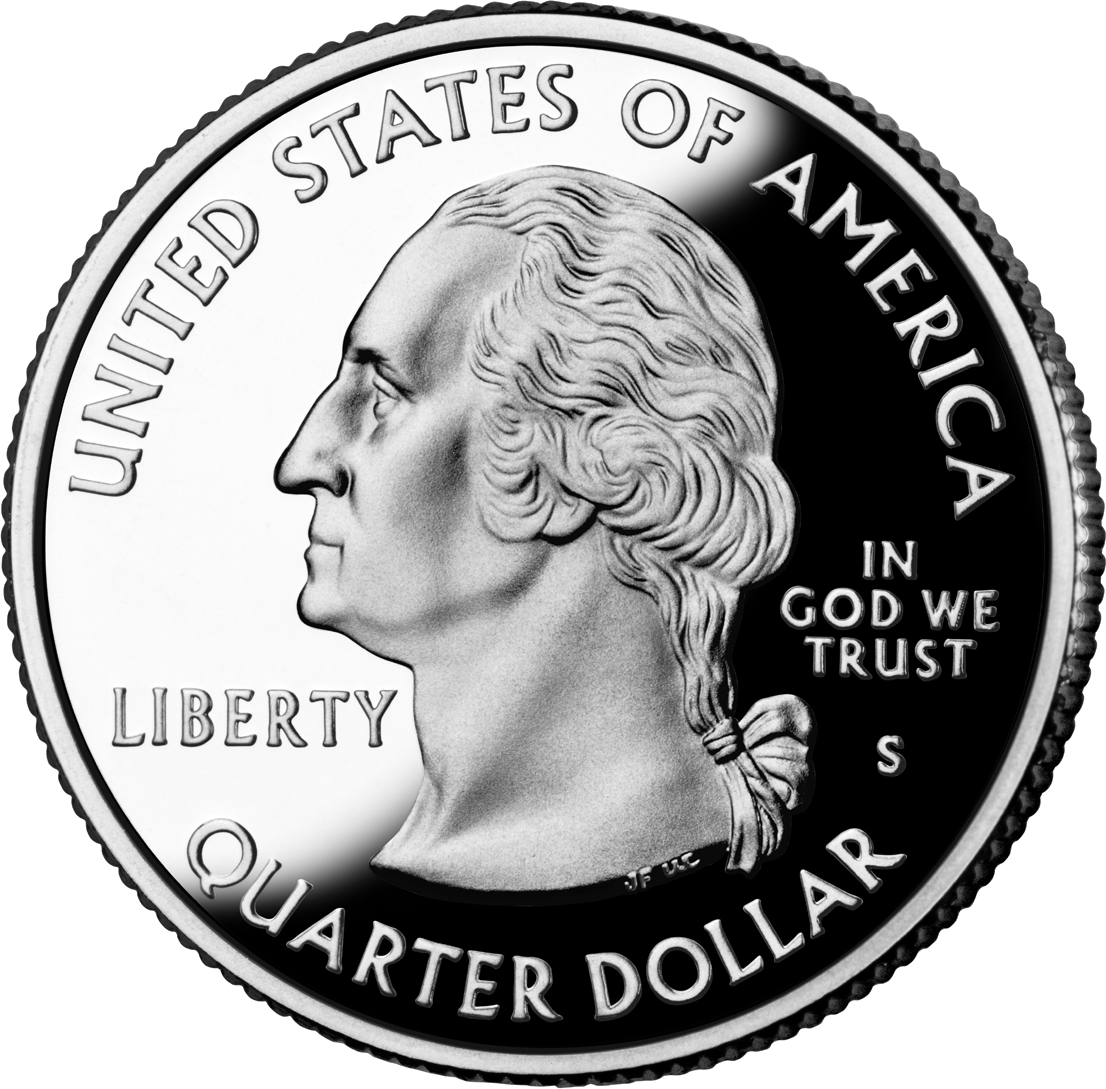 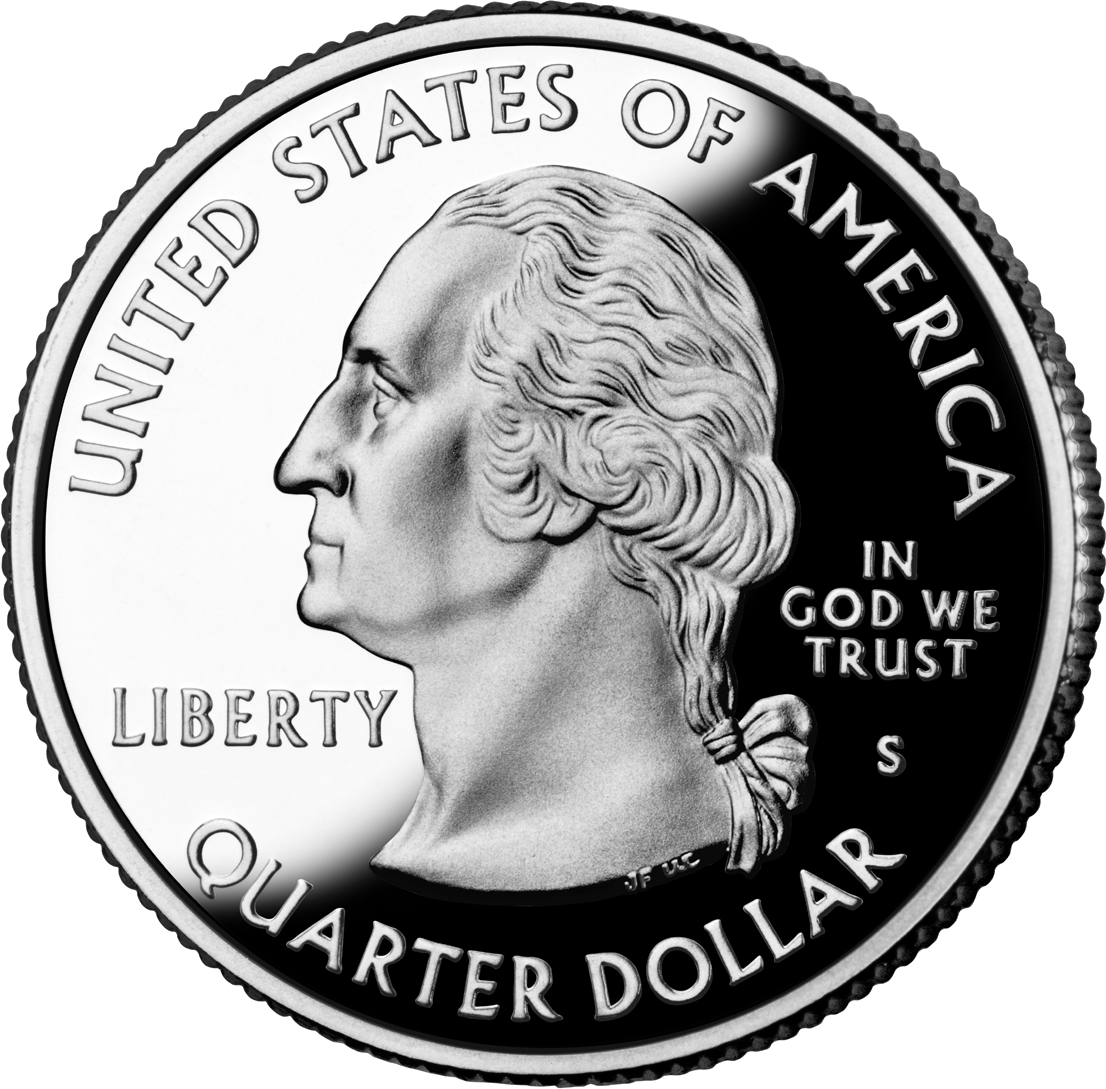 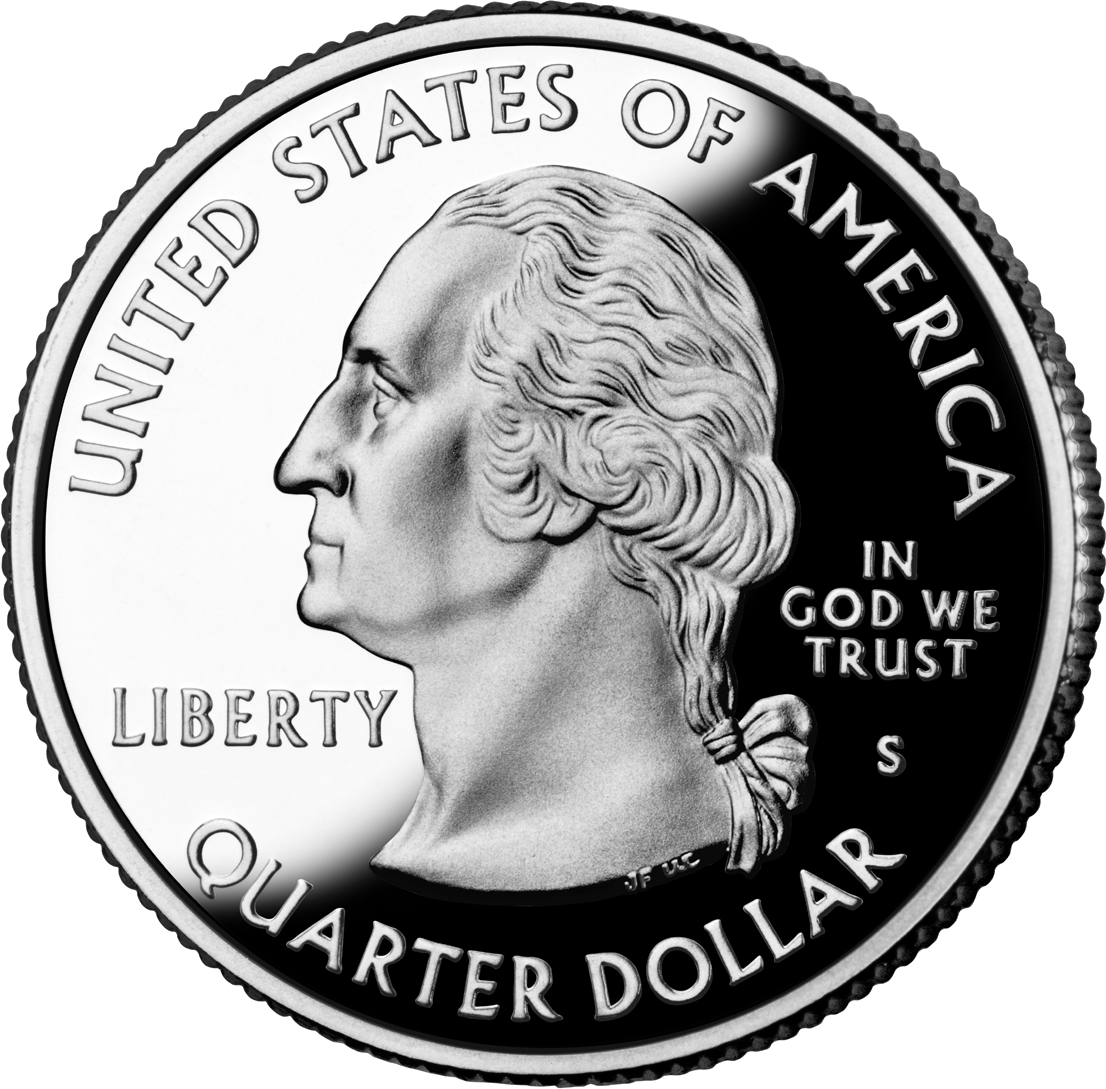 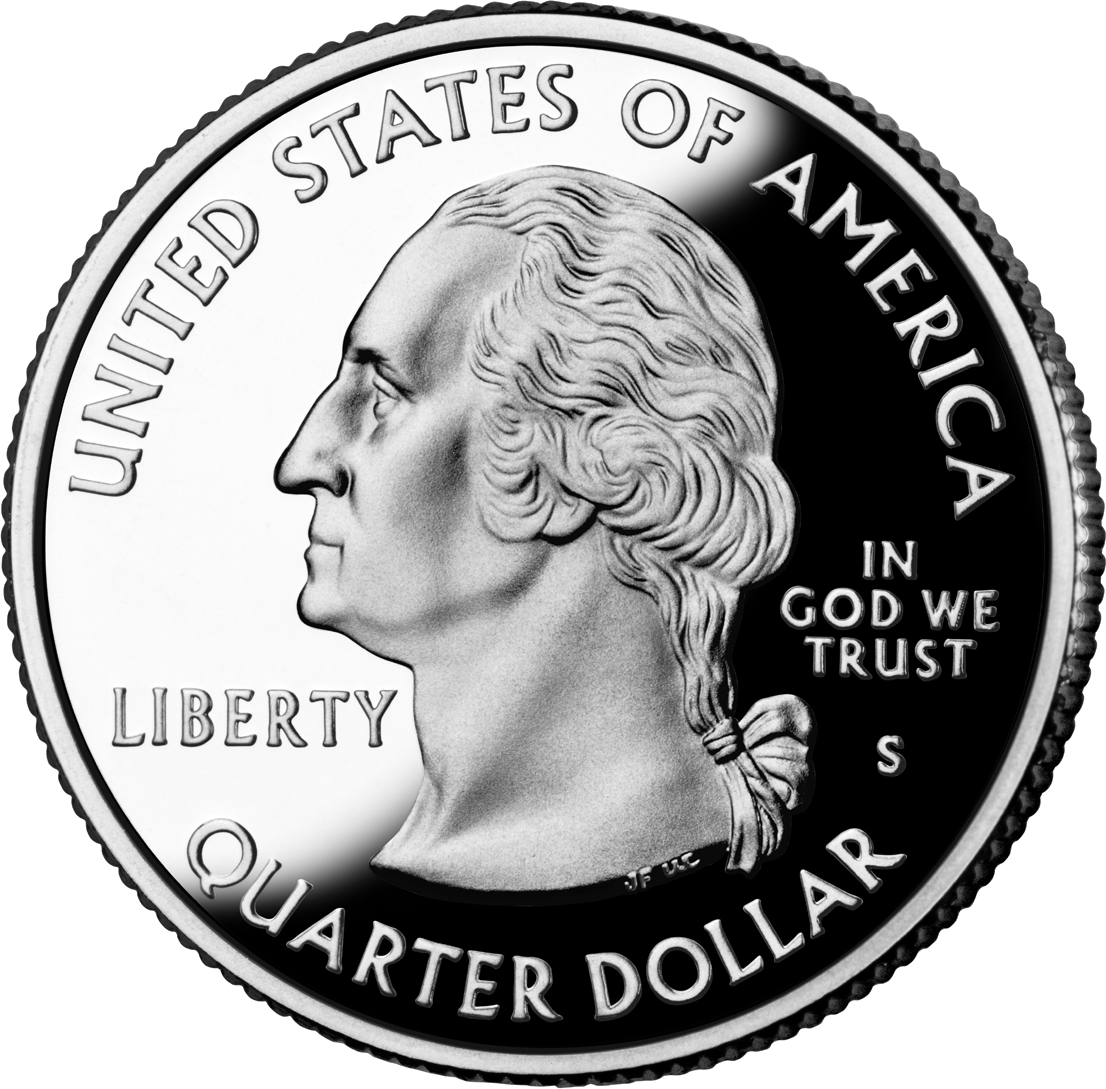 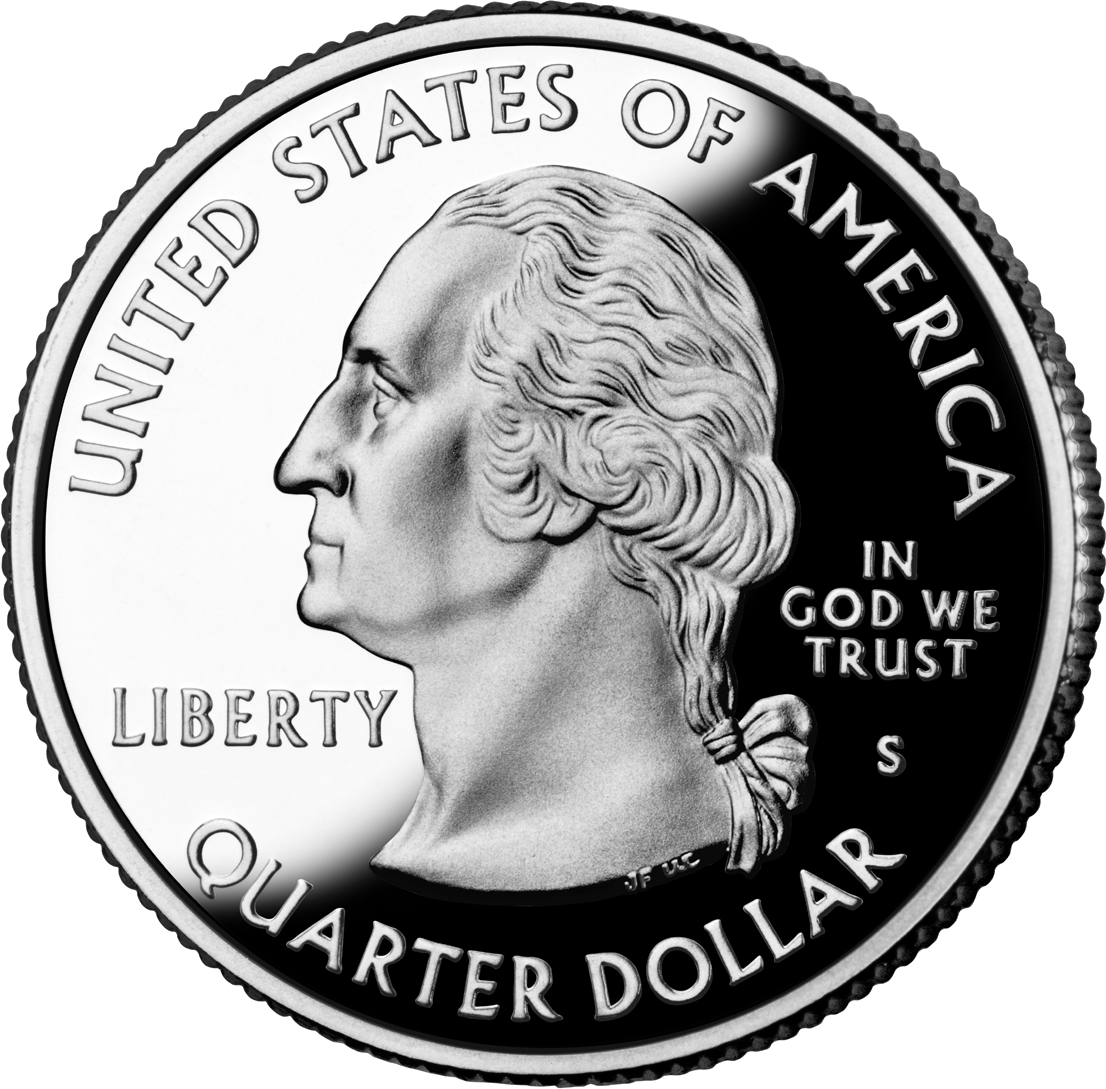 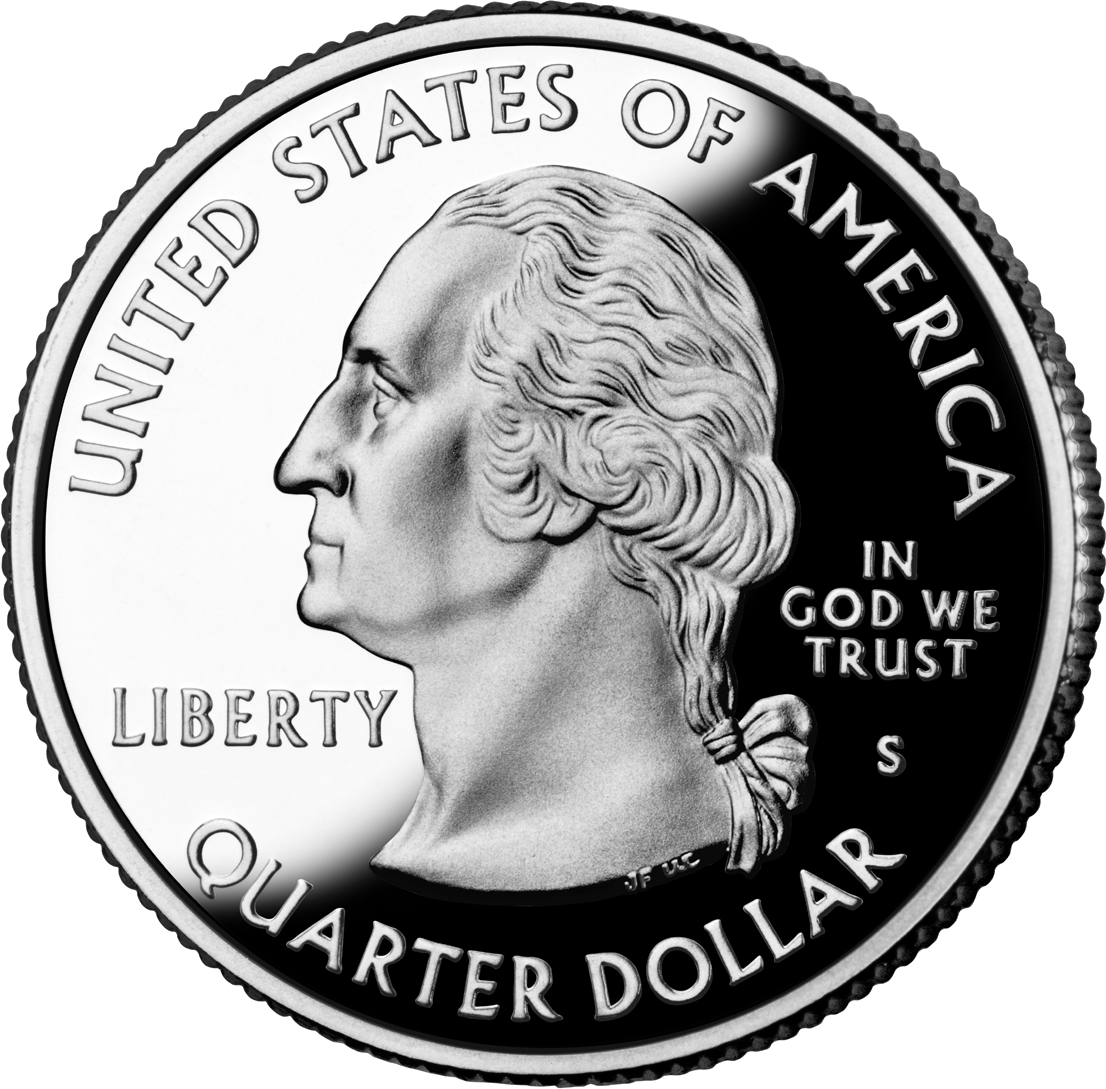 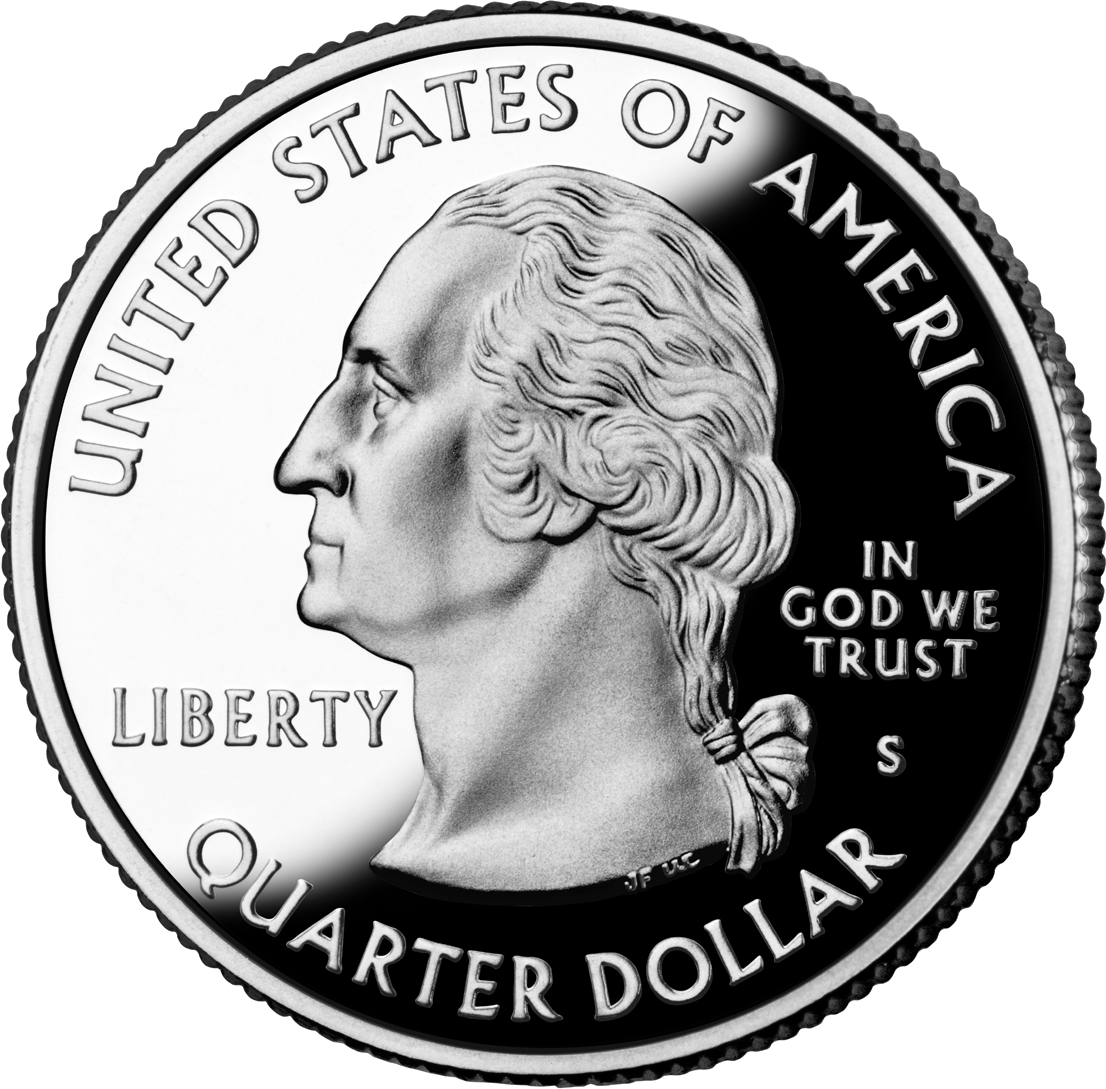 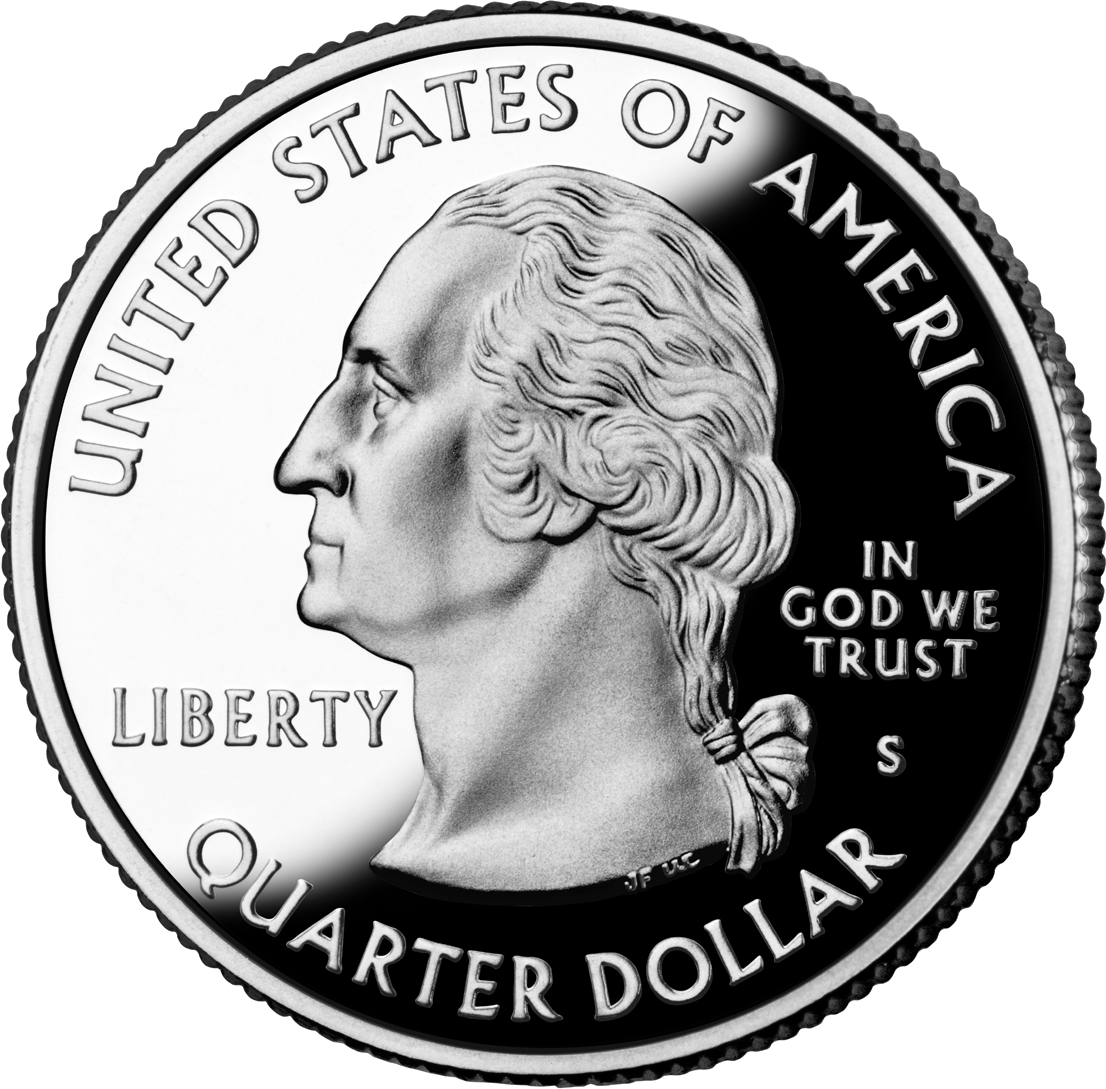 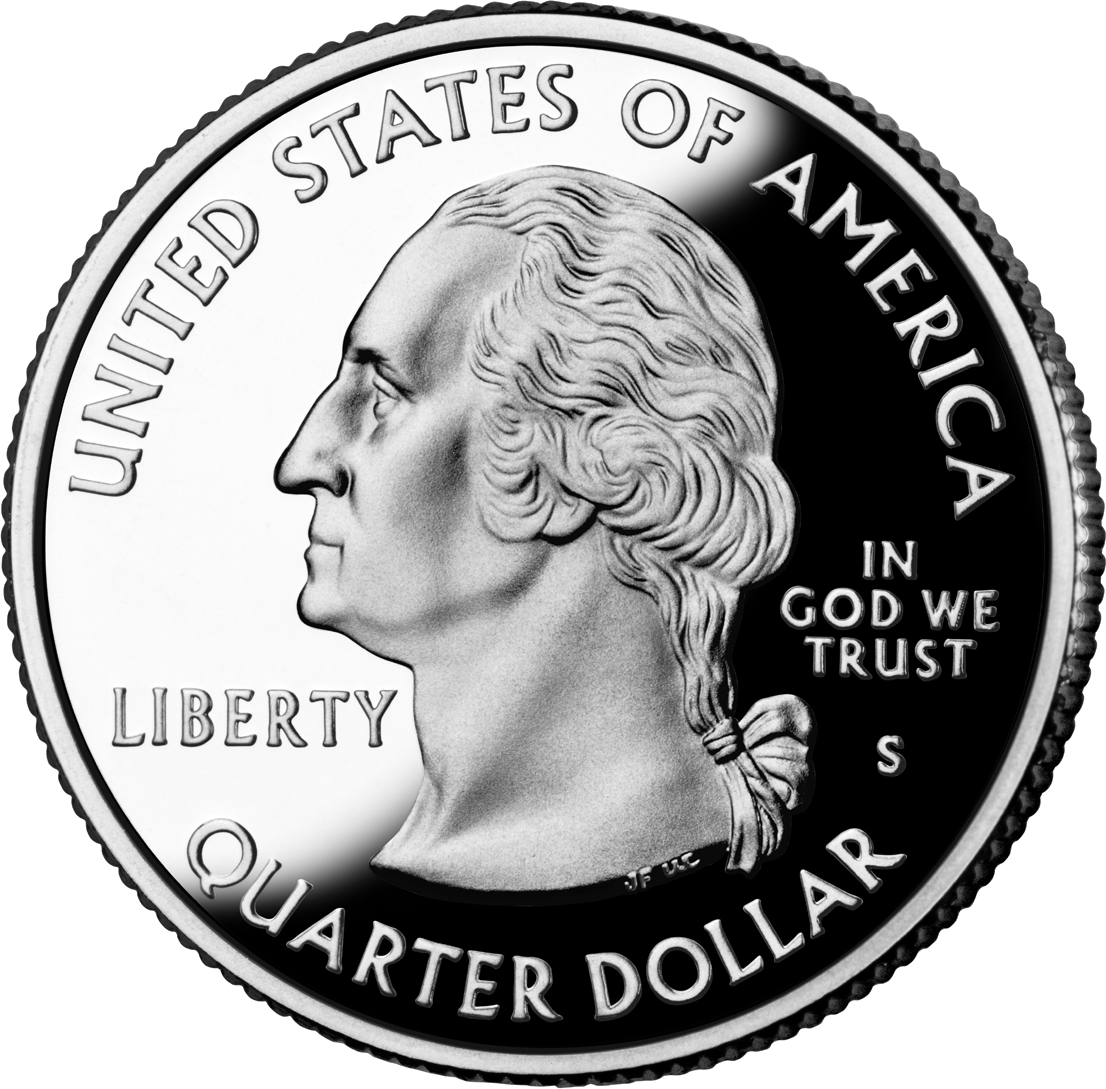 Qualitative Data – Pre Experiment
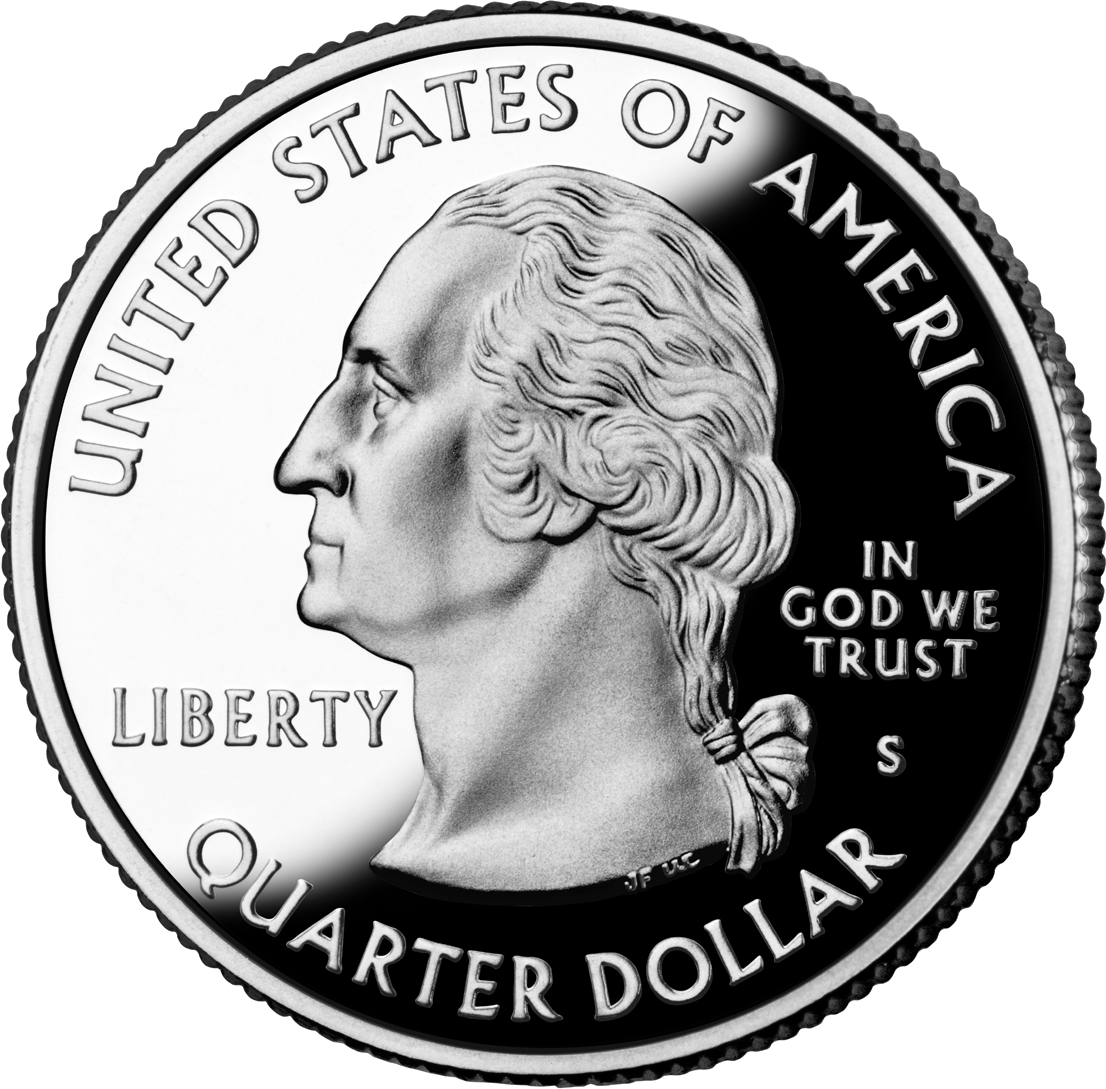 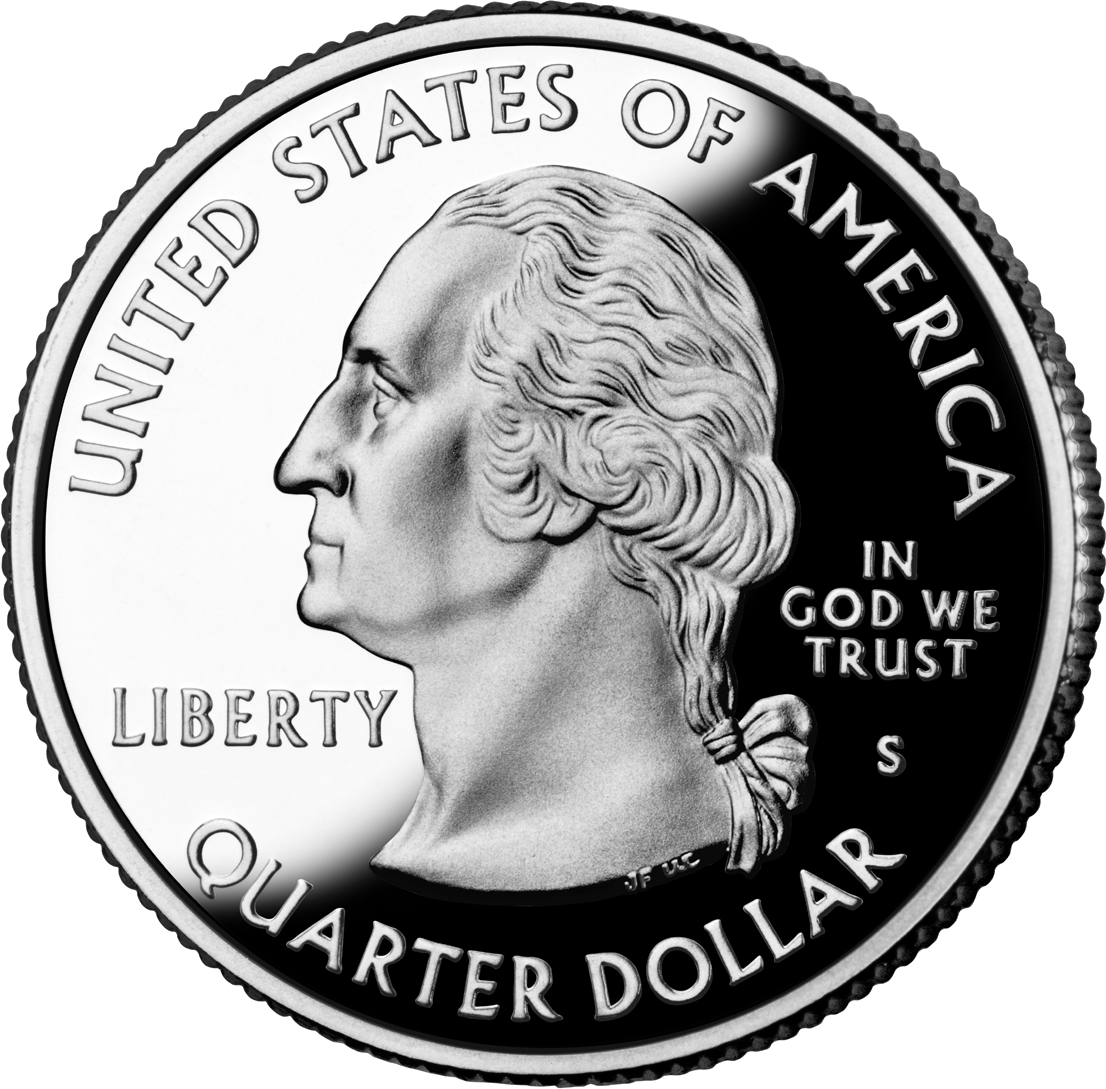 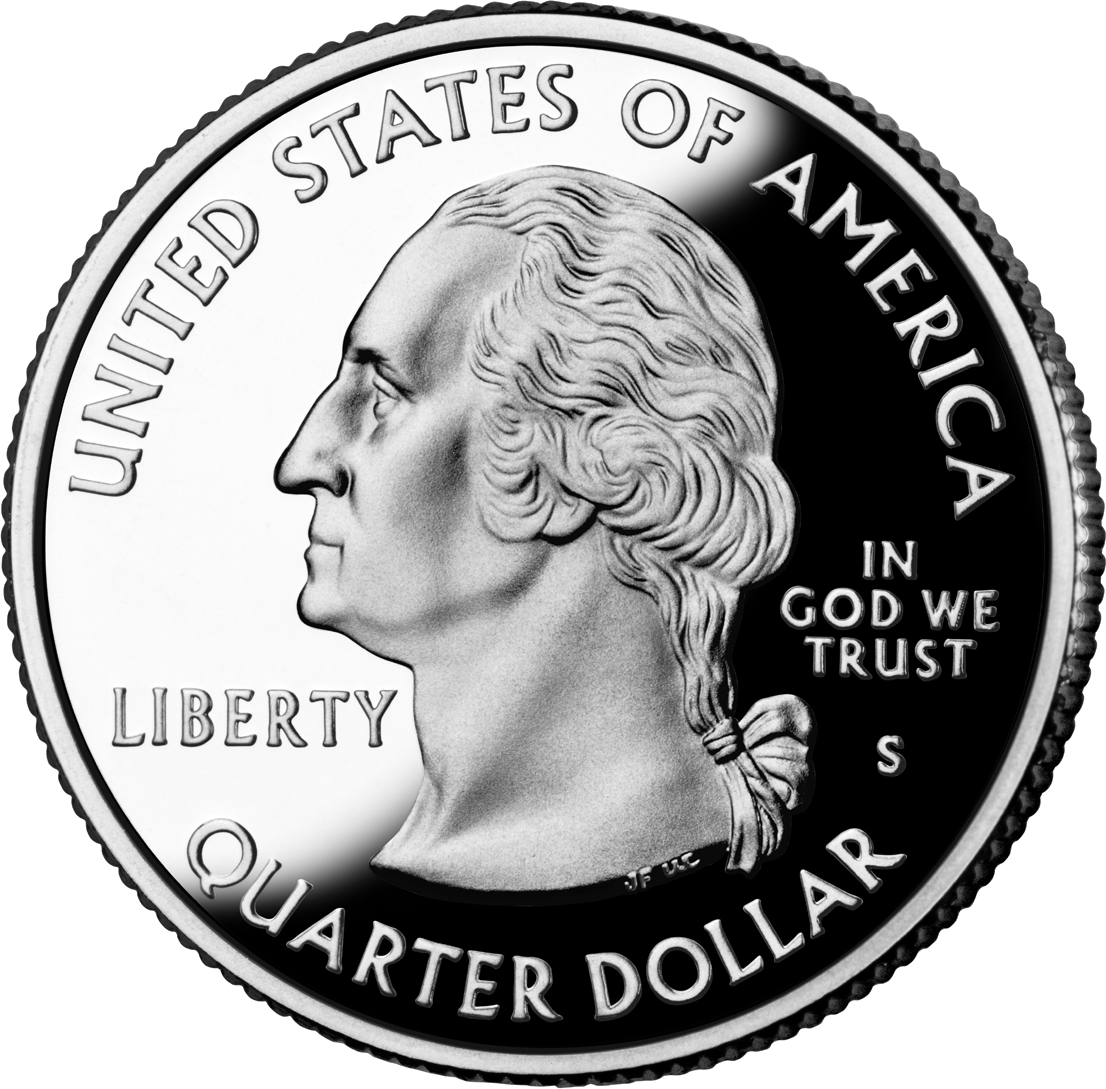 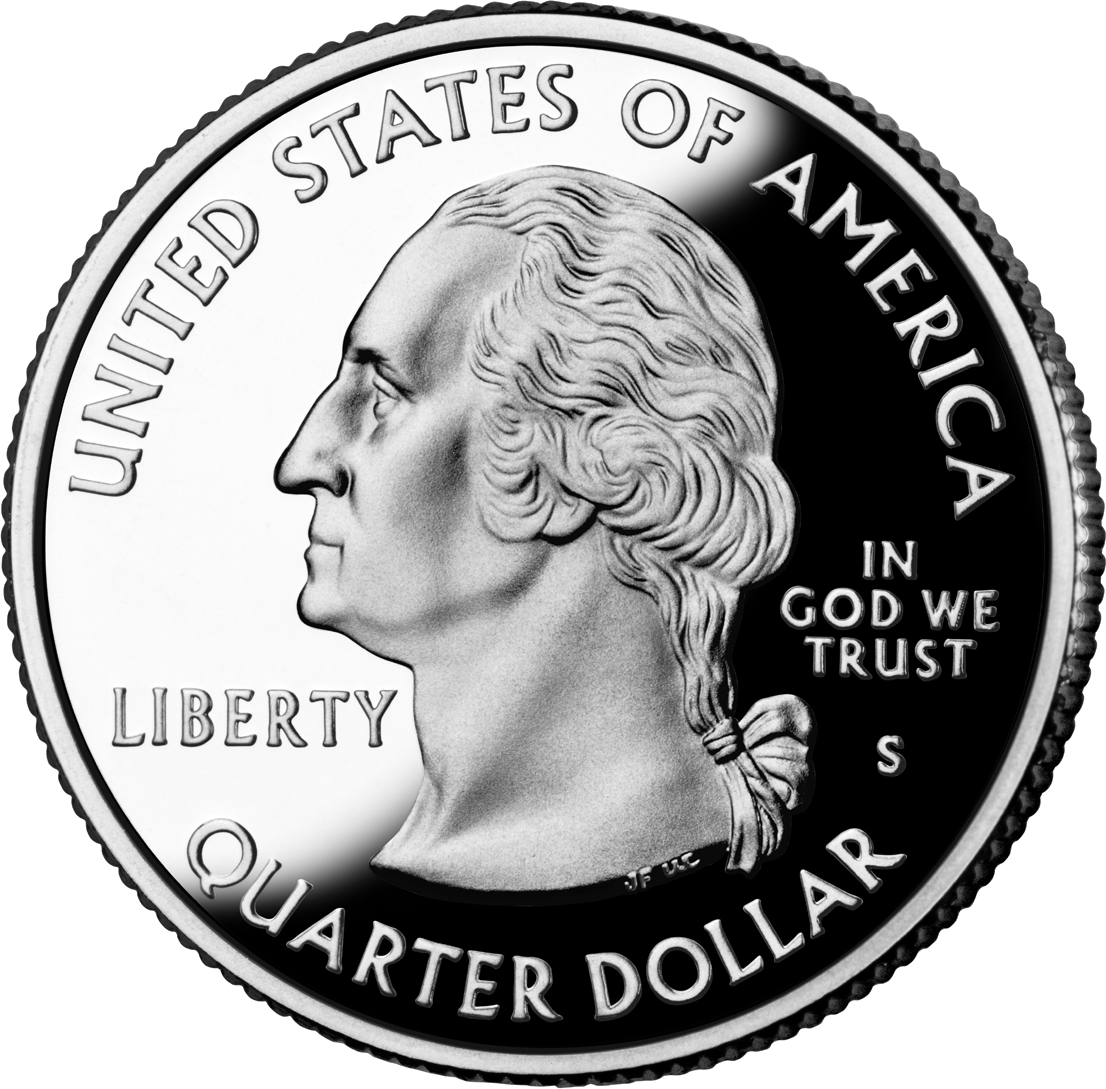 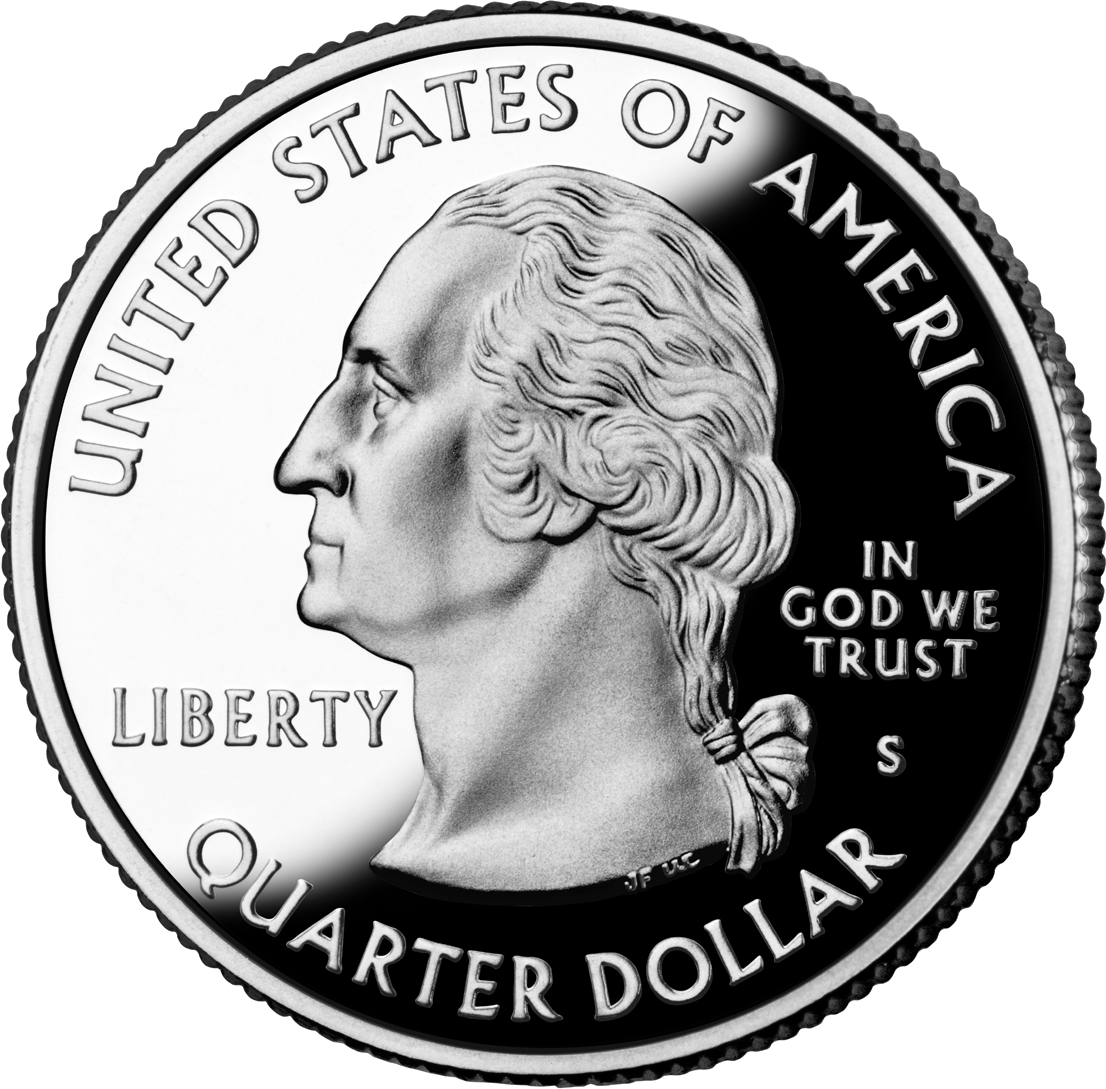 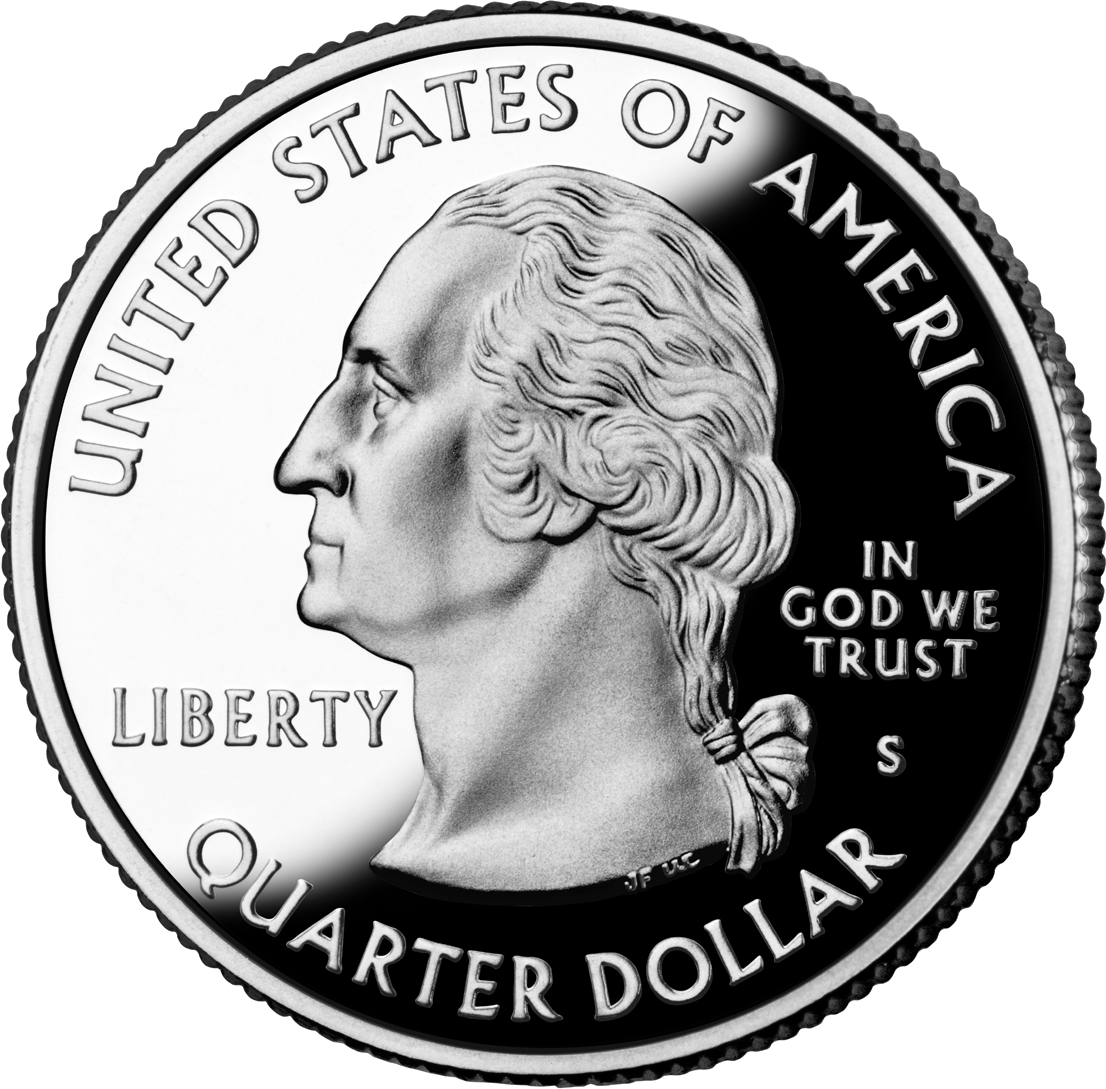 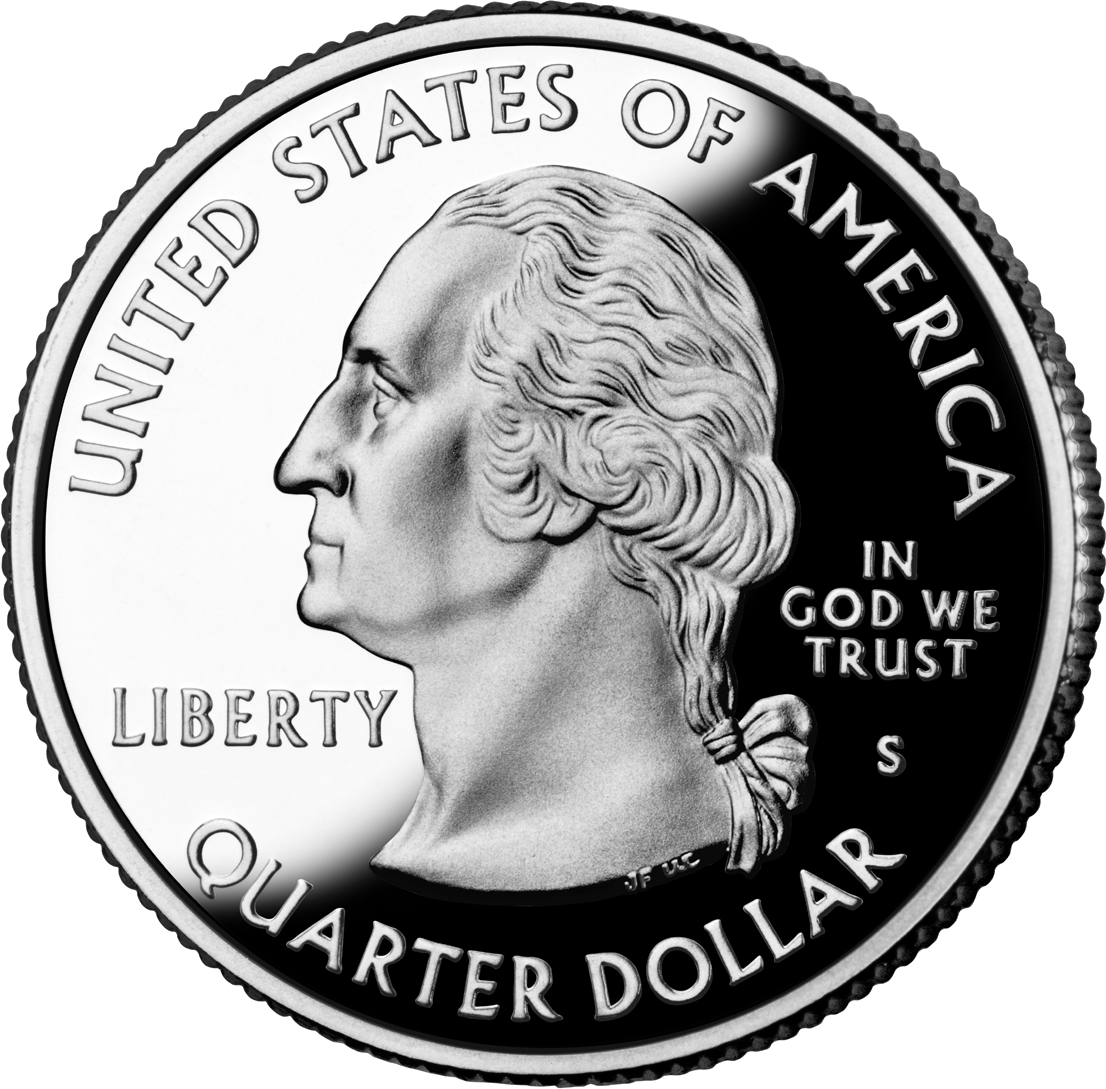 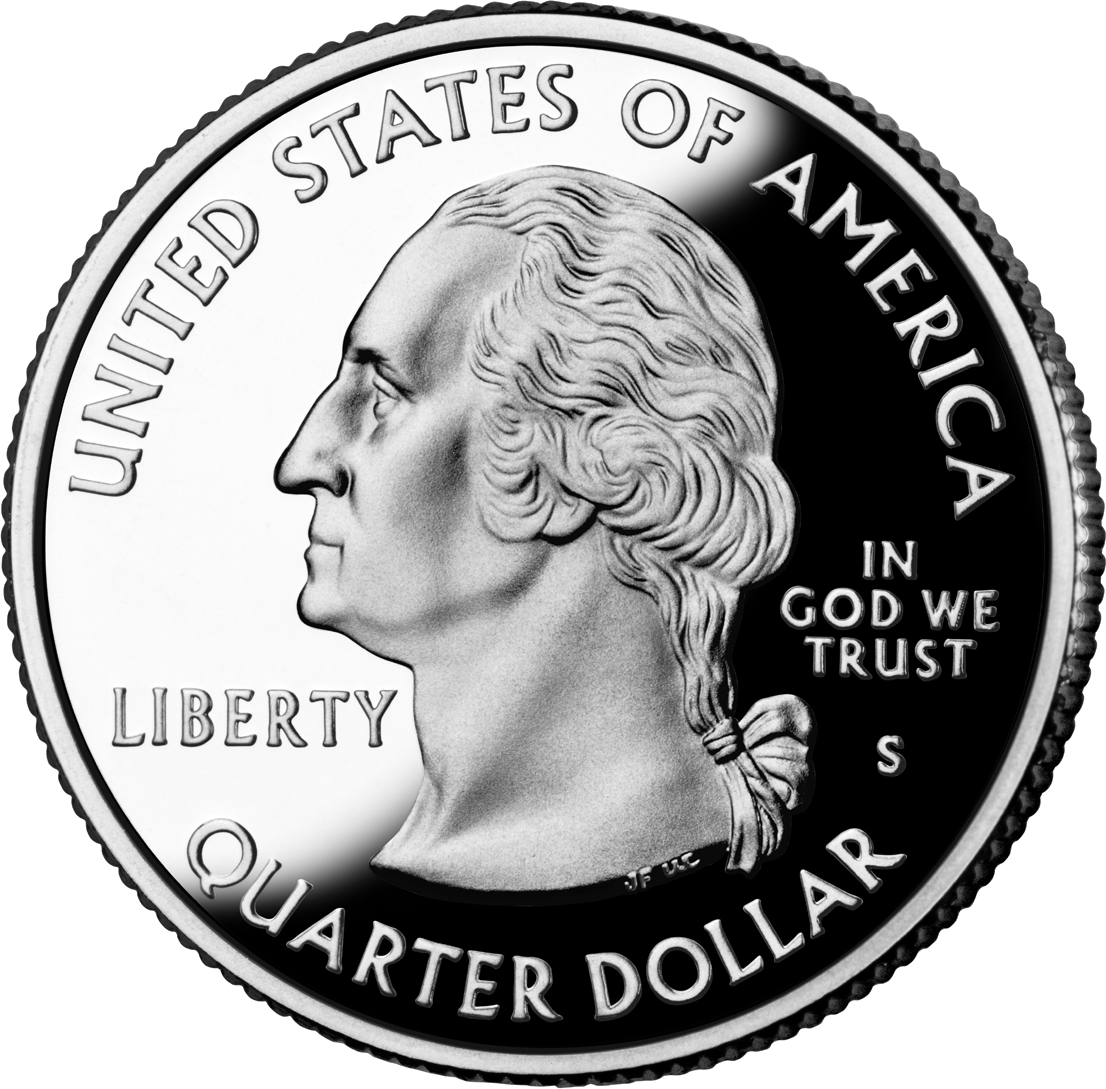 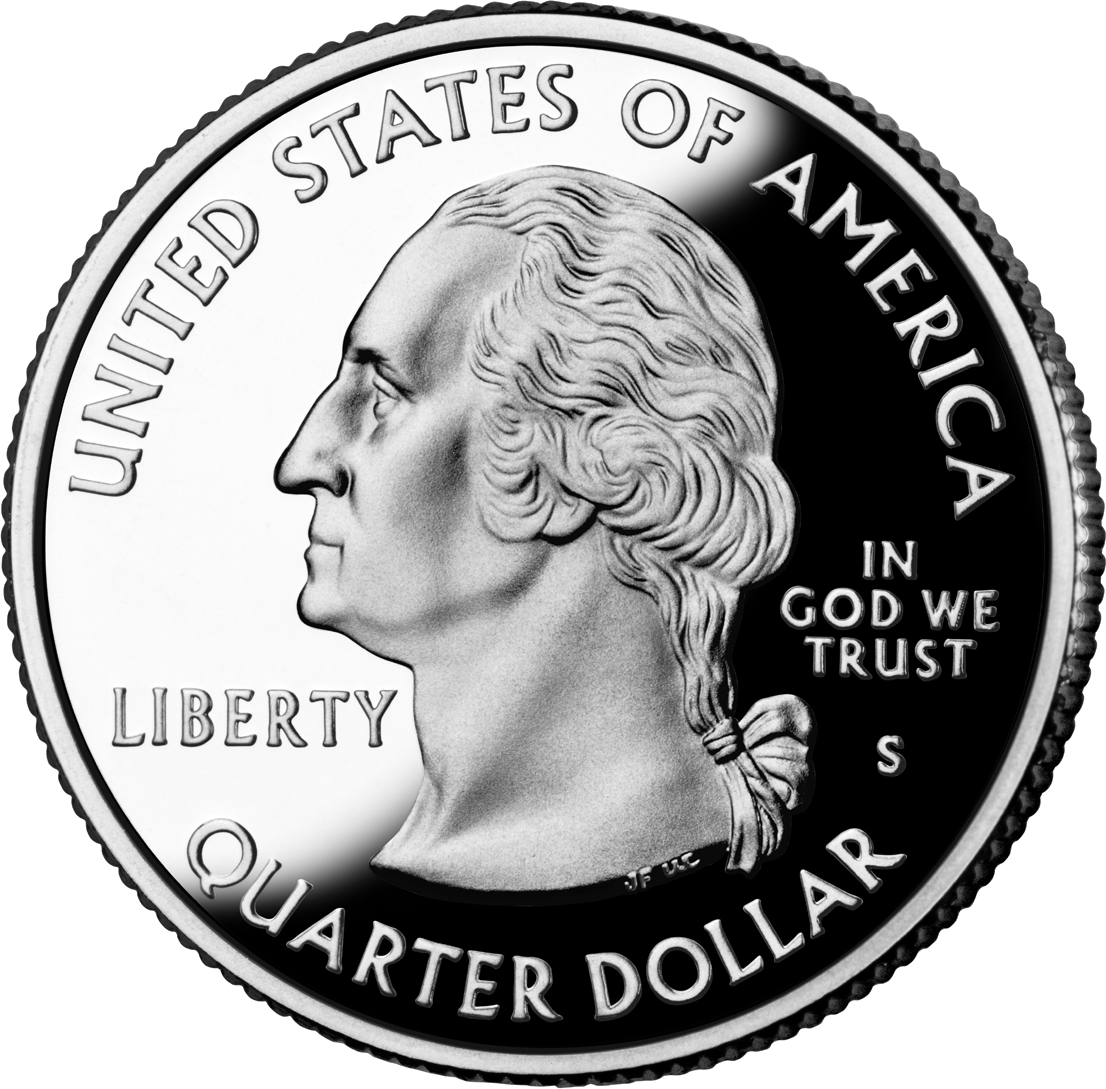 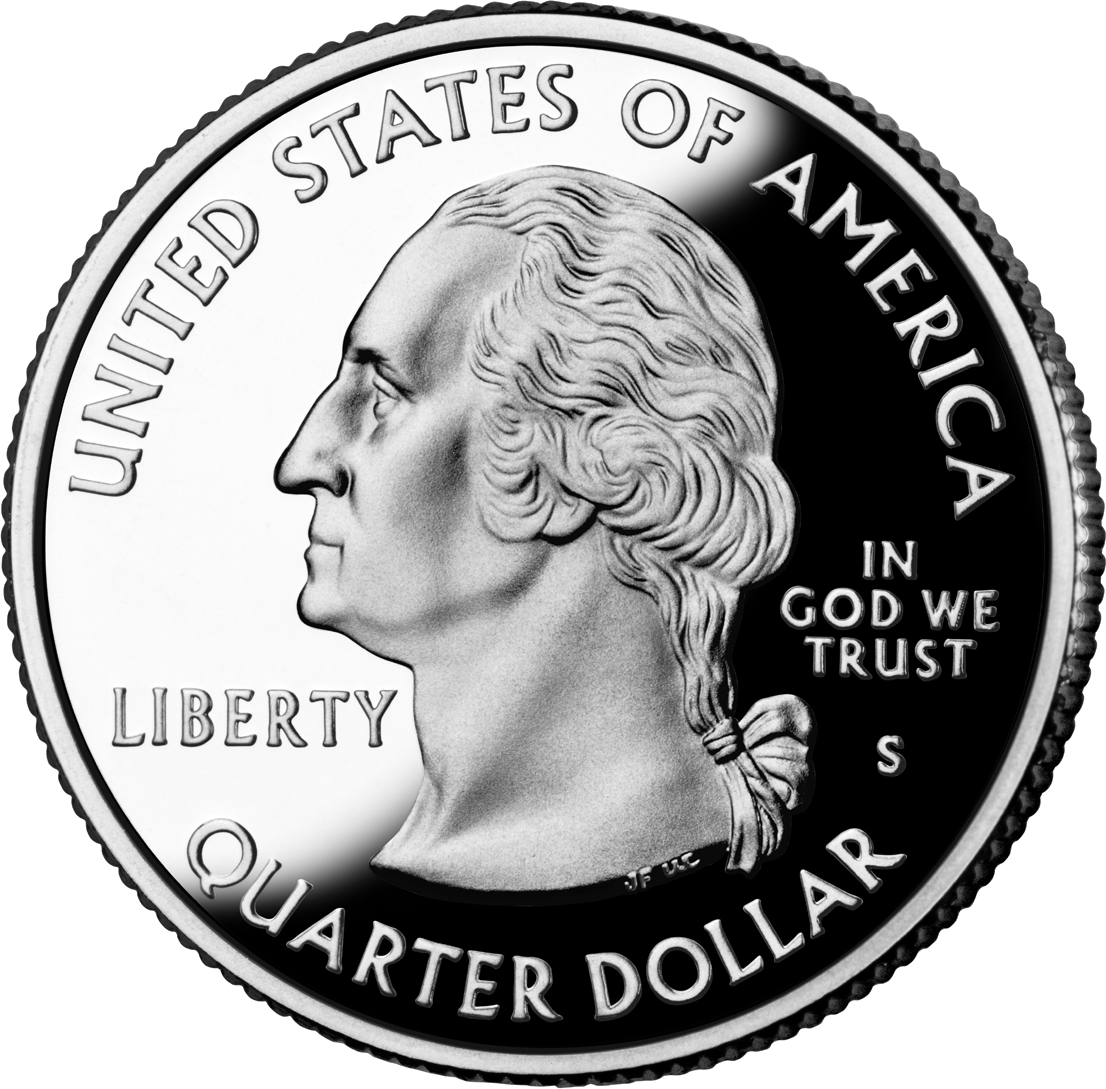 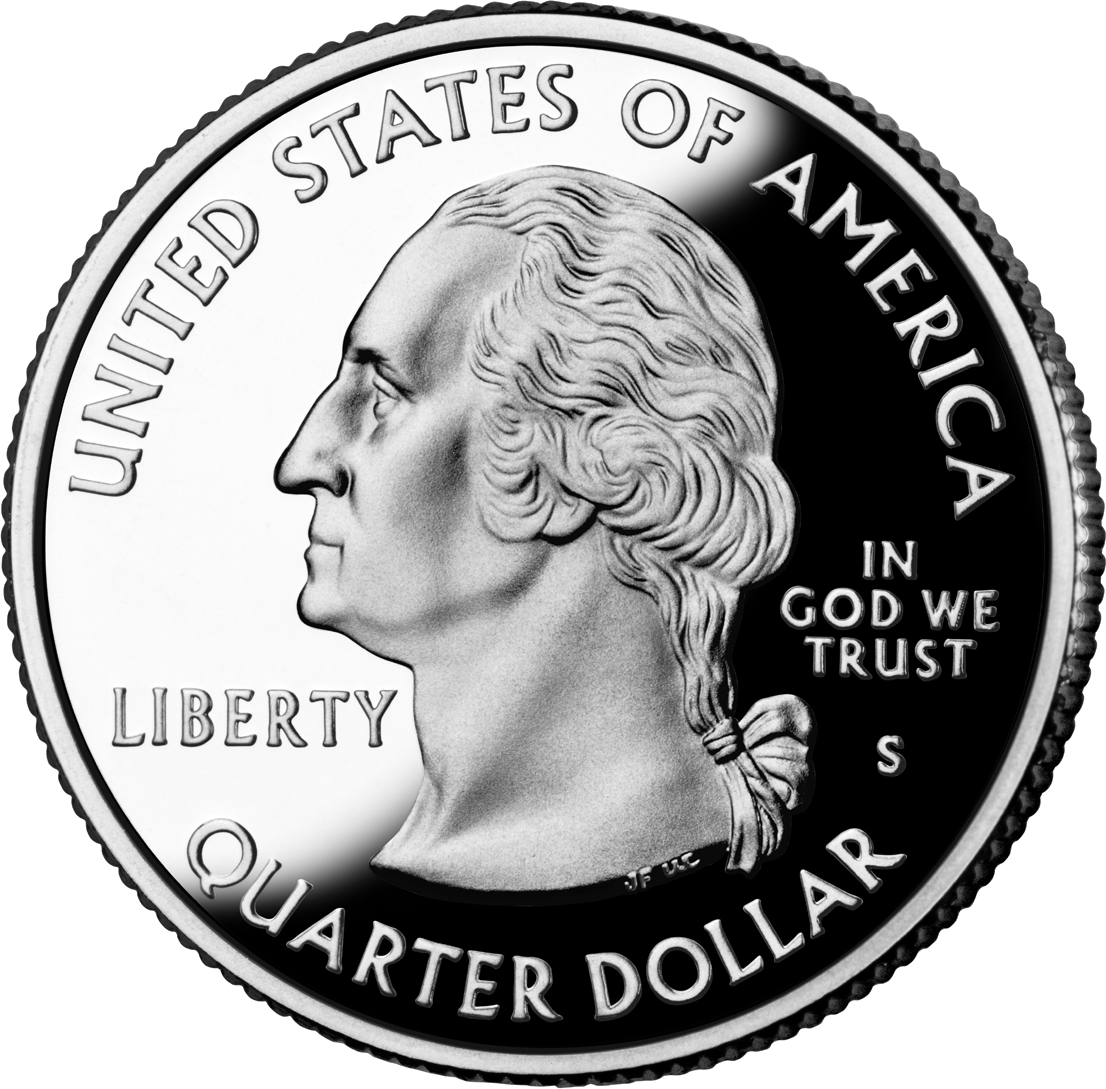 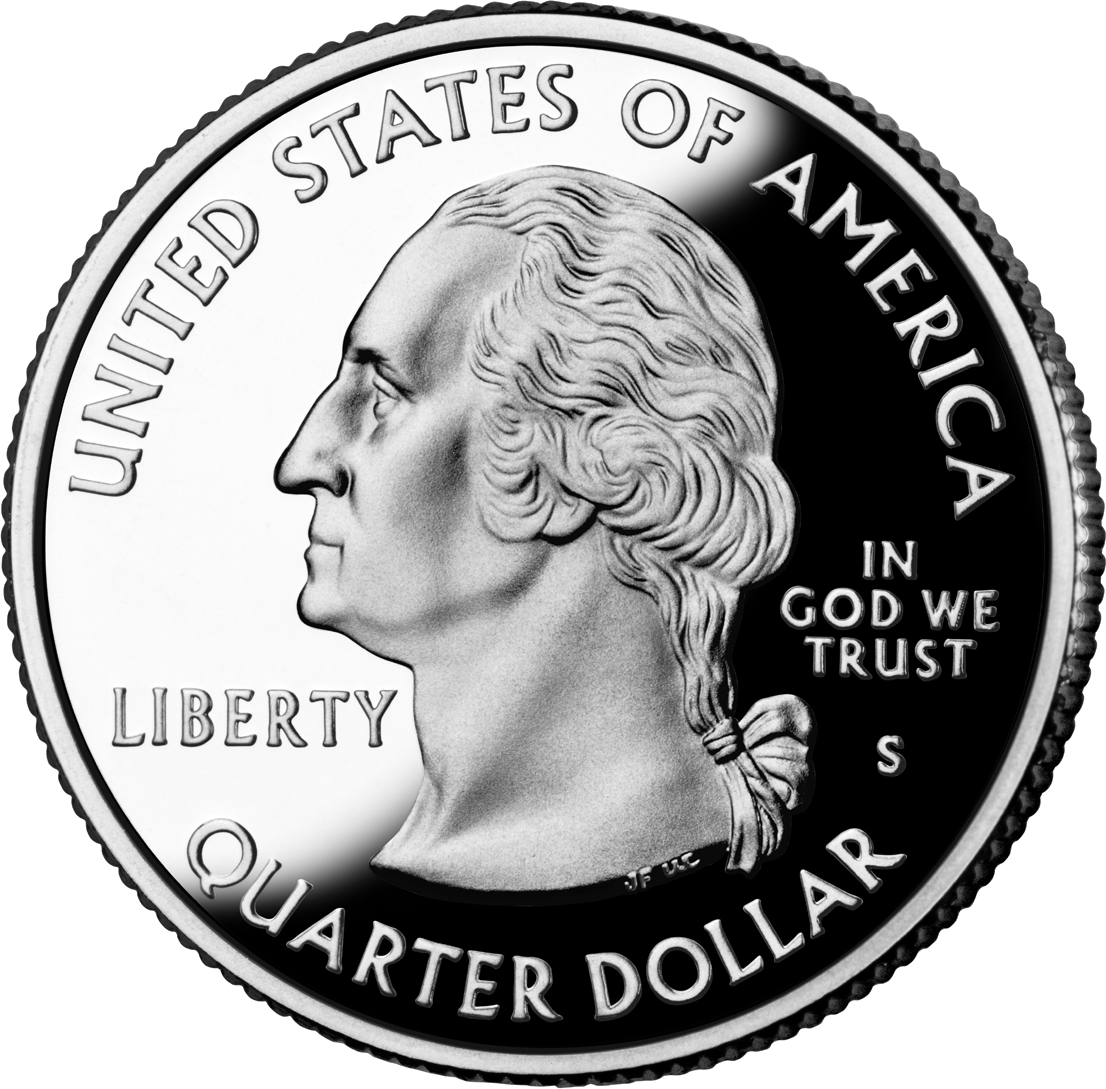 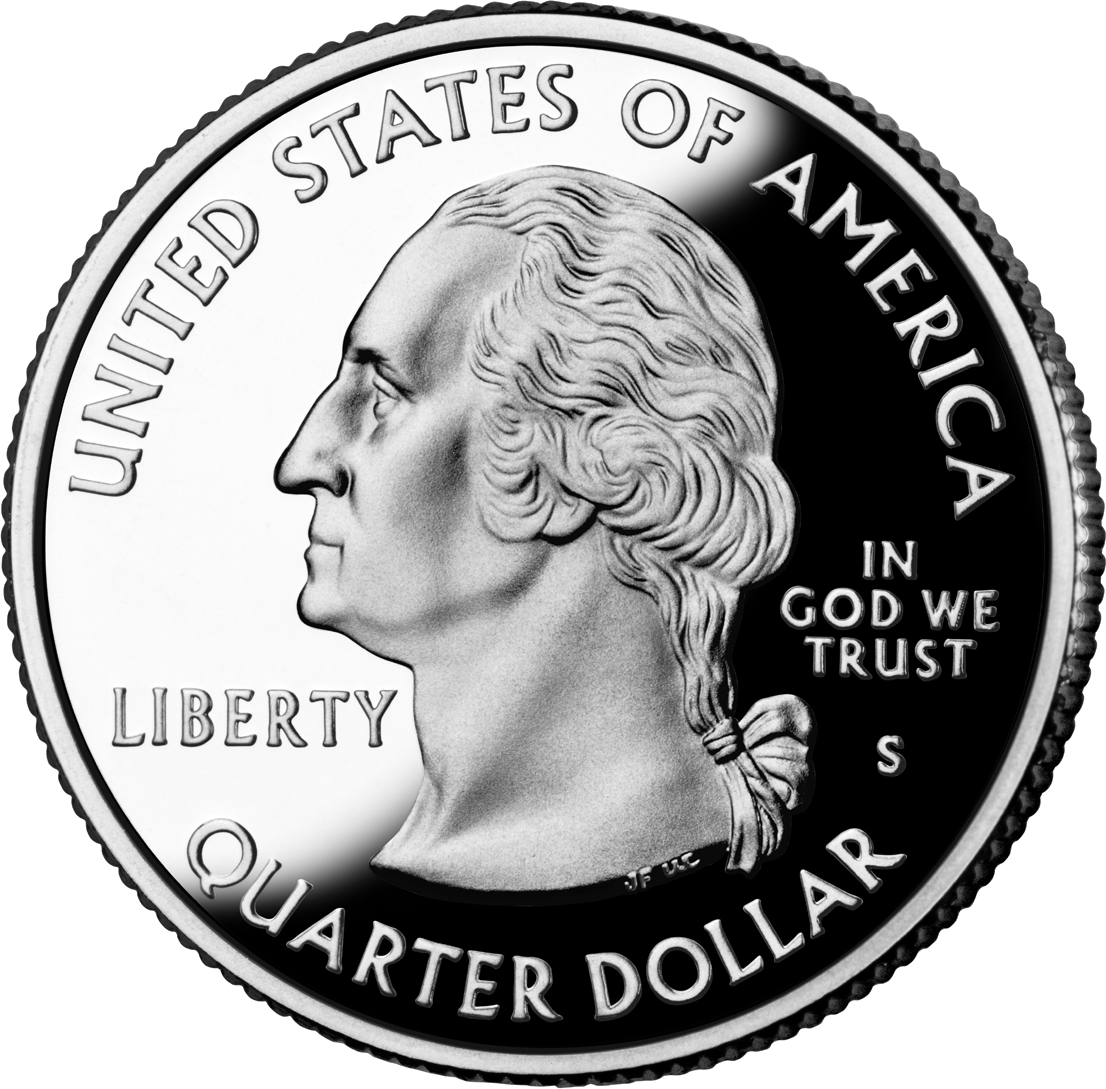 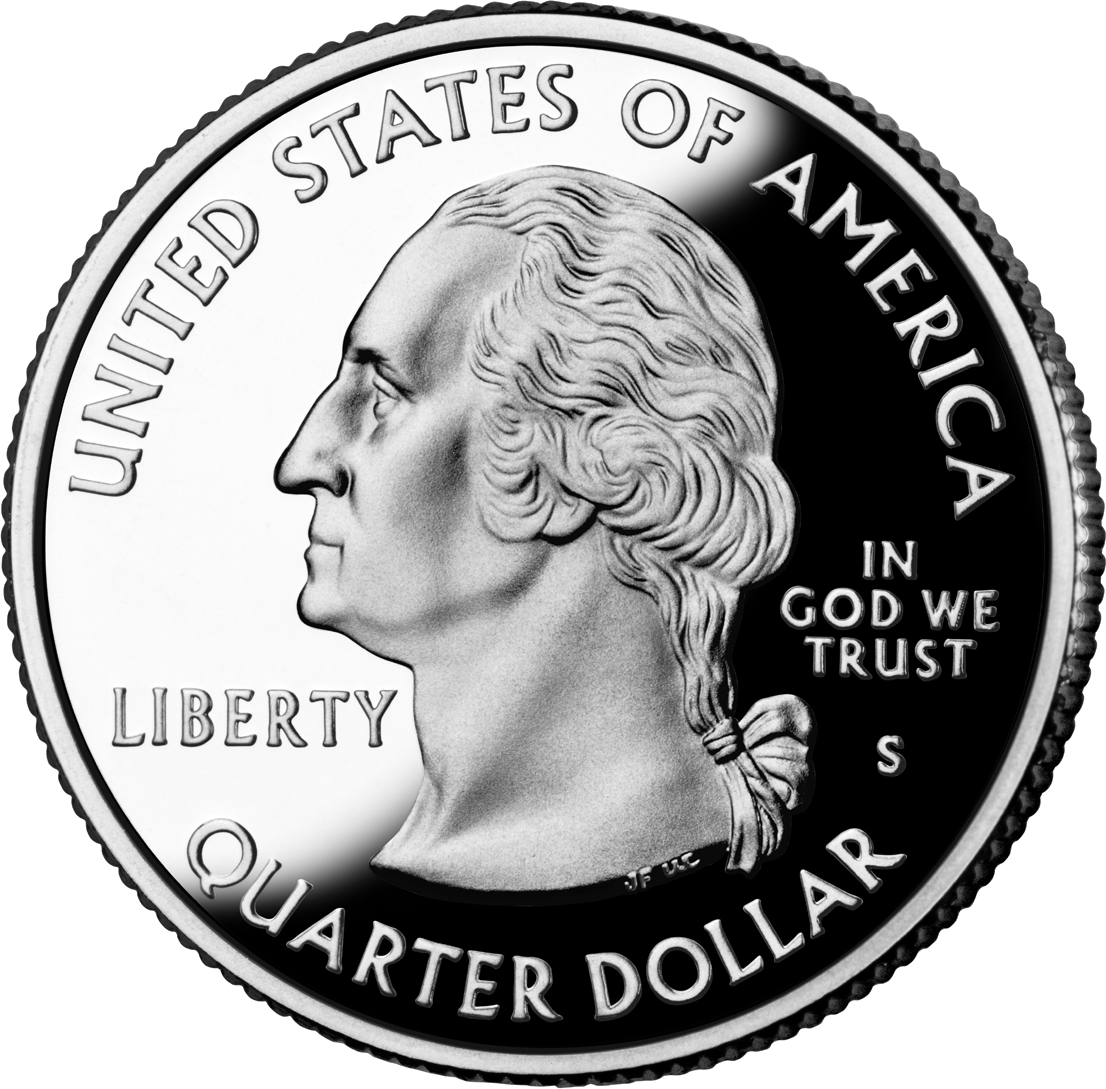 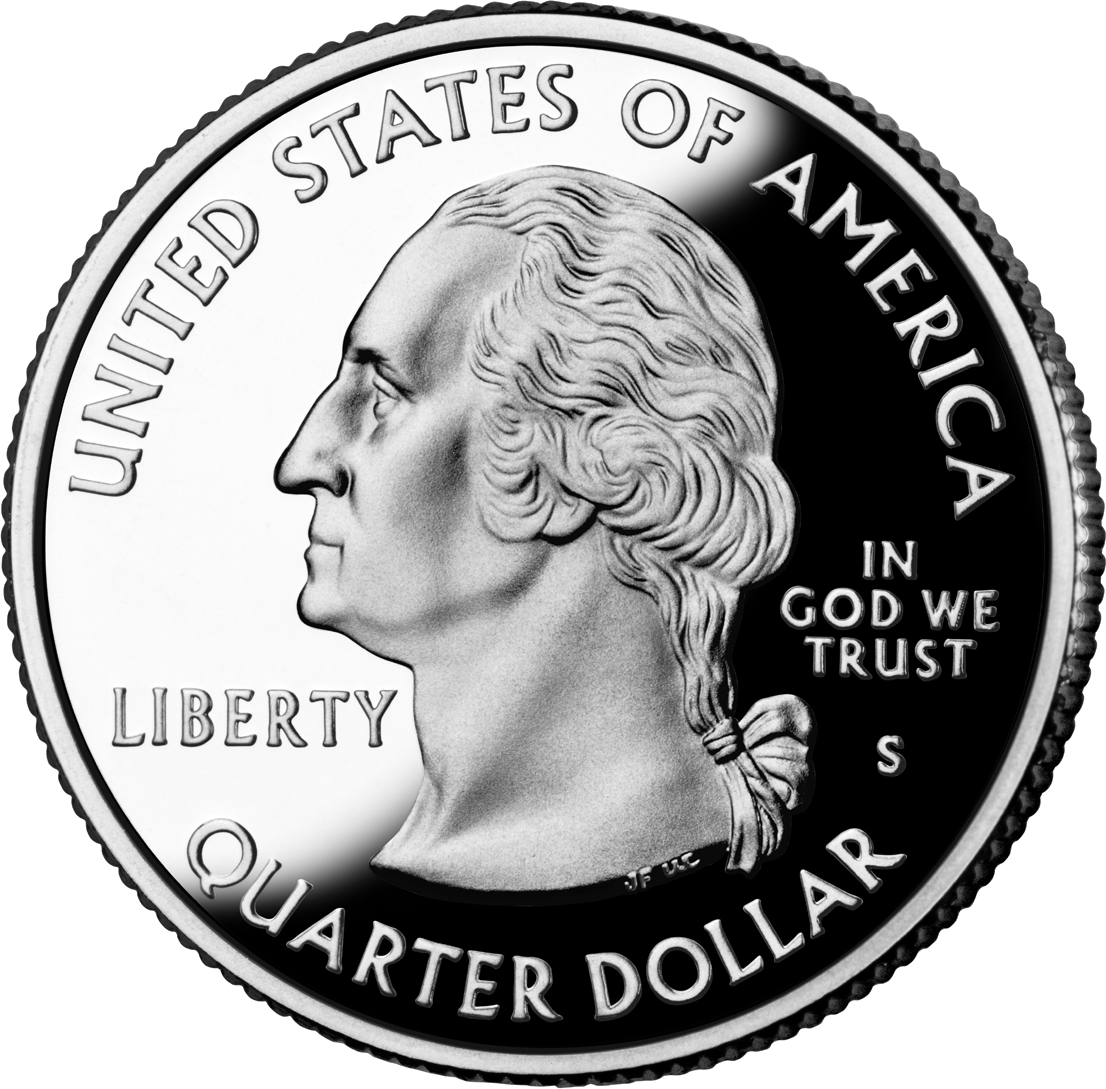 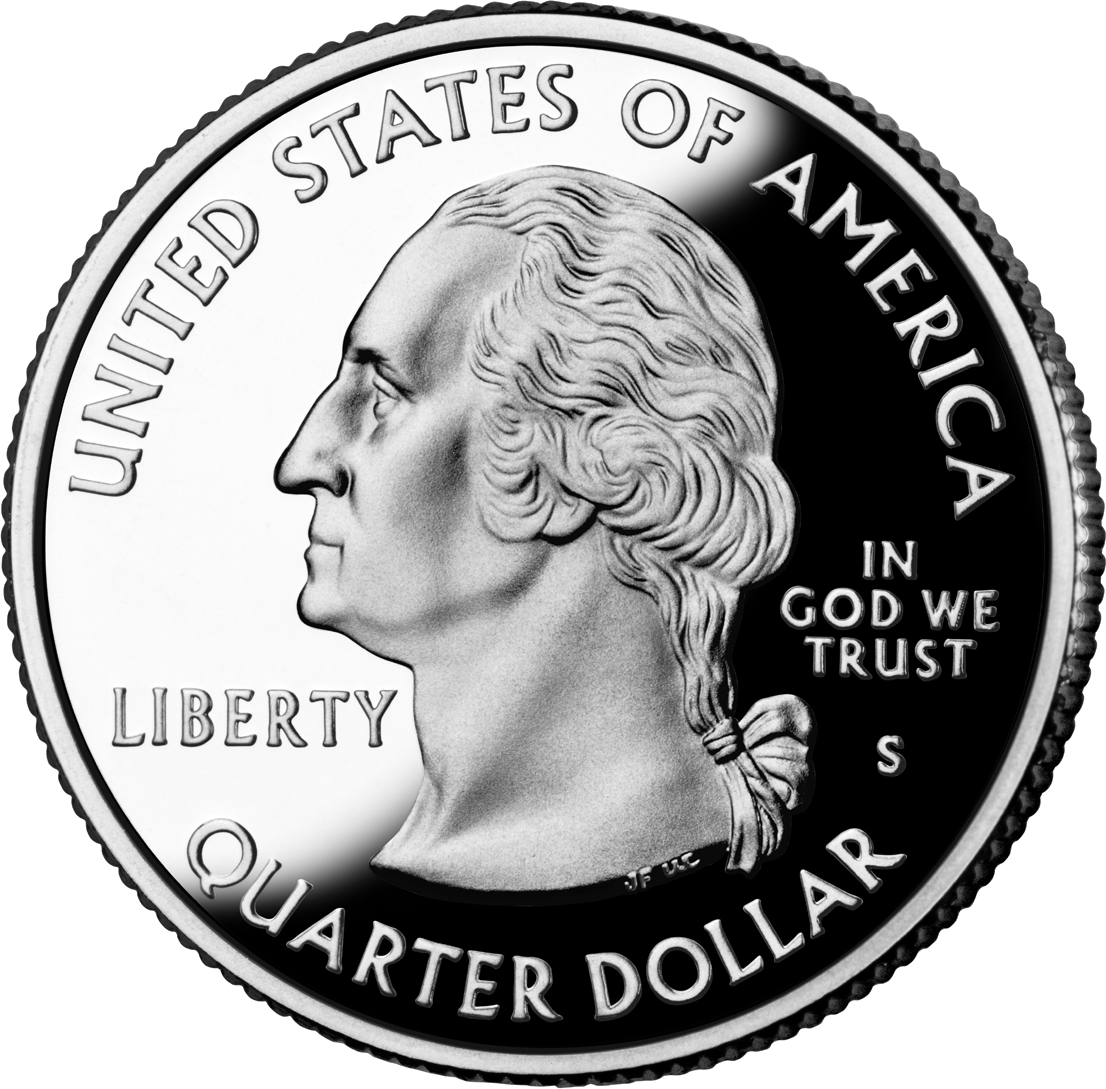 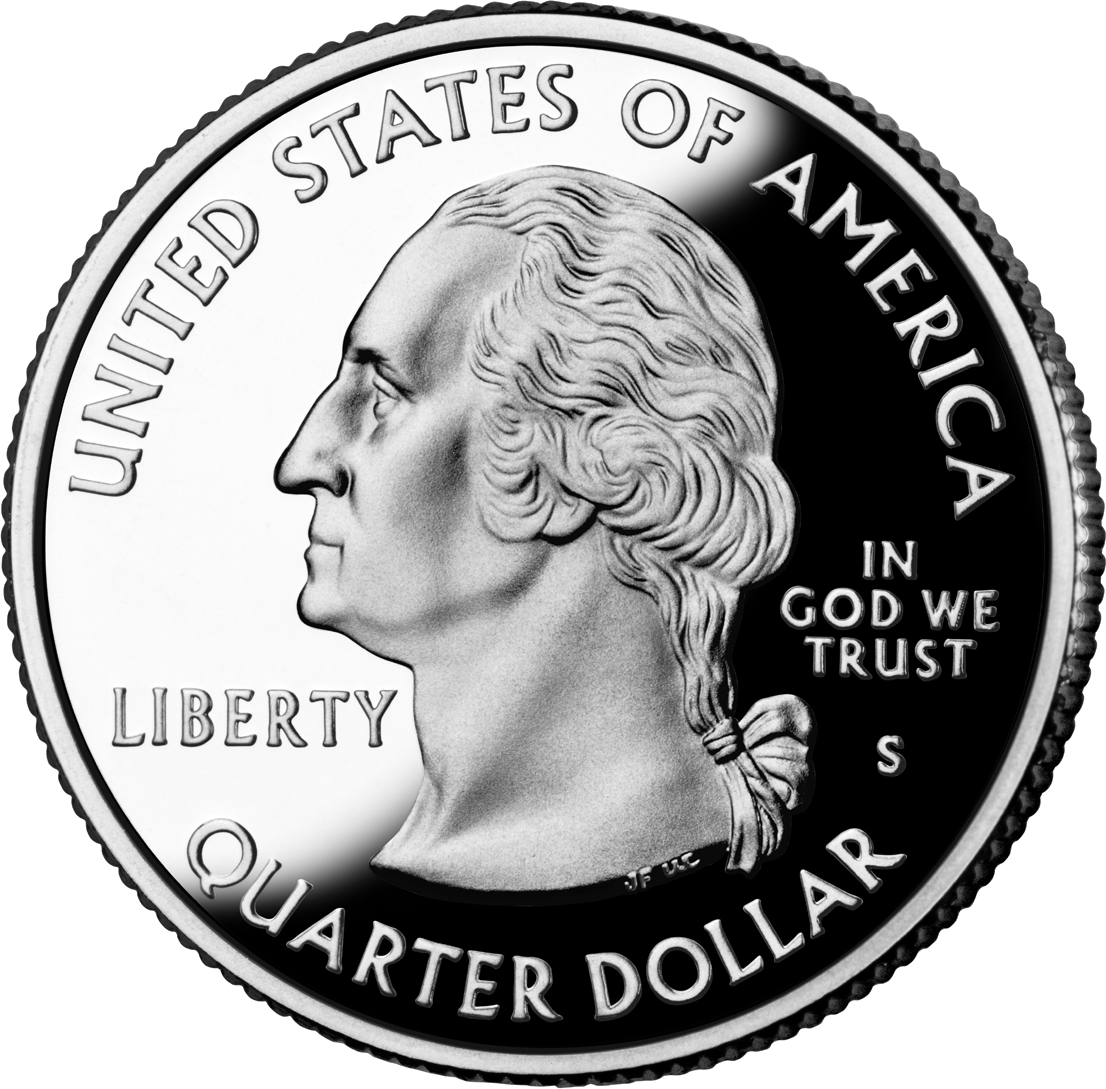 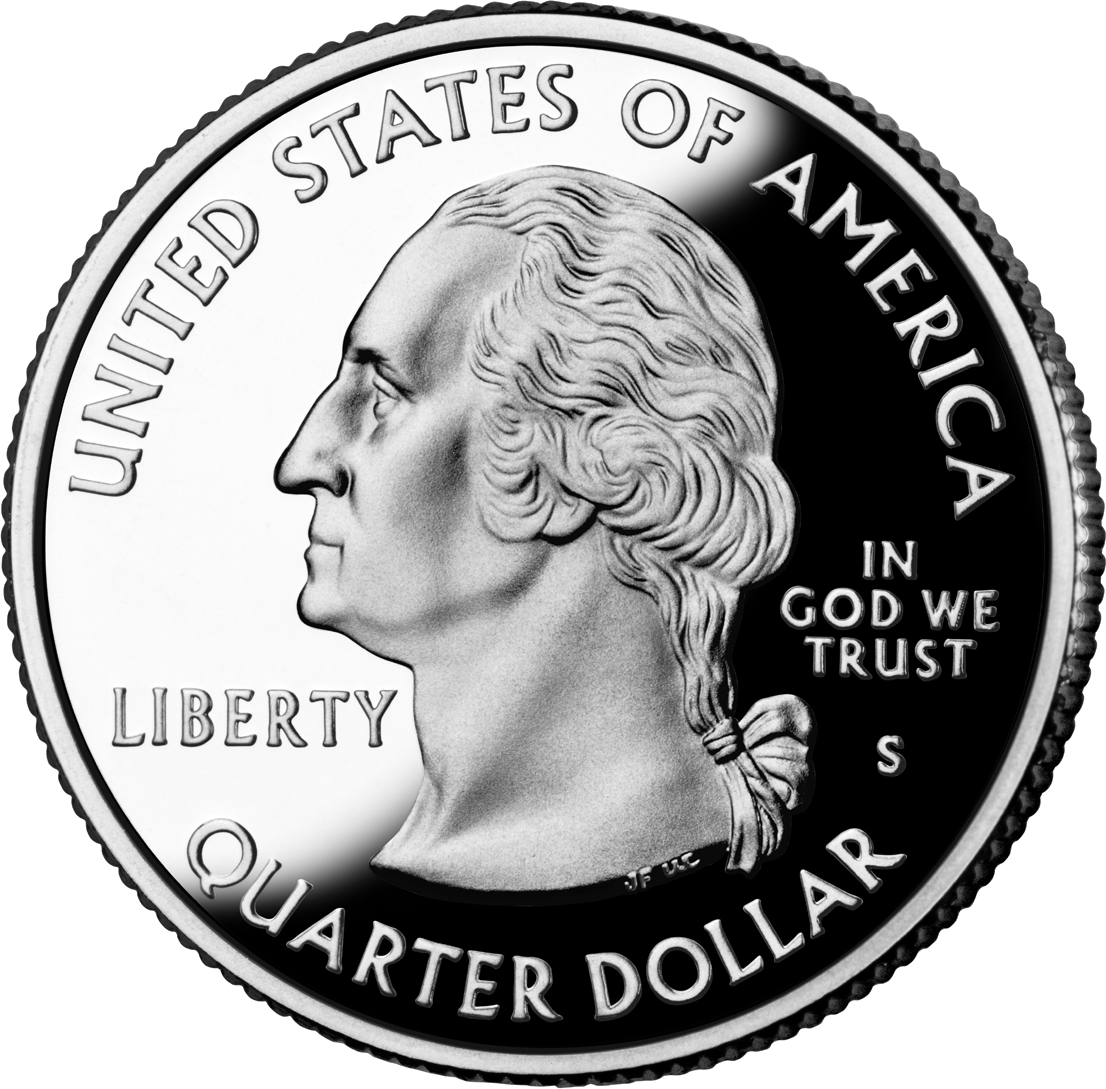 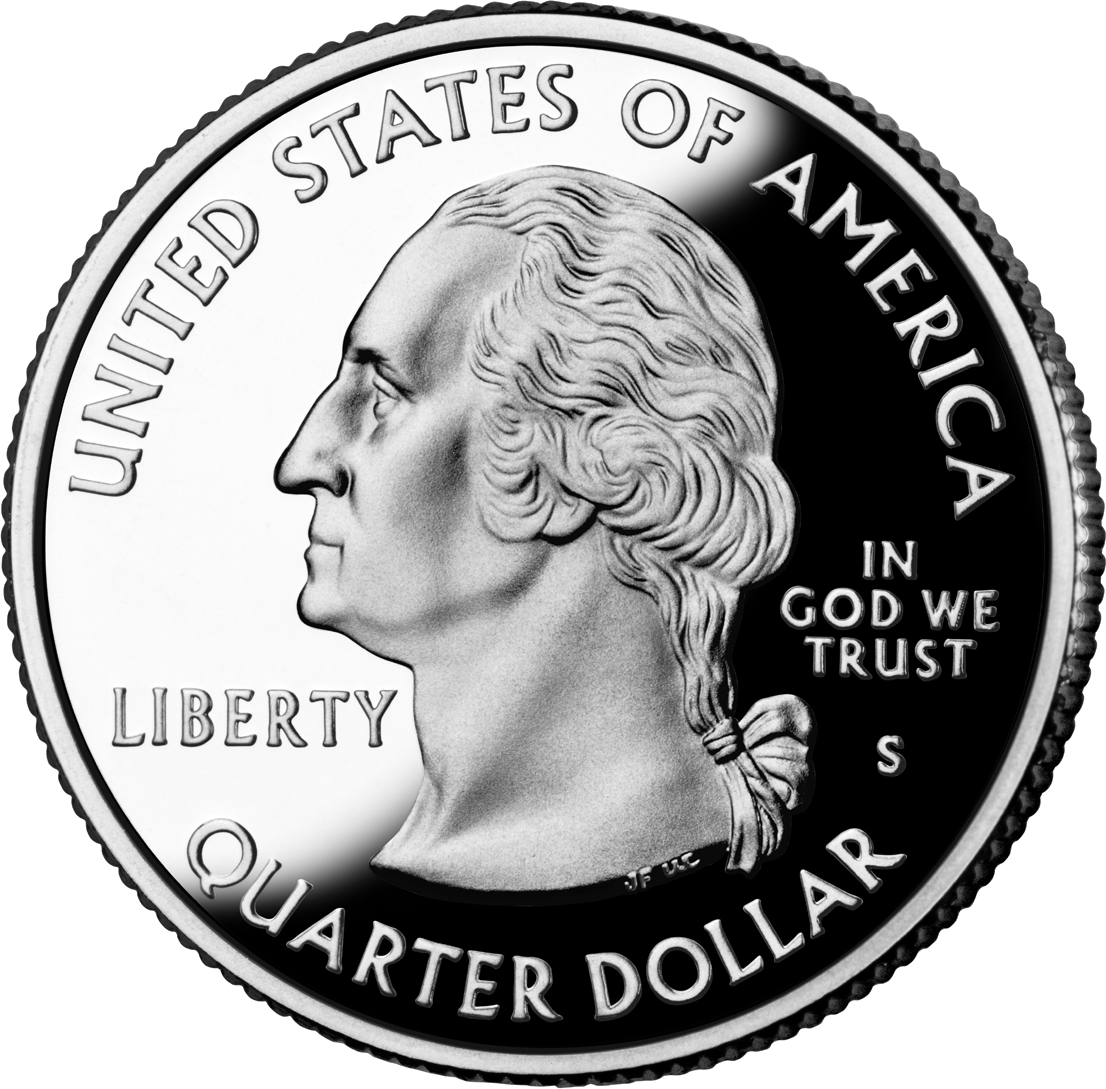 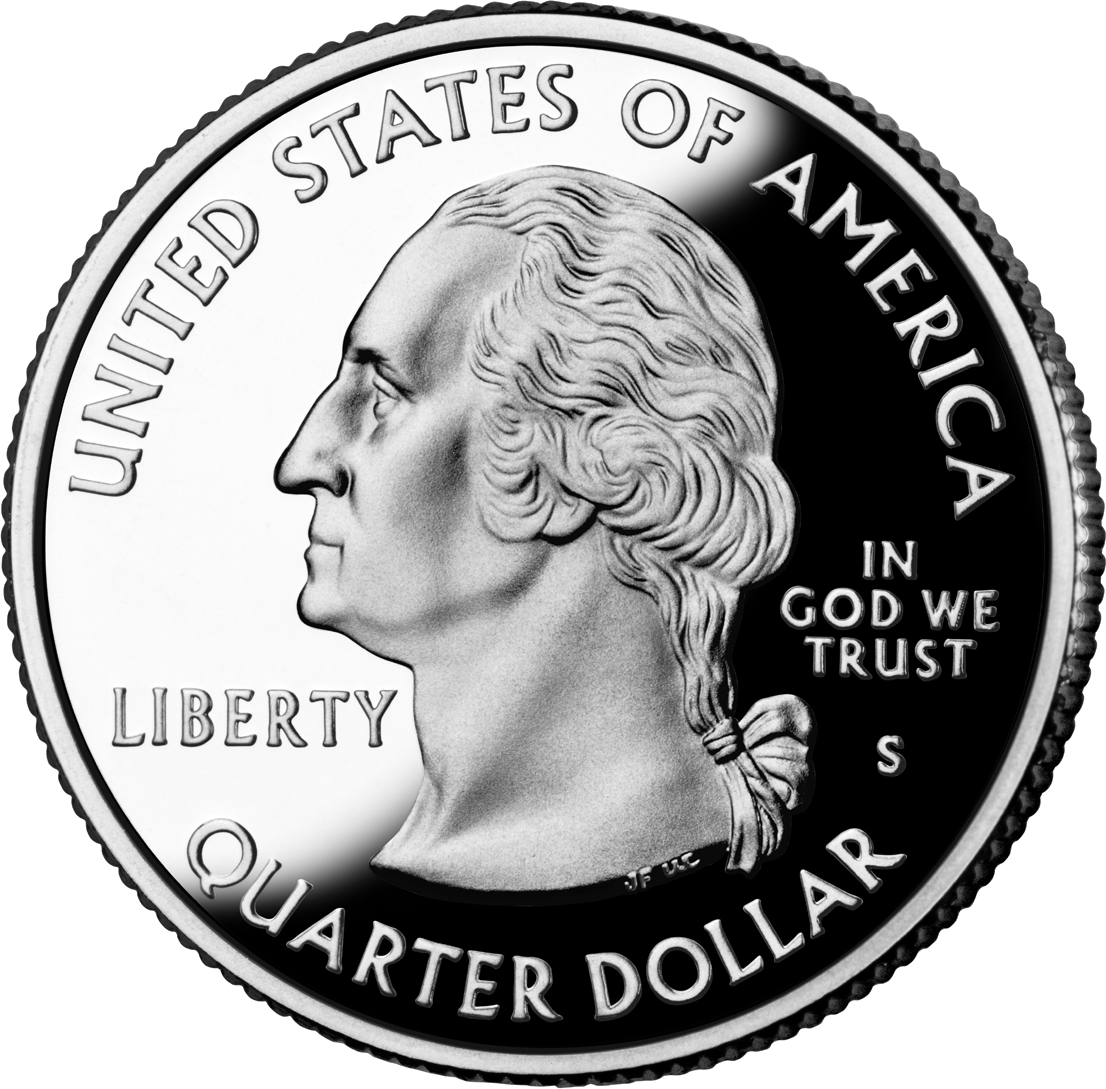 Quantitative Data
Skill Treatment- 5 rounds
Choice Treatment – 5 rounds
Qualitative Data – Post Experiment
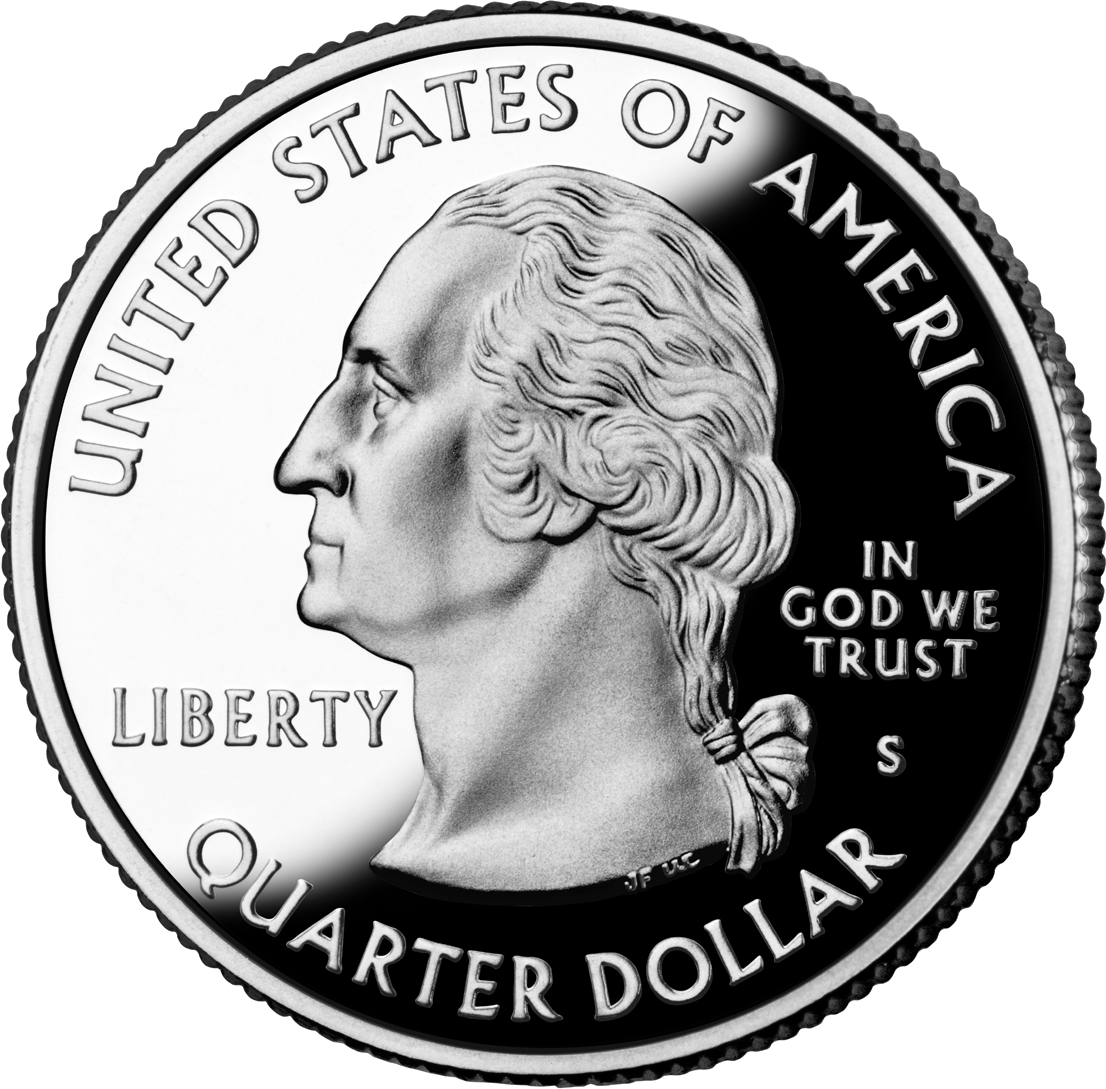 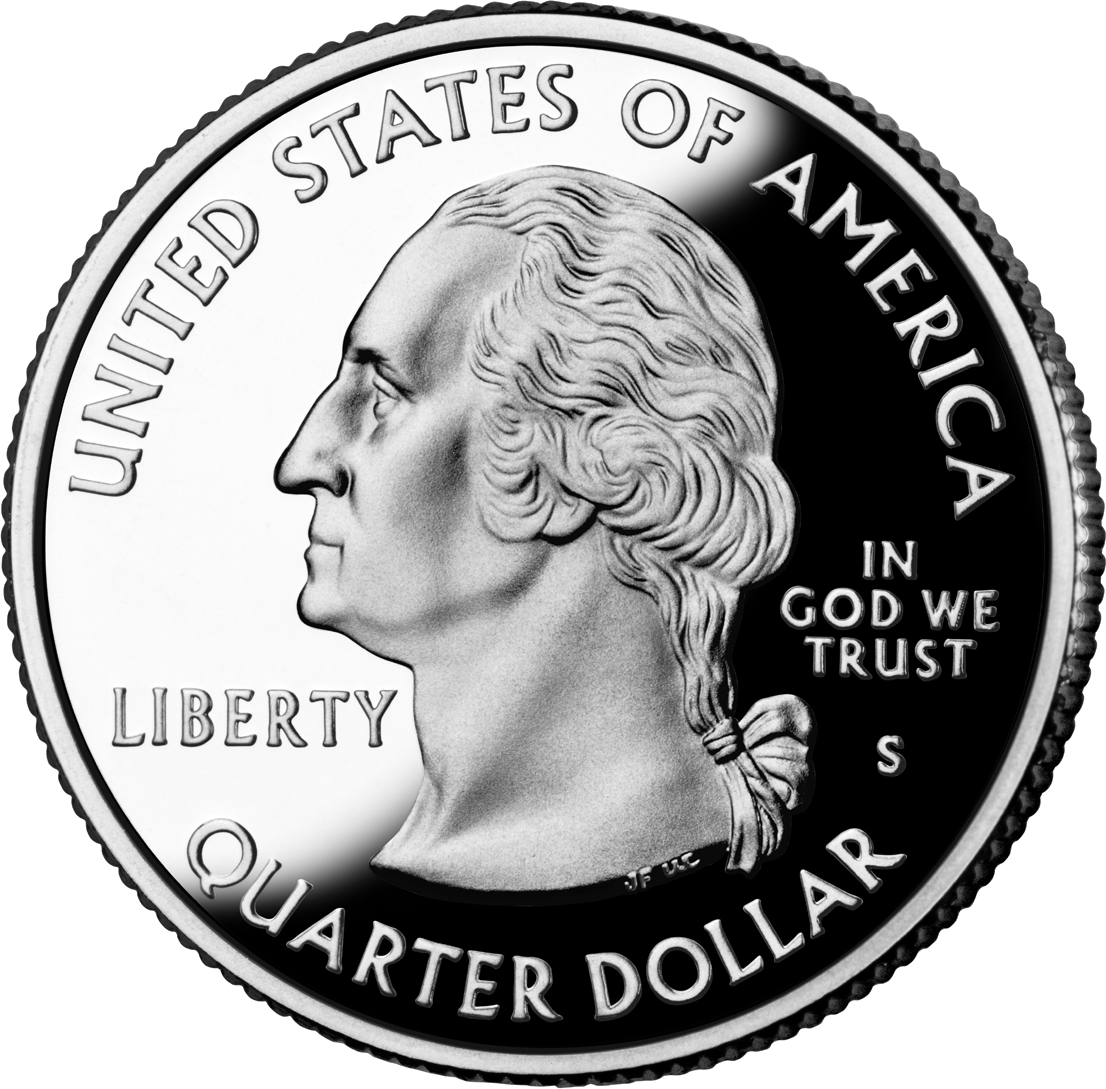 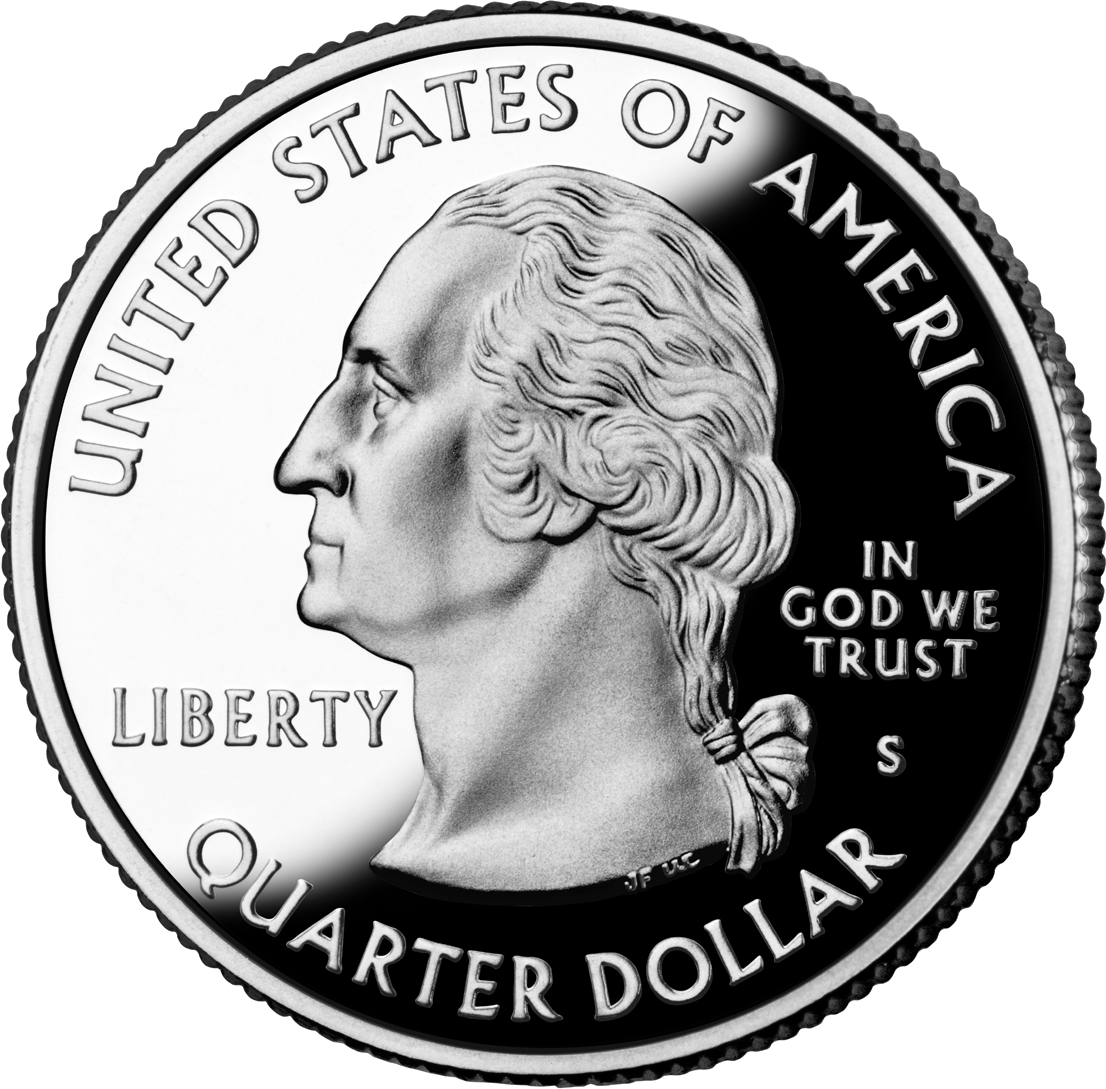 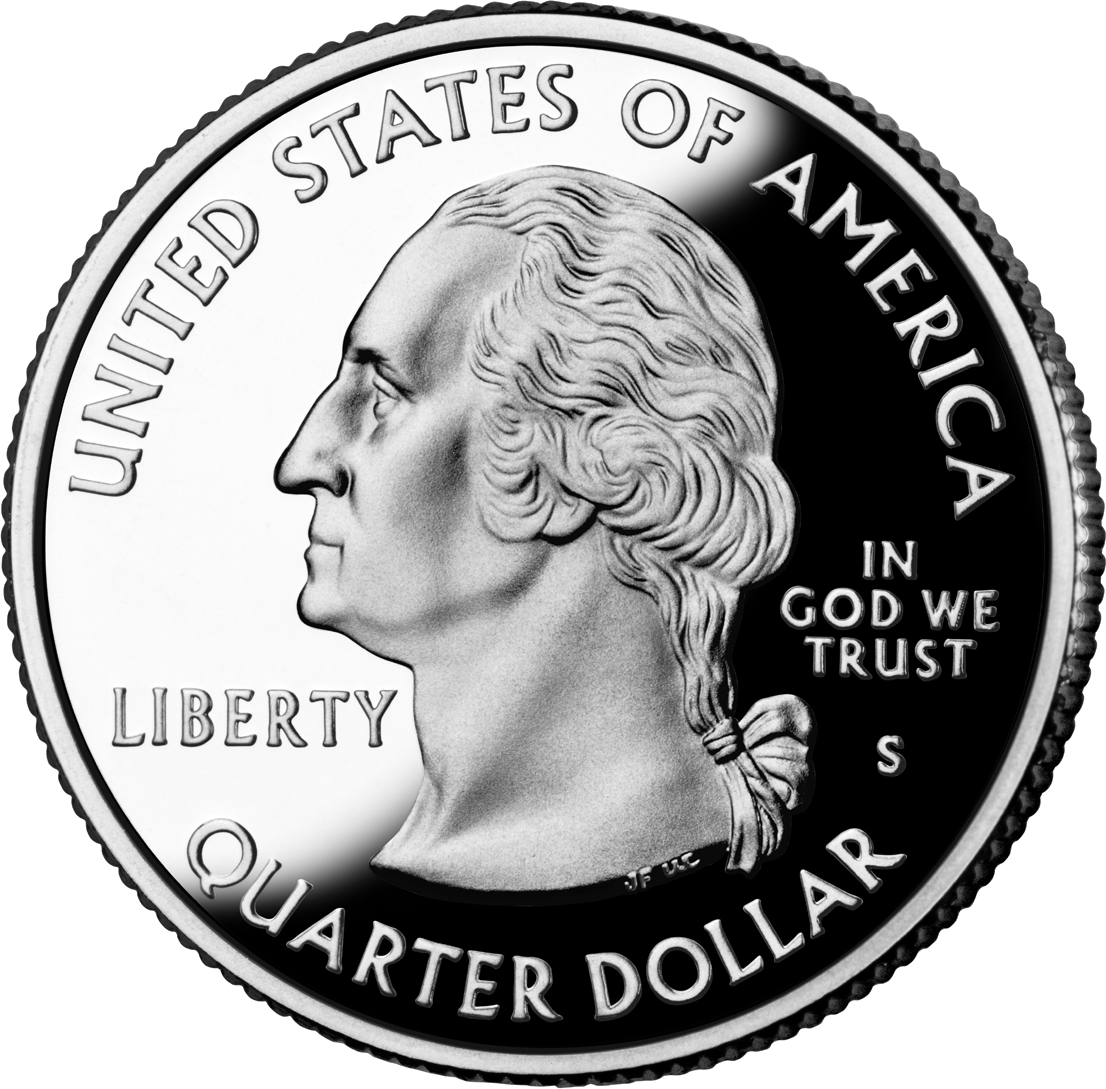 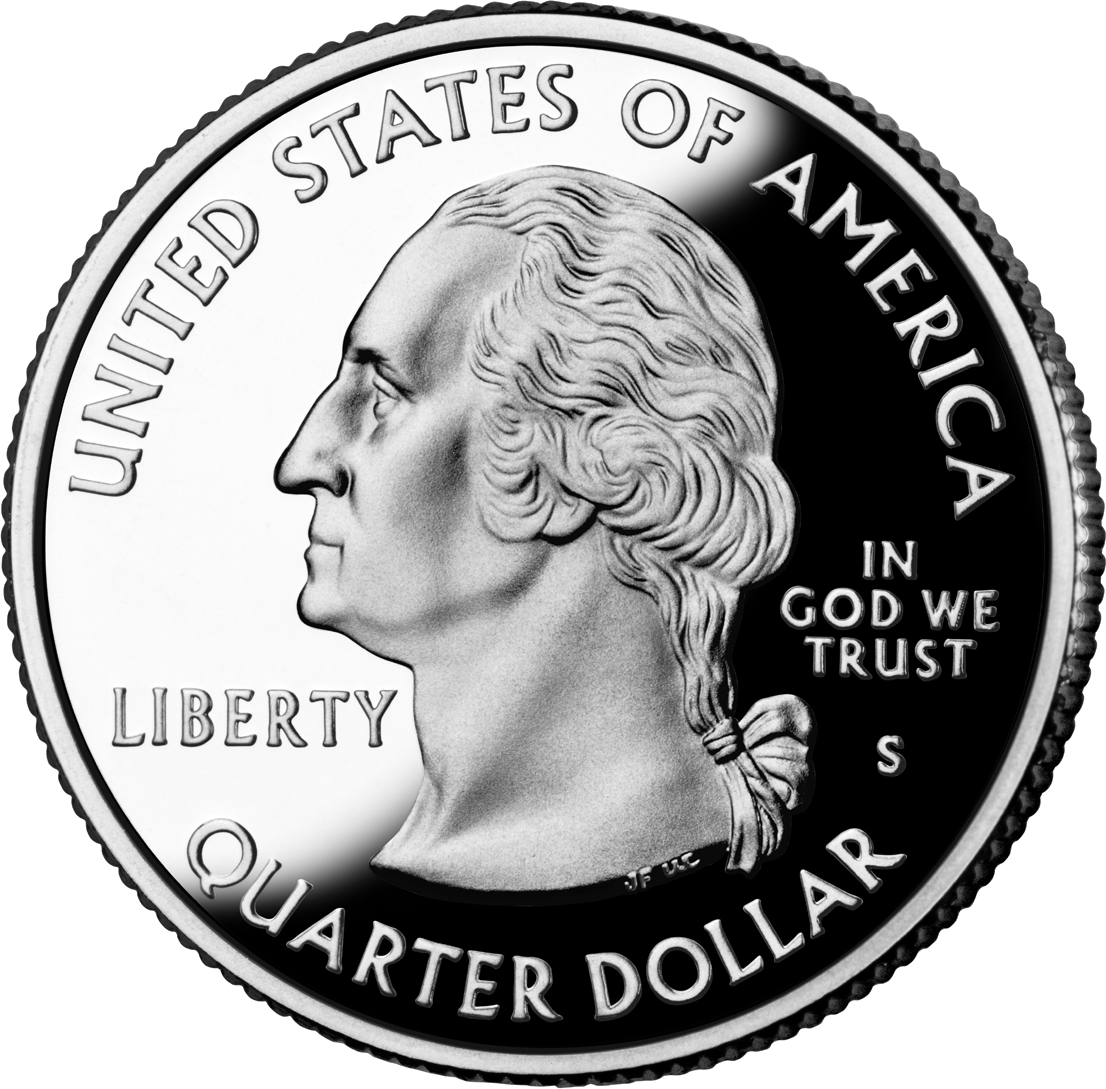 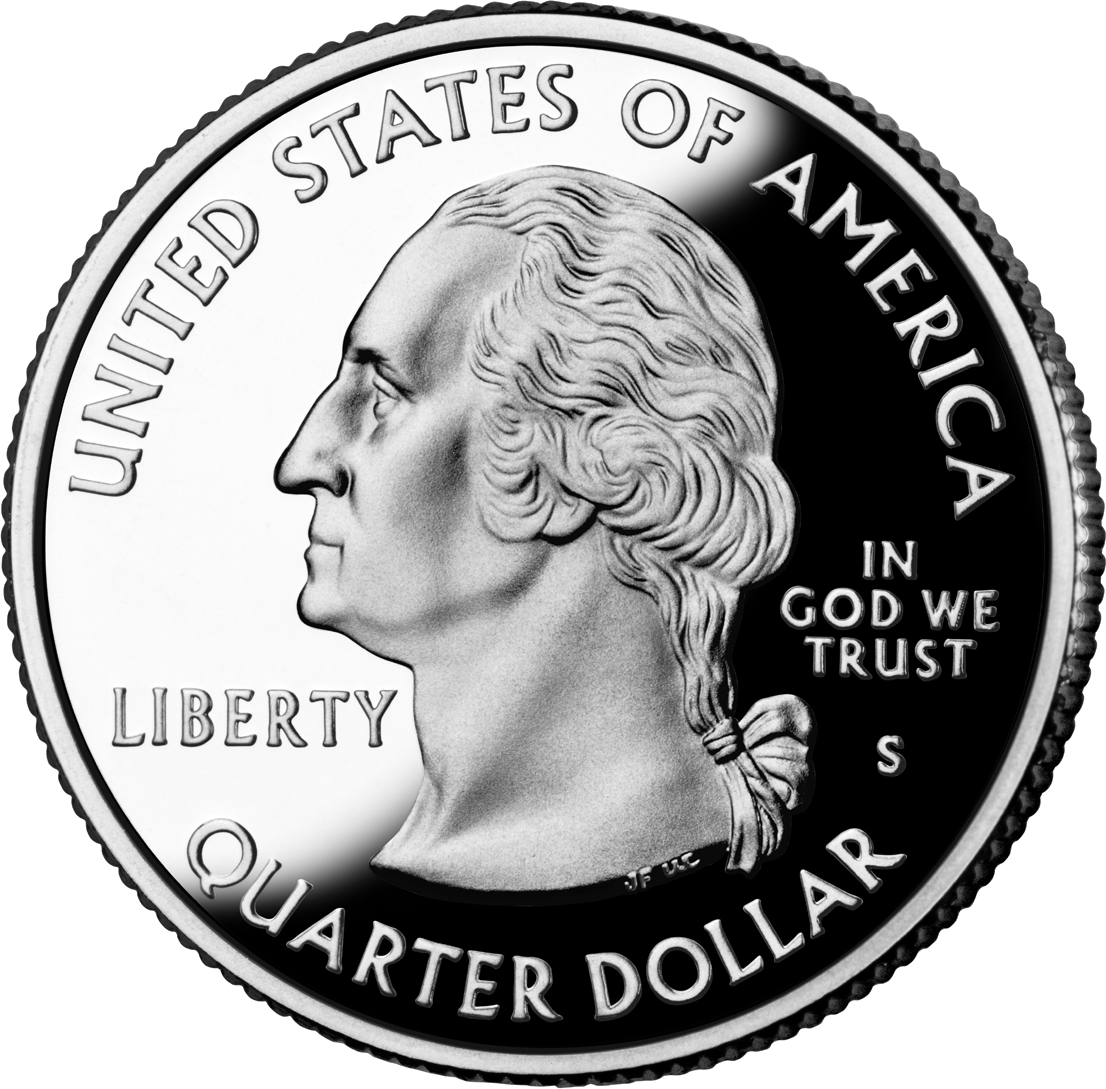 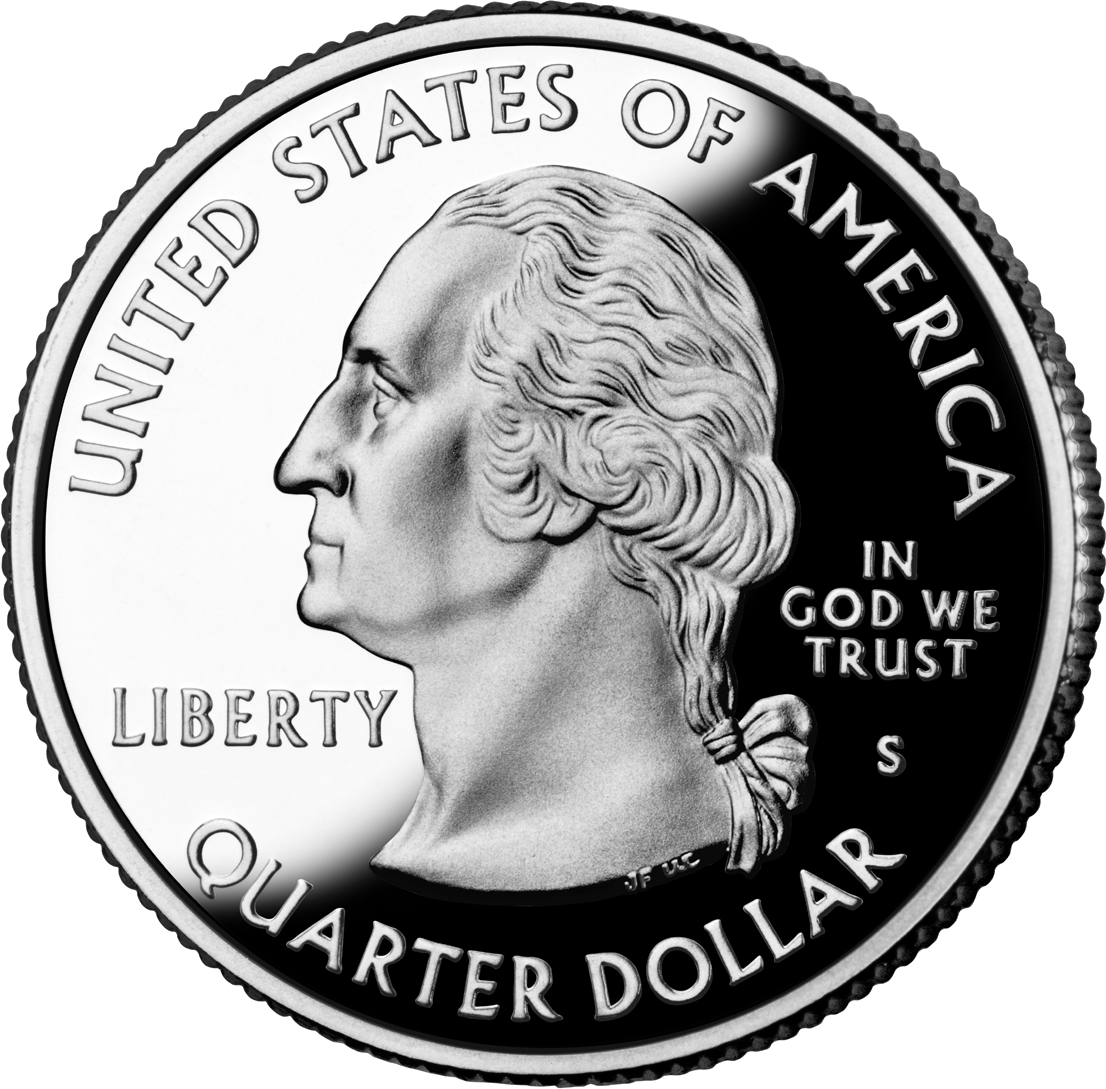 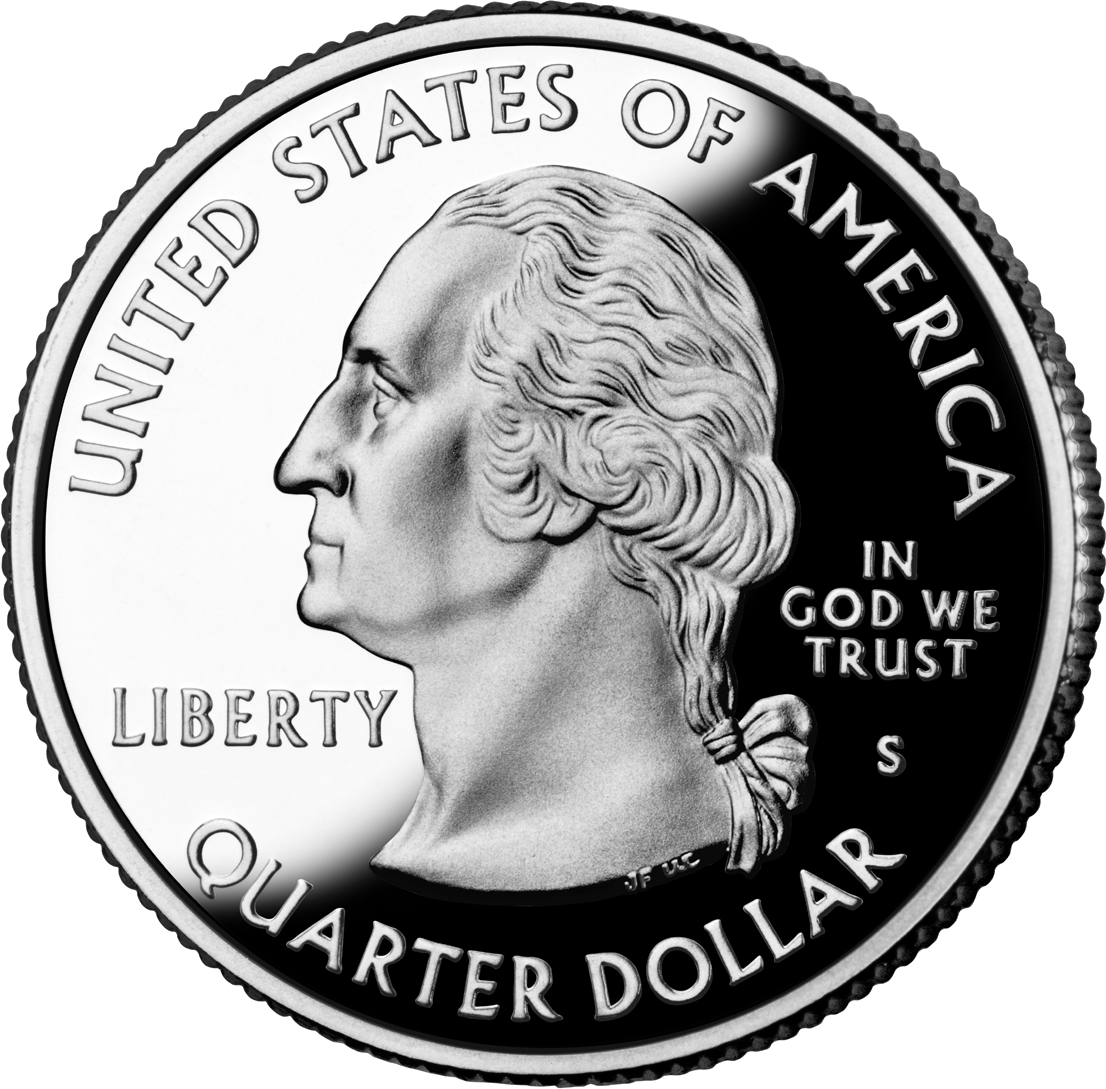 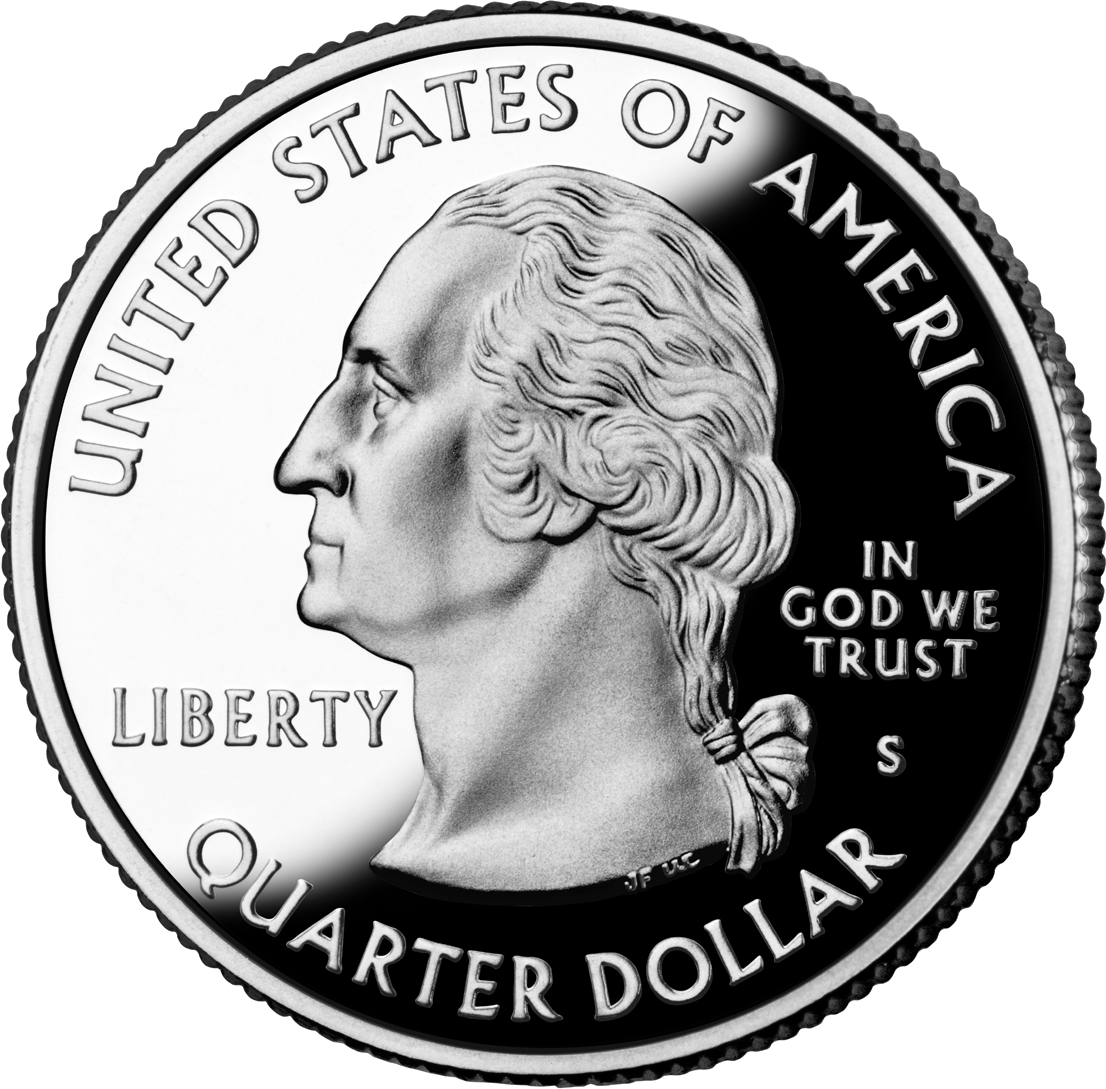 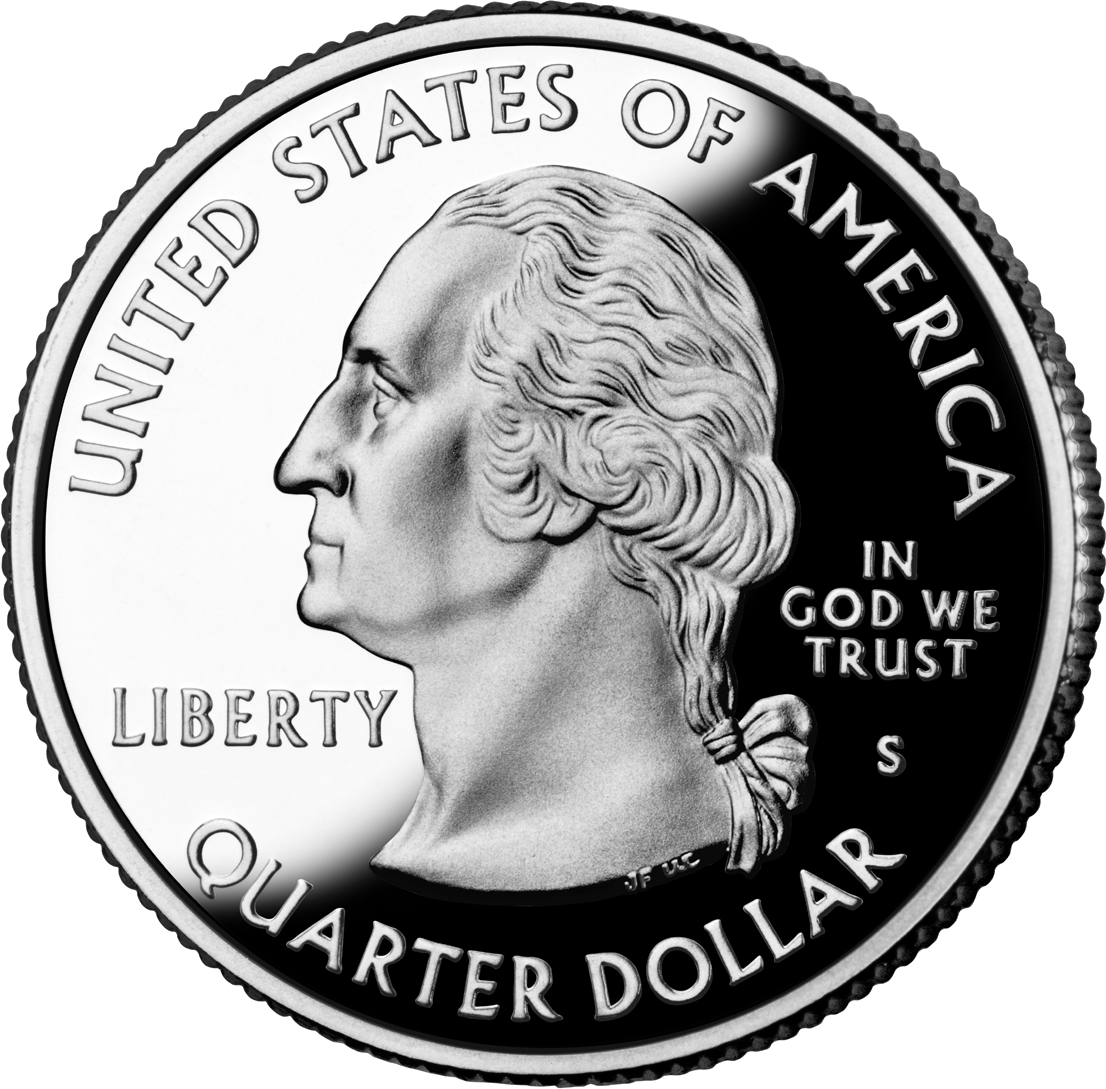 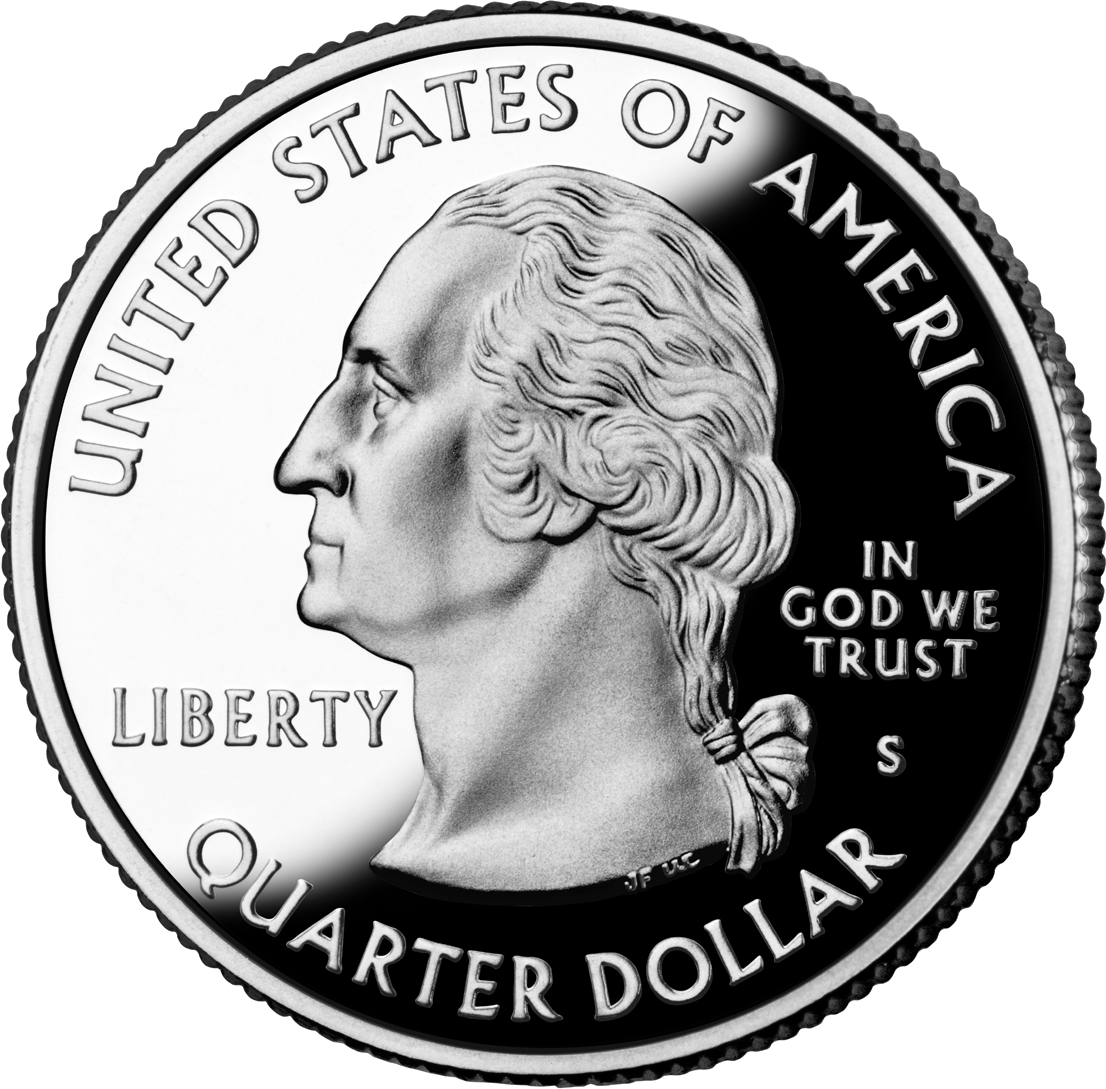 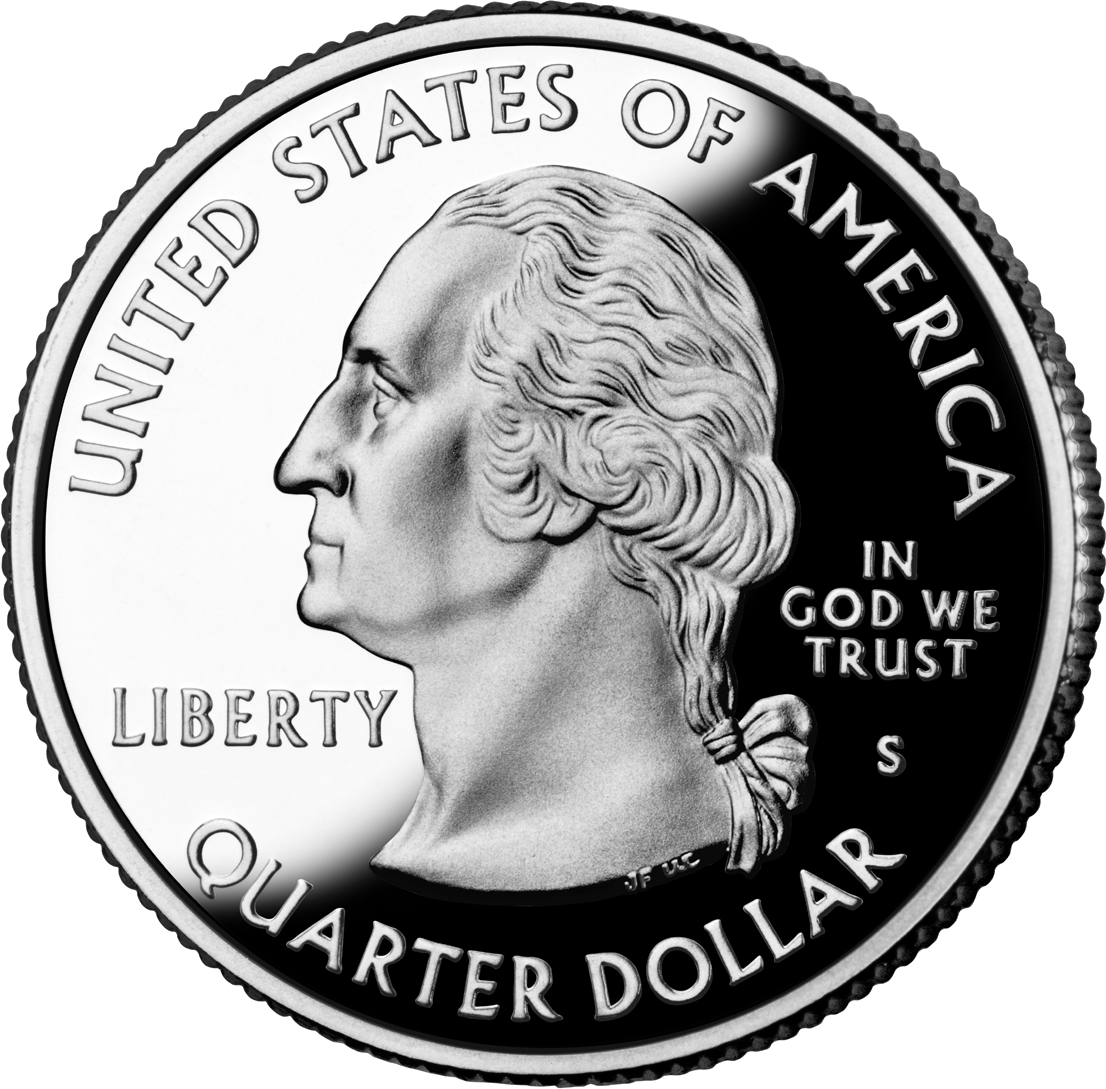 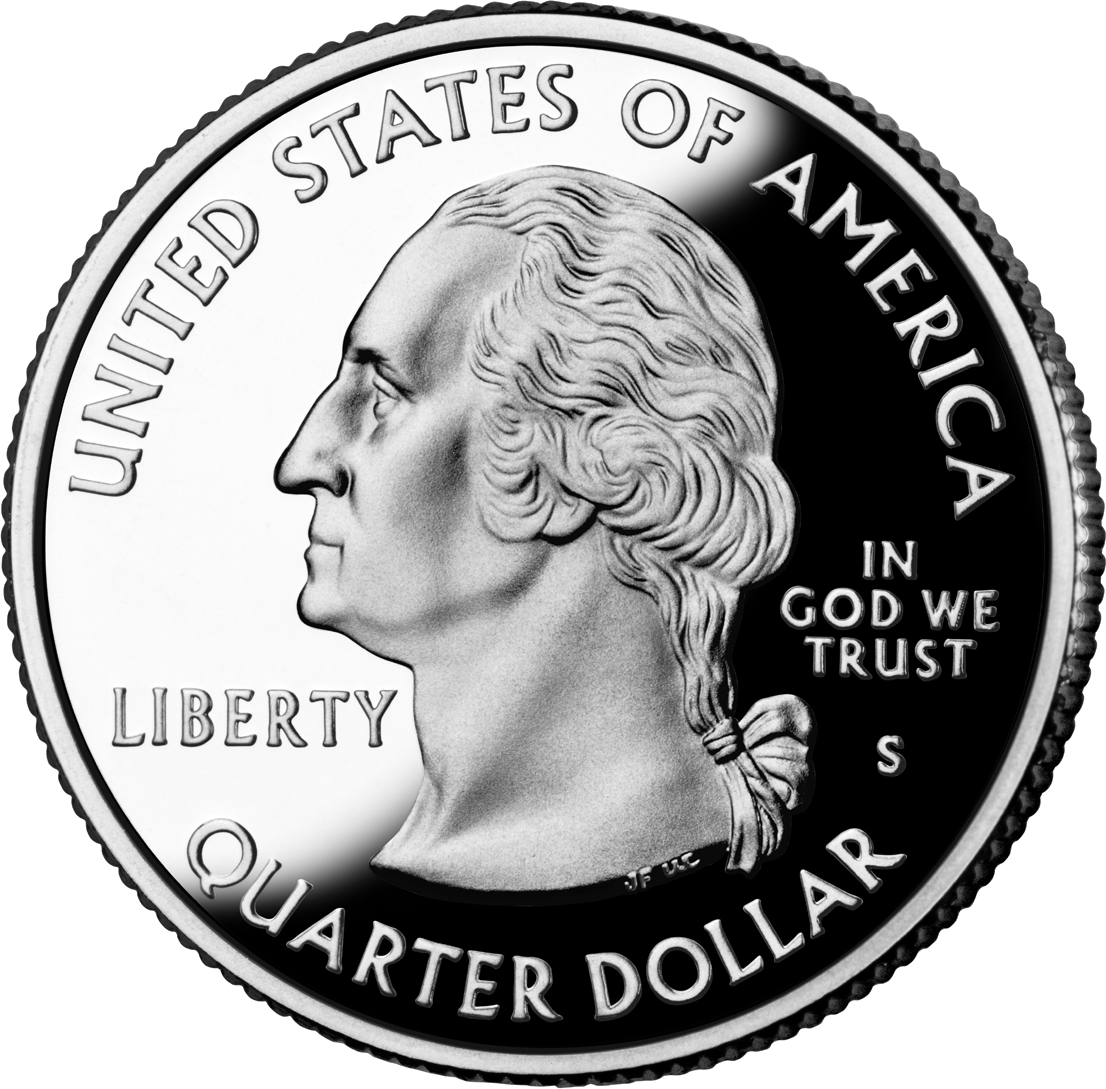 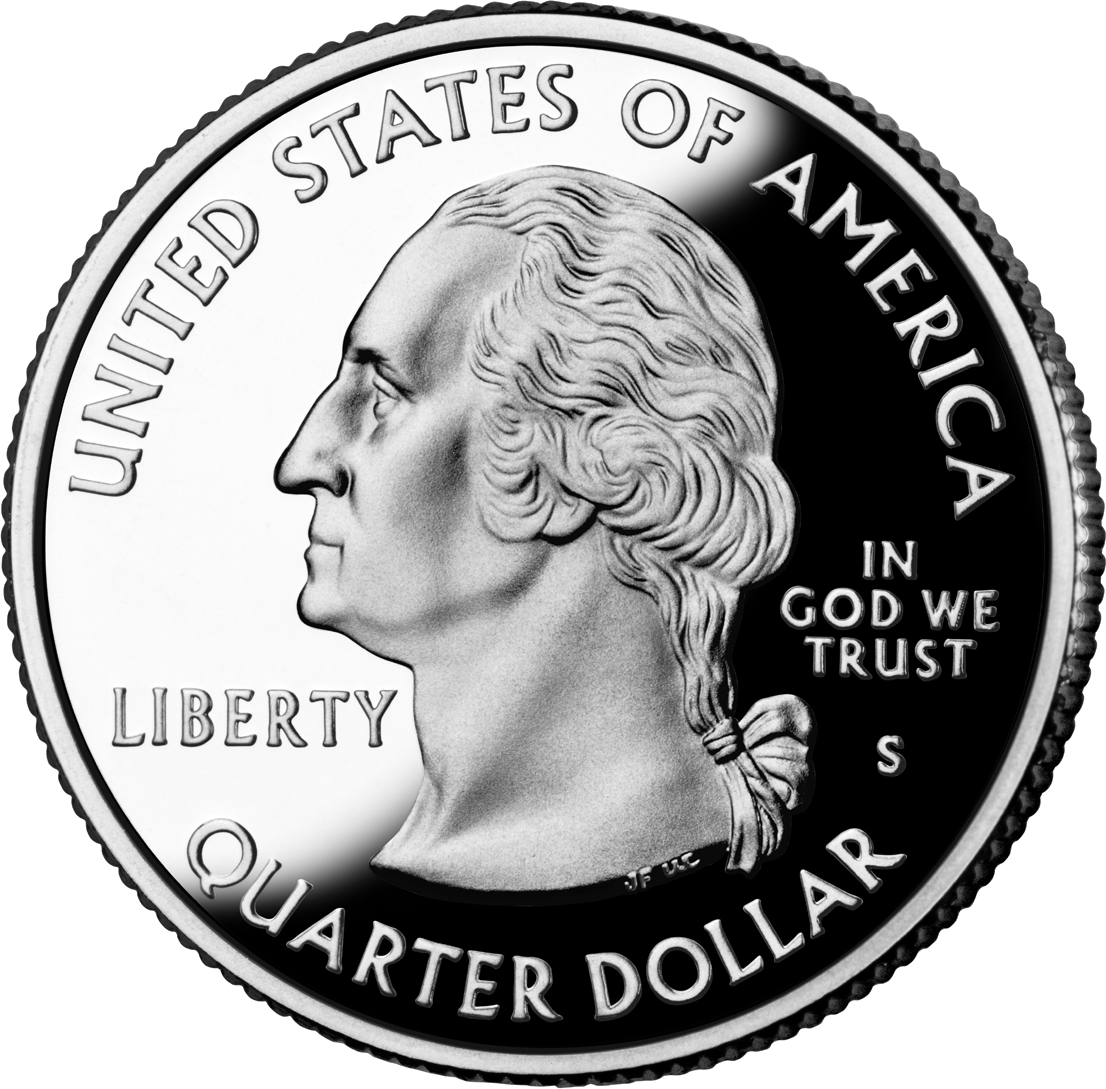 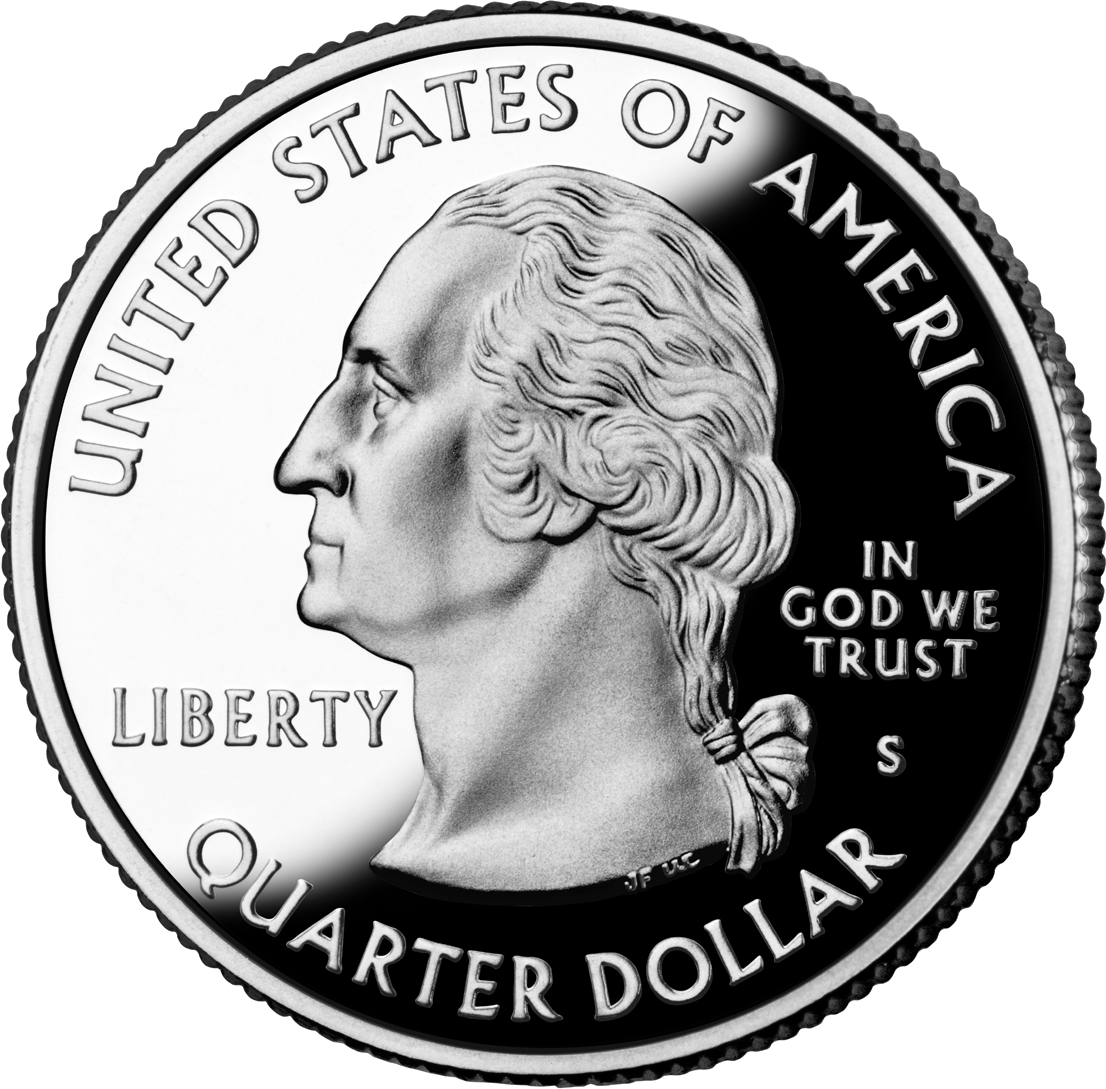 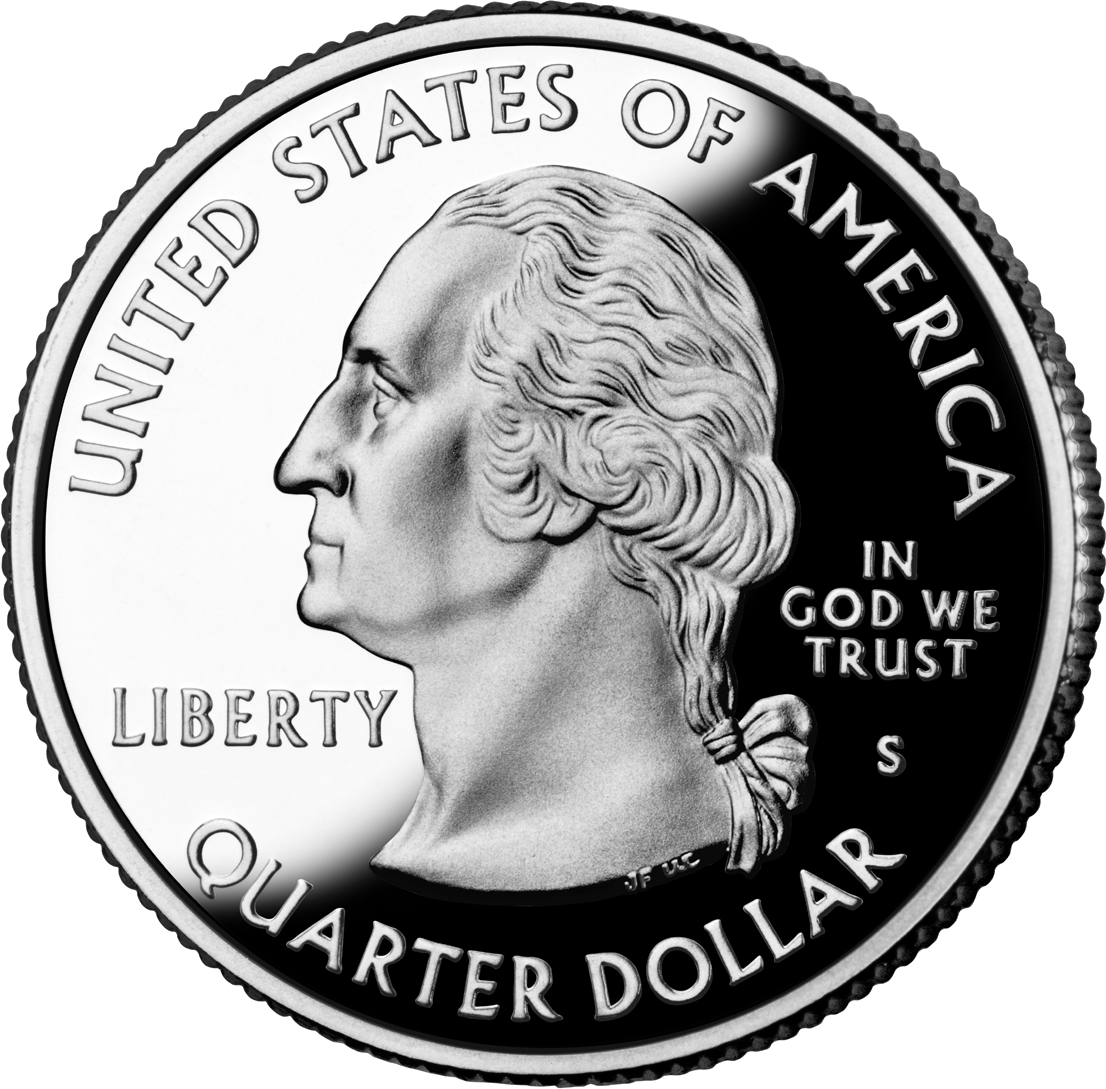 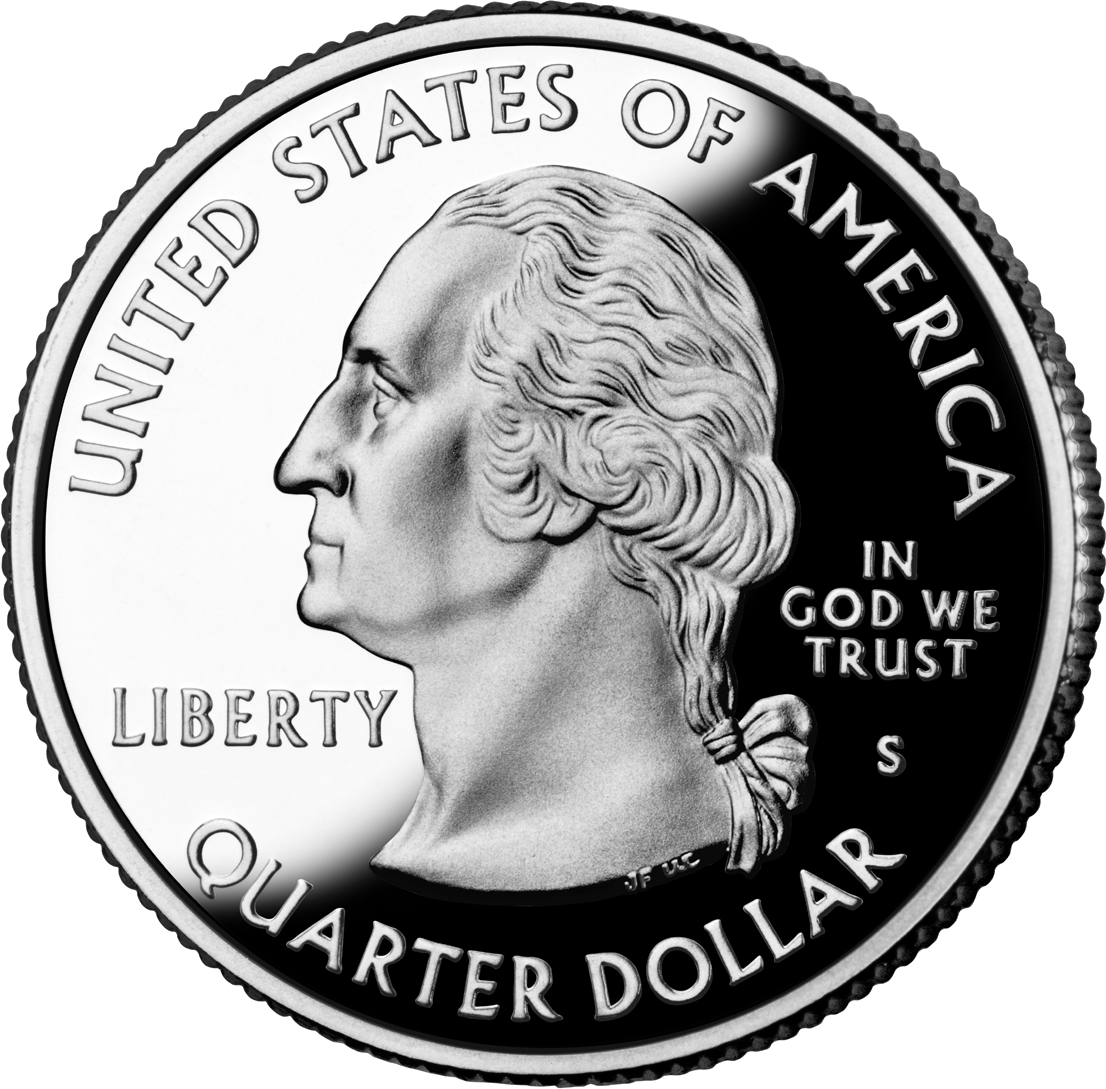 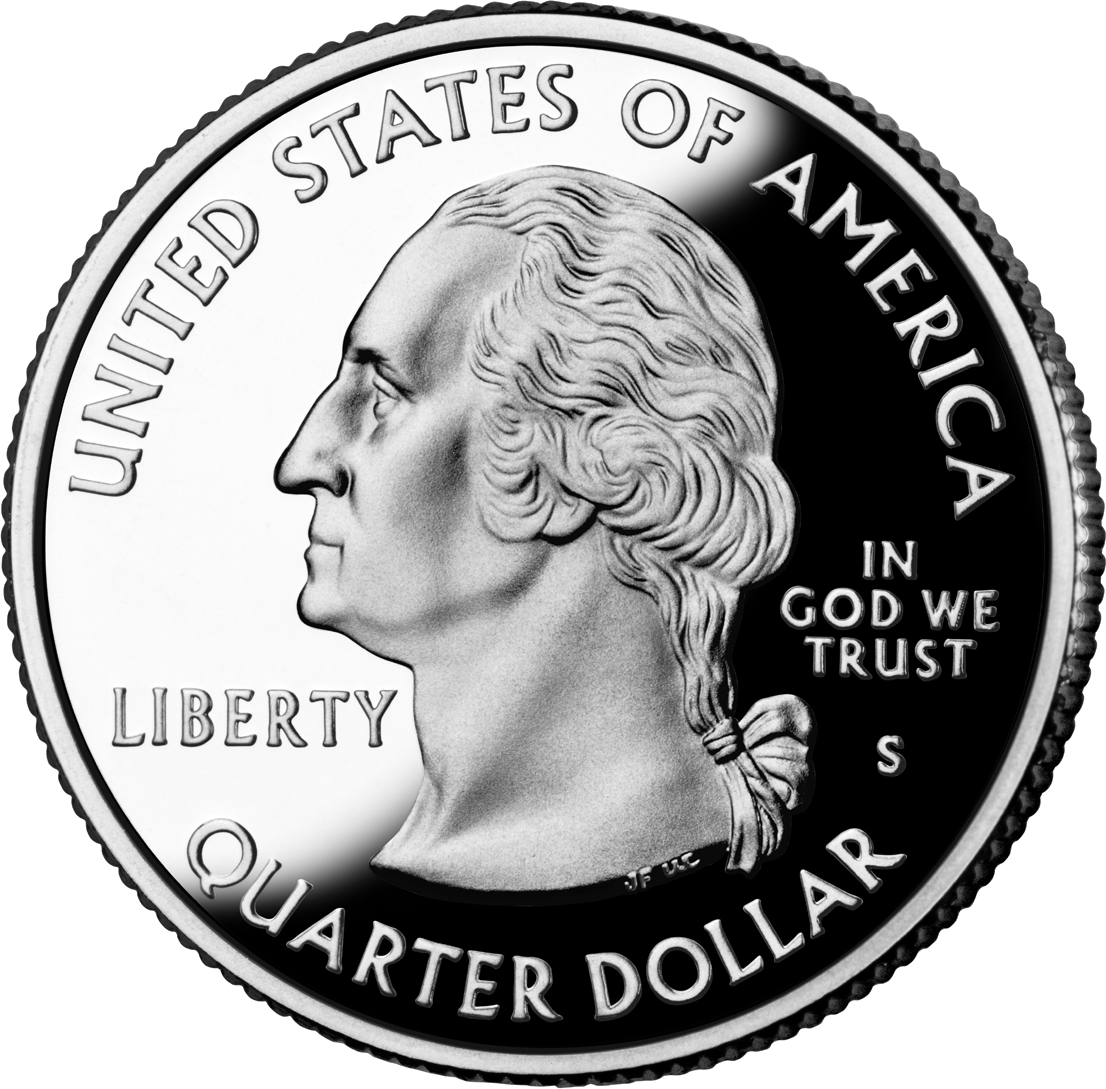 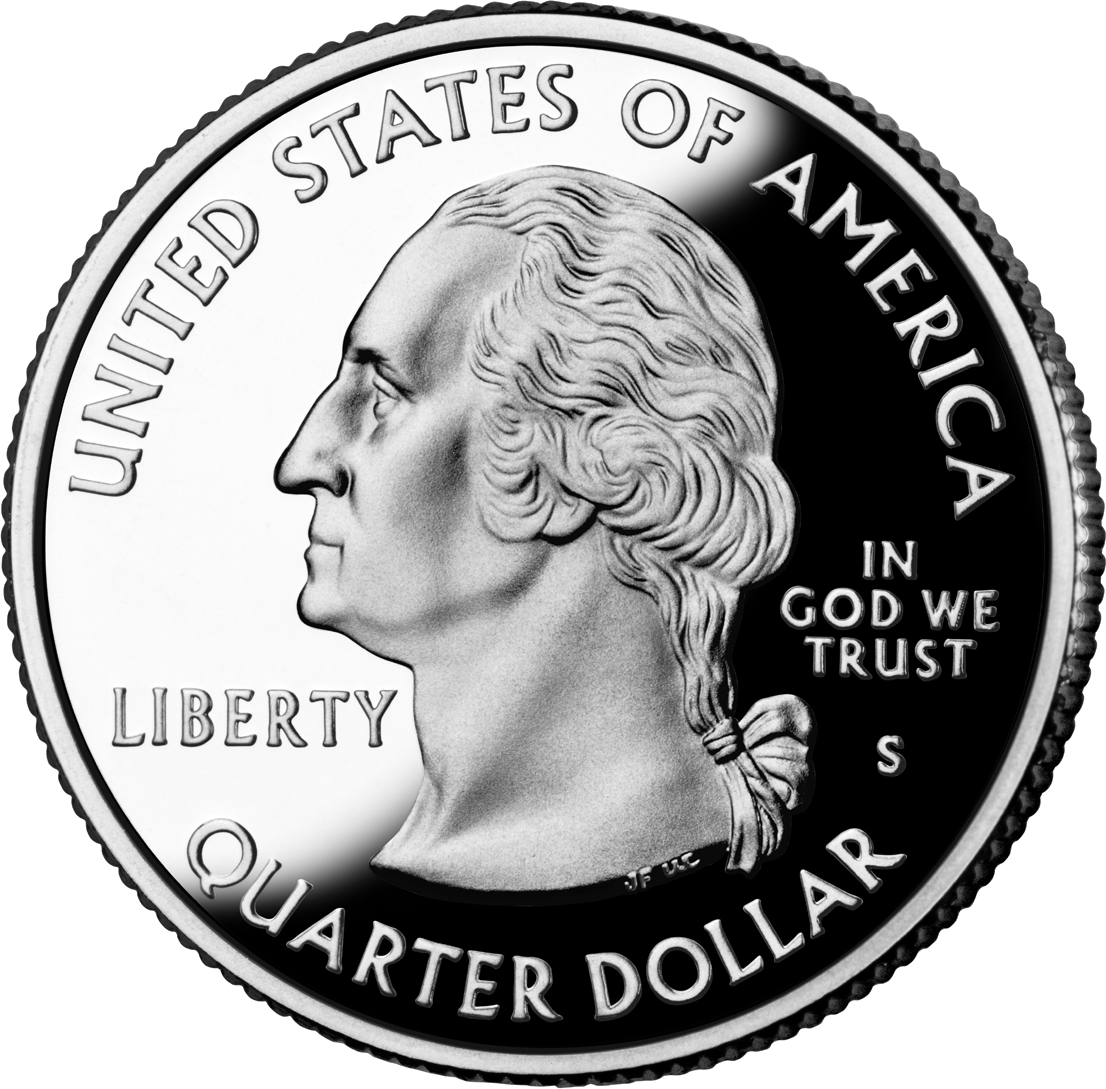 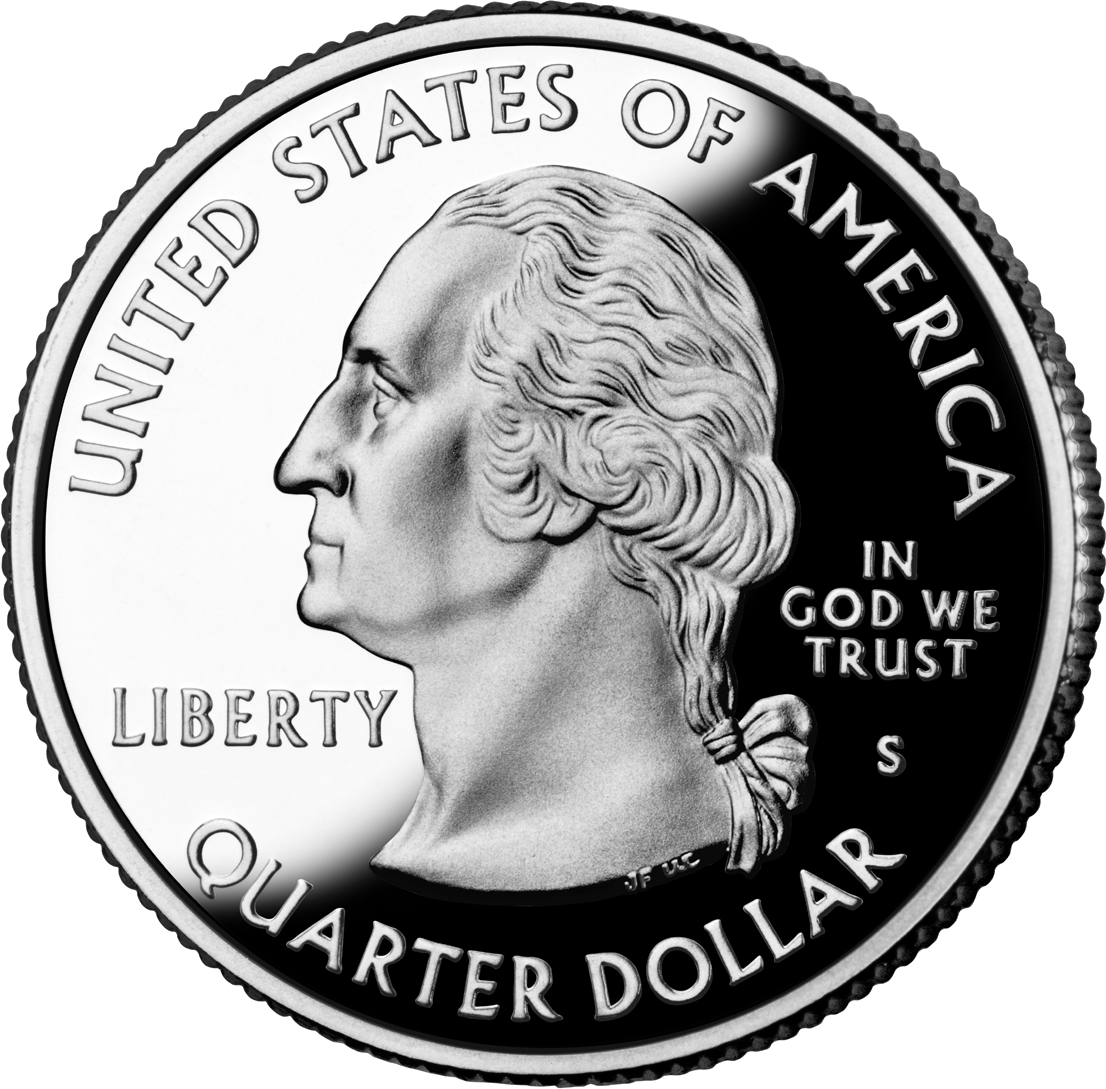 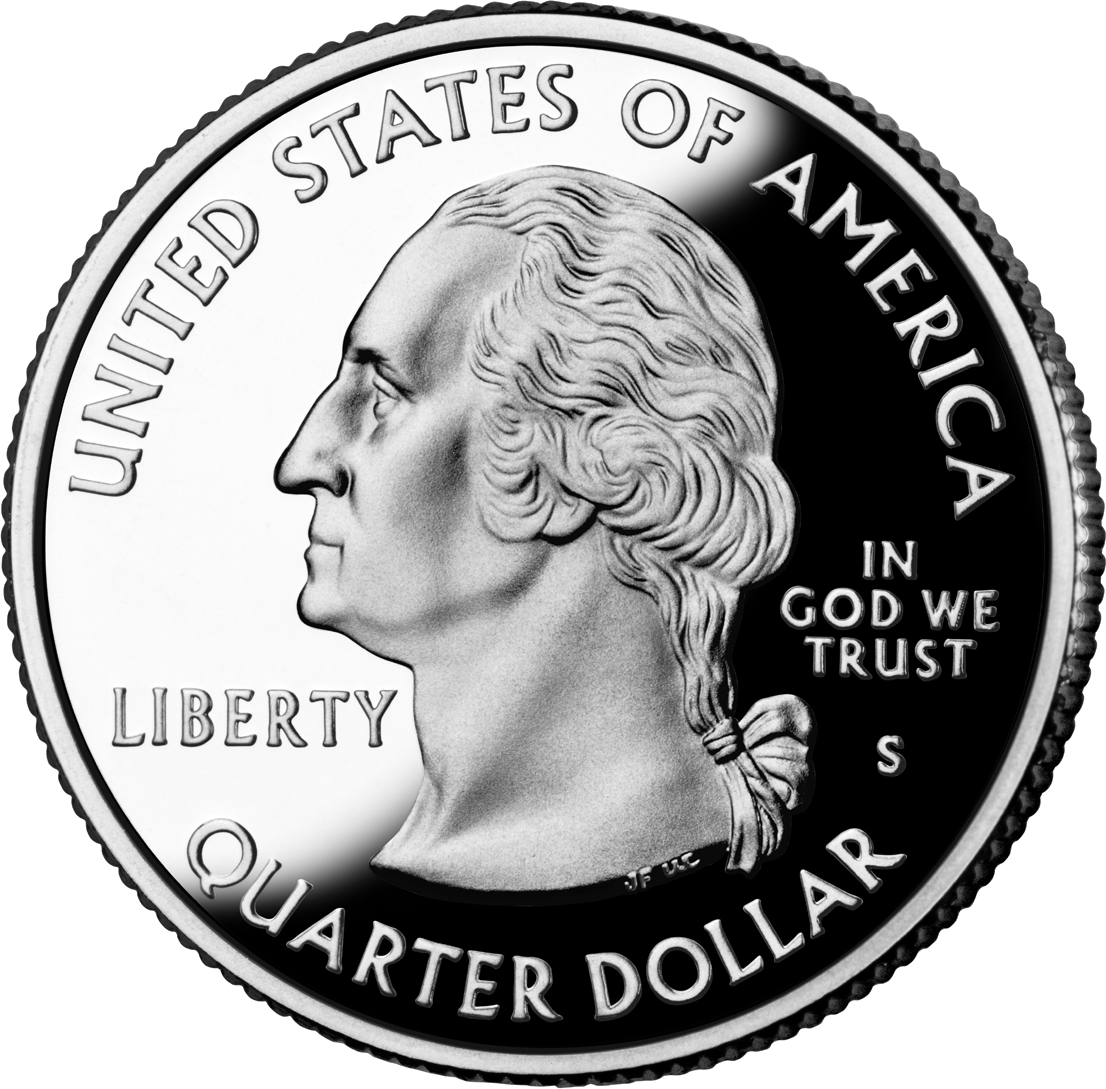 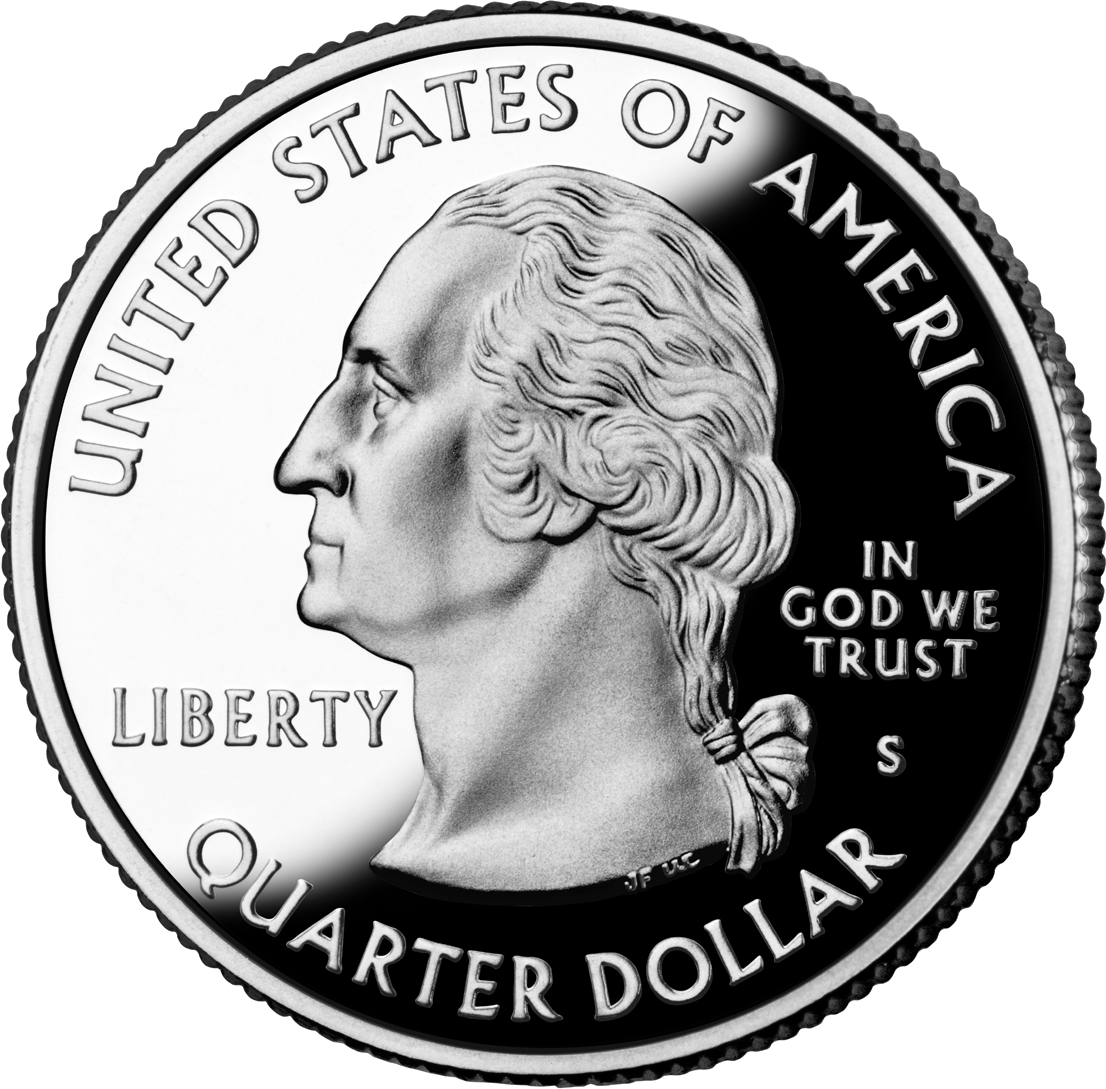 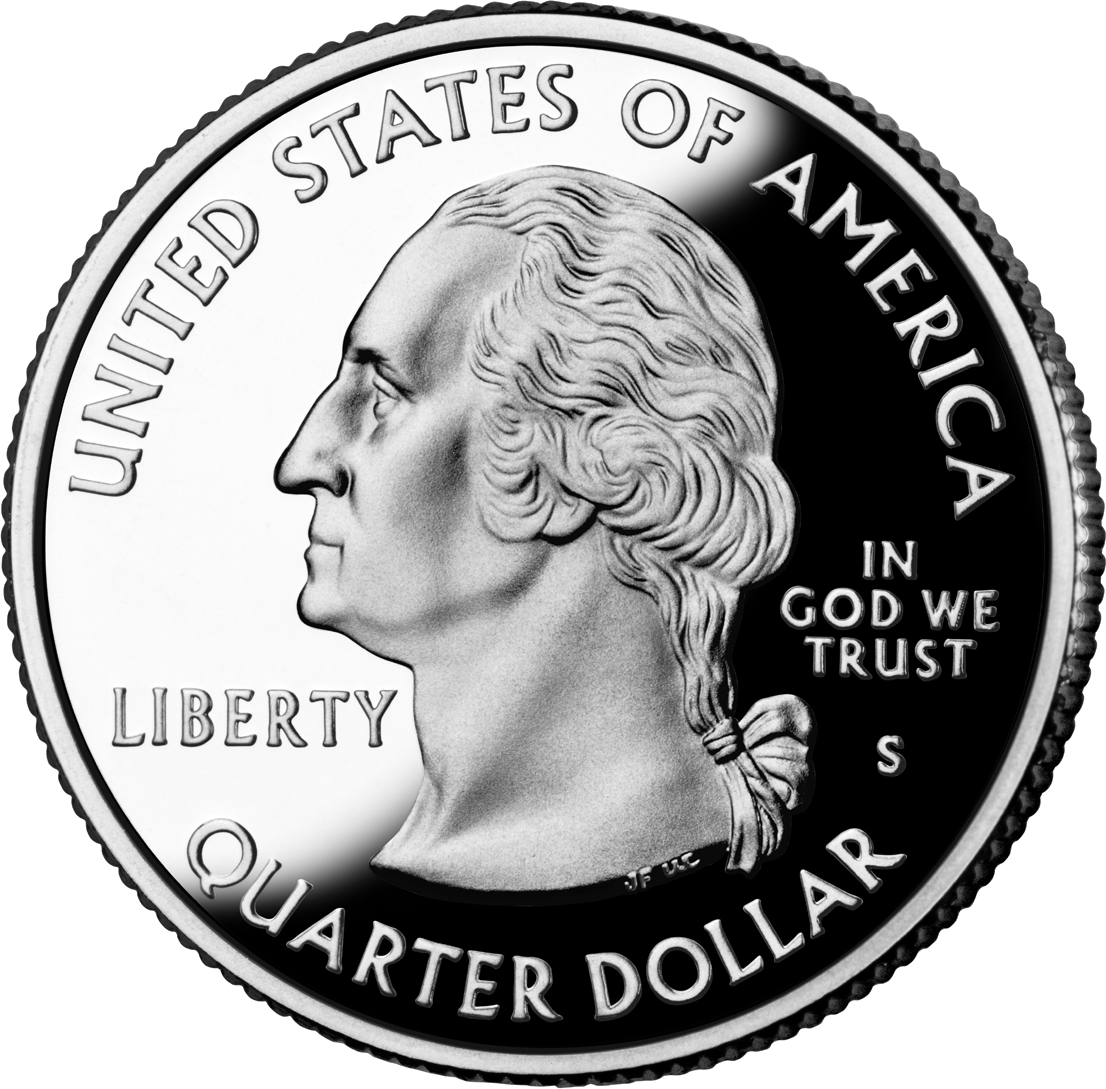 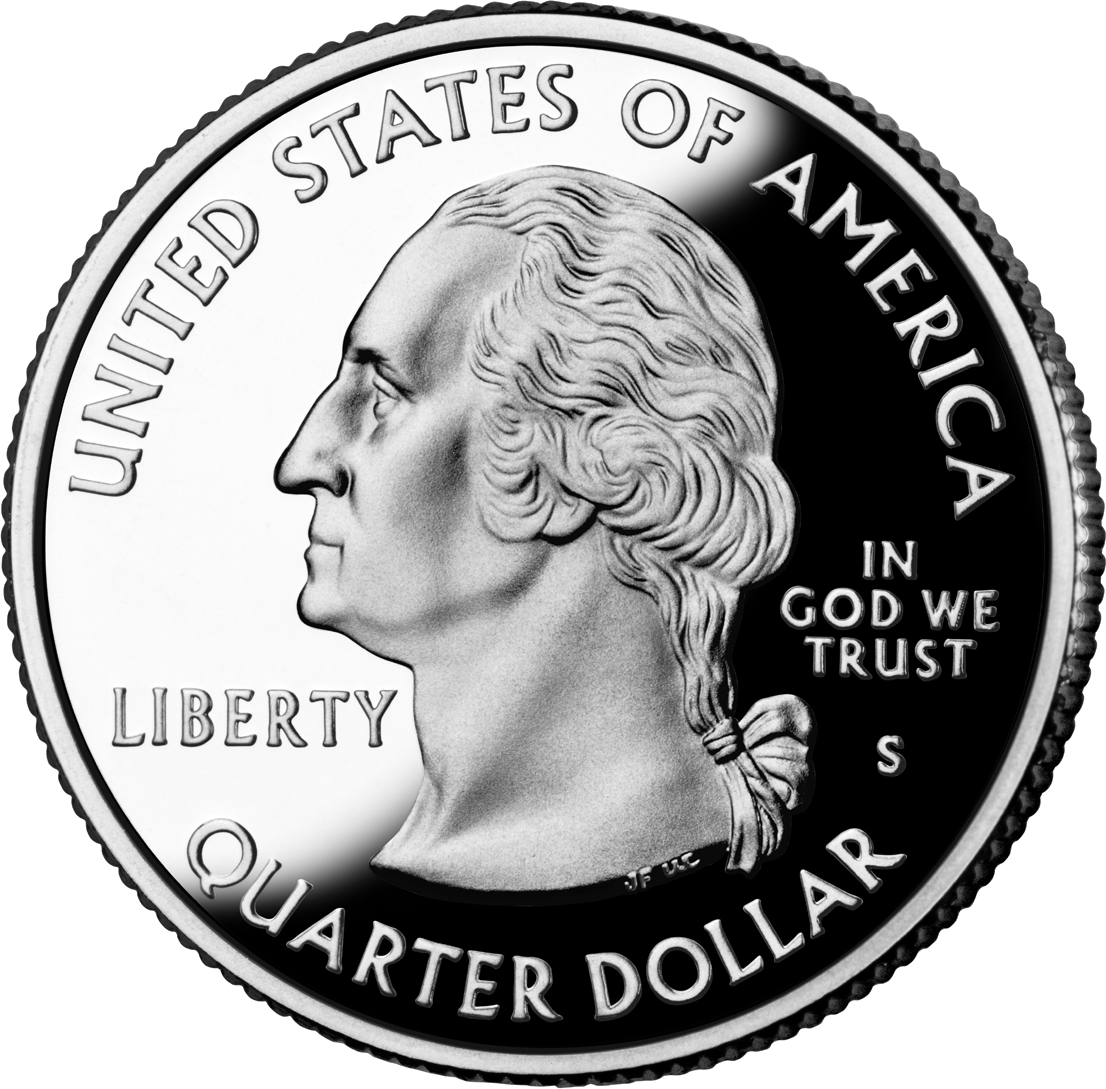 QUAL Data Collection (a)
QUAN Data Collection
QUAL Data Collection (b)
Data Collection
QUAL Data Analysis (1)
Merge Data
Data Analysis
QUAN Data Analysis
QUAL Data Analysis (2)
Interpretation
Interpretation
logit(πikqj)= α + βkXik + φqWiq + δjZij + μi
Note: -2 Log Likelihood = 76.13, N = 165
	* p = .05, ** p = .01, *** p = .001
	1 Omitted Category is Novice Adult
logit(πikqj)= α + βkXik + φqWiq + δjZij + μi
Novice adults were 69% less likely to play than children.
Note: -2 Log Likelihood = 76.13, N = 165
	* p = .05, ** p = .01, *** p = .001
	1 Omitted Category is Novice Adult
logit(πikqj)= α + βkXik + φqWiq + δjZij + μi
There is no significant difference between the likelihood of experts and children choosing to play.
Note: -2 Log Likelihood = 76.13, N = 165
	* p = .05, ** p = .01, *** p = .001
	1 Omitted Category is Novice Adult
logit(πikqj)= α + βkXik + φqWiq + δjZij + μi
For a one unit increase in skill rank, participants were twice as likely to play.
Note: -2 Log Likelihood = 76.13, N = 165
	* p = .05, ** p = .01, *** p = .001
	1 Omitted Category is Novice Adult
logit(πikqj)= α + βkXik + φqWiq + δjZij + μi
Participants who had a stated preference for playing were 12 times more likely to play.
logit(πikqj)= α + βkXik + φqWiq + δjZij + μi
Females were 78% less likely to choose to play than males.
Note: -2 Log Likelihood = 76.13, N = 165
	* p = .05, ** p = .01, *** p = .001
	1 Omitted Category is Novice Adult
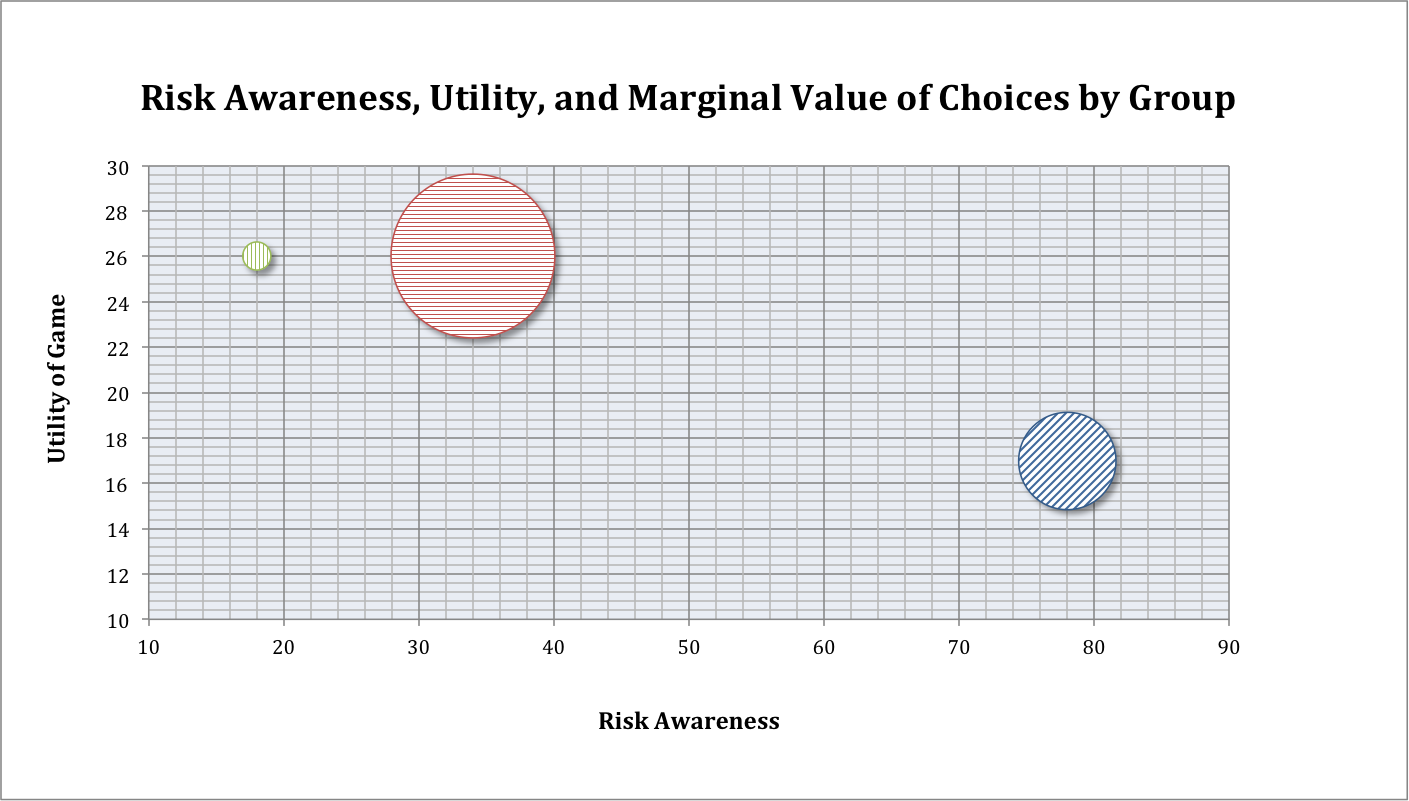 Group: Child
Risk Awareness: 18
Utility: 26
Marginal Value: 0
Group: Expert Adult
Risk Awareness: 34
Utility: 26
Marginal Value: 17
Group: Novice Adult
Risk Awareness: 78
Utility: 17
Marginal Value: 6
Honestly, 
I was never that hungry hungry.
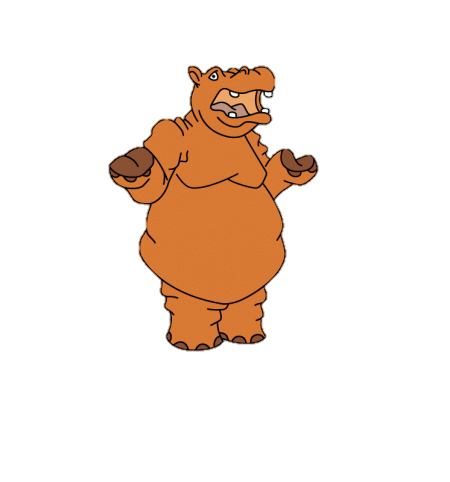 Sample
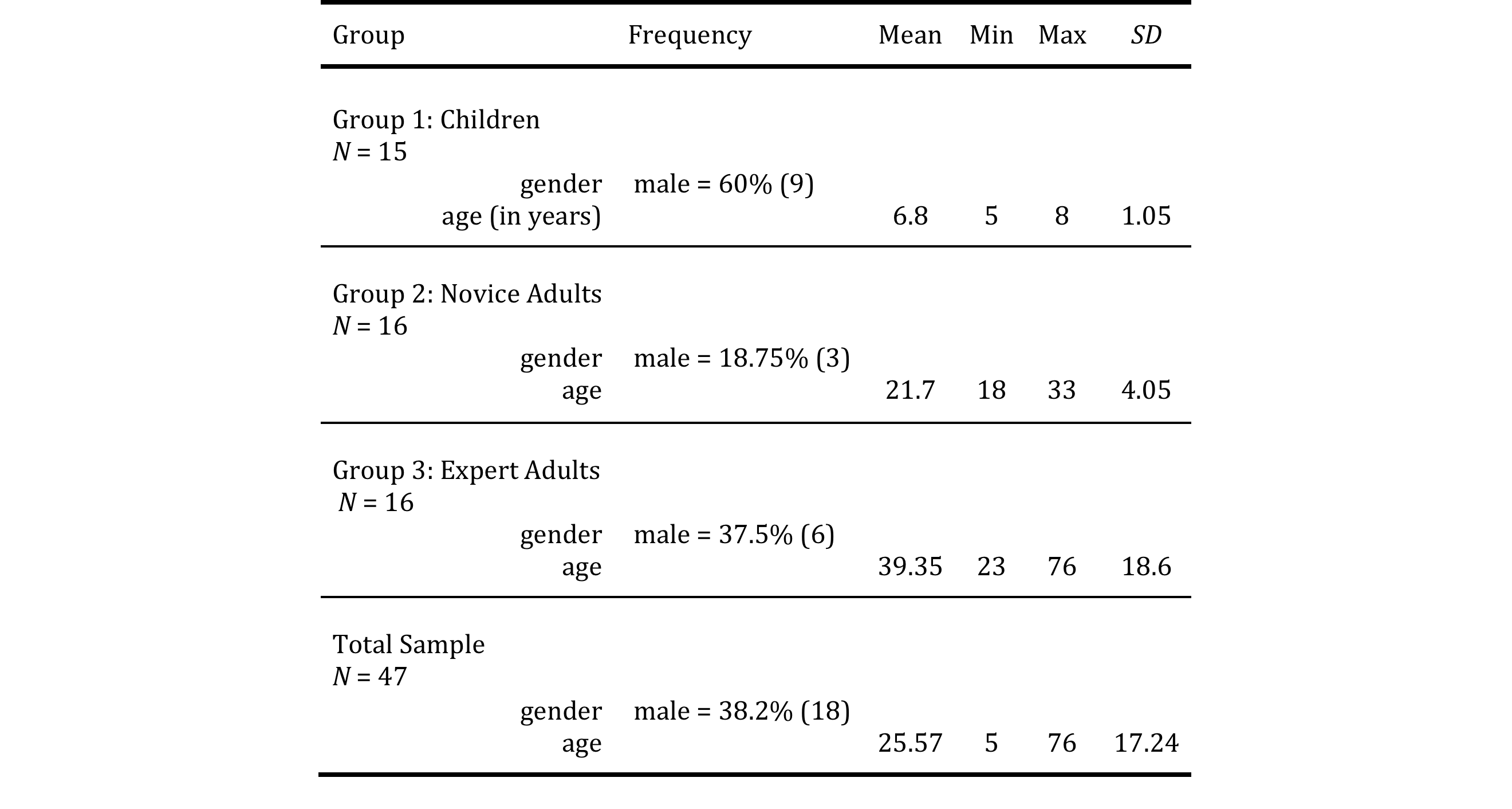 Literature Review
Socio-constructivist learning theory acknowledges the roles of the learner and the learner’s social context in constructing knowledge (Murphy, 2012). 
Children organize what they know and believe into theory-like systems called naïve theories and use these naïve theories to “explain, interpret and make predictions about the world” within specific domains (Wellman & Gelman, 1998). 
Naïve theories about biology, physics, and mathematics are highly developed and researchers use this empirical evidence to design instruction that addresses naïve theories (Inagaki & Hatano, 2002; Vosniadou, 2013).
Once researchers identify naïve theories, they can “design research-based curricula, based on students’ learning progressions which can identify the areas of students’ prior knowledge on which new scientific information can be built while at the same time highlighting the areas that need to be revised” (Vosniadou, 2013).
Literature Review
Experimental economics as a tool to investigate social development (Gummerum, Hanoch & Keller 2008)
Framed field experiment investigating effect of choice in a common pool resource experiment (Knapp & Murphy, 2010)
References
Gummerum, M., Hanoch, Y., & Keller, M. (2008). When Child Development Meets Economic Game Theory: An Interdisciplinary Approach to Investigating Social Development. Human Development, 51(4), 235–261. doi:10.1159/000151494
Inagaki, K., & Hatano, G., (2002). Young children’s naïve thinking about the biological world. New York, NY: Psychology Press.
Knapp, G., & Murphy, J. (2010). Voluntary approaches to transitioning from competitive fisheries to rights-based management: Bringing the field into the lab. Agricultural and Resource, 39(2), 245–261. Retrieved from http://econlab.uaa.alaska.edu/iasc2013/IASC2013/Readings_files/KnappMurphy2009.pdf
Murphy, C. (2012). Vygotsky and Primary Science. In R. K. Coll & N. Taylor (Eds.), Second International Handbook of Science Education (pp. 177–187). Dordrecht: Springer Netherlands. doi:10.1007/978-1-4020-9041-7_14
Vosniadou, S. (2013). Conceptual change in learning and instruction. in International handbook of research on conceptual change. Ed Vosniadou, S. 2nd edition. Routledge, New York. 
Wellman, H., and Gelman, S. (1998). Knowledge acquisition in foundational domains. in Handbook of child psychology. Ed Kuhn, D., and Siegler, R. 5th ed. Wiley & Sons, New York.
Model
logit(πikqj)= α + βkXik + φqWiq + δjZij + μi 
πikqj = probability of choosing  to play
βkXik = vector of quantitative variables 

Child – ages 5 - 8
Novice Adult – over 18 years, but no economics degree
Expert Adult – over 18 years with economics degree
skill –rank compared to other players (4=best)
lagged performance –balls received in the previous round
Model
logit(πikqj)= α + βkXik + φqWiq + δjZij + μi 
φqWiq = vector of quantitized variables

stated playing preference – (prefer allocation, prefer game)
stated equality preference – (prefer equal division, prefer equal opportunity)
Model
logit(πikqj)= α + βkXik + φqWiq + δjZij + μi 
δjZij = vector of control variables
 
gender – (male, female)